ANNUAL REVIEW MEETING 2015-16
Annual Report (April-2015 to March-2016)
ICAR-Krishi Vigyan Kendra
Santhanpara P. O.
Idukki - Kerala
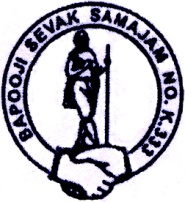 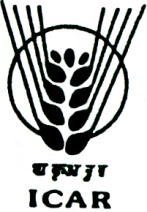 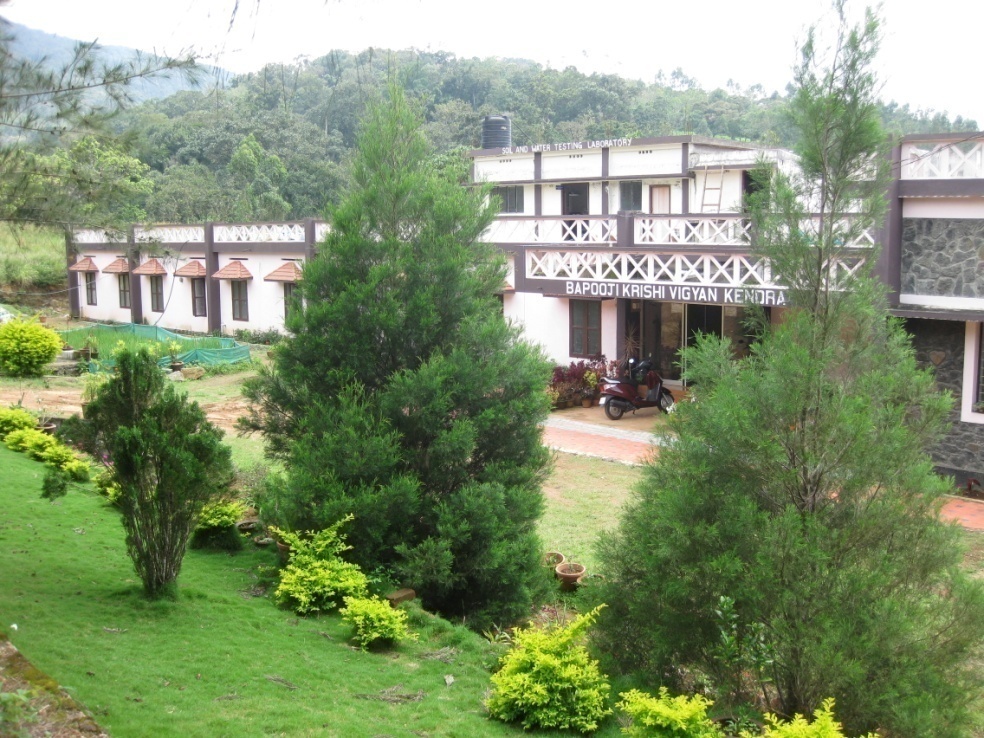 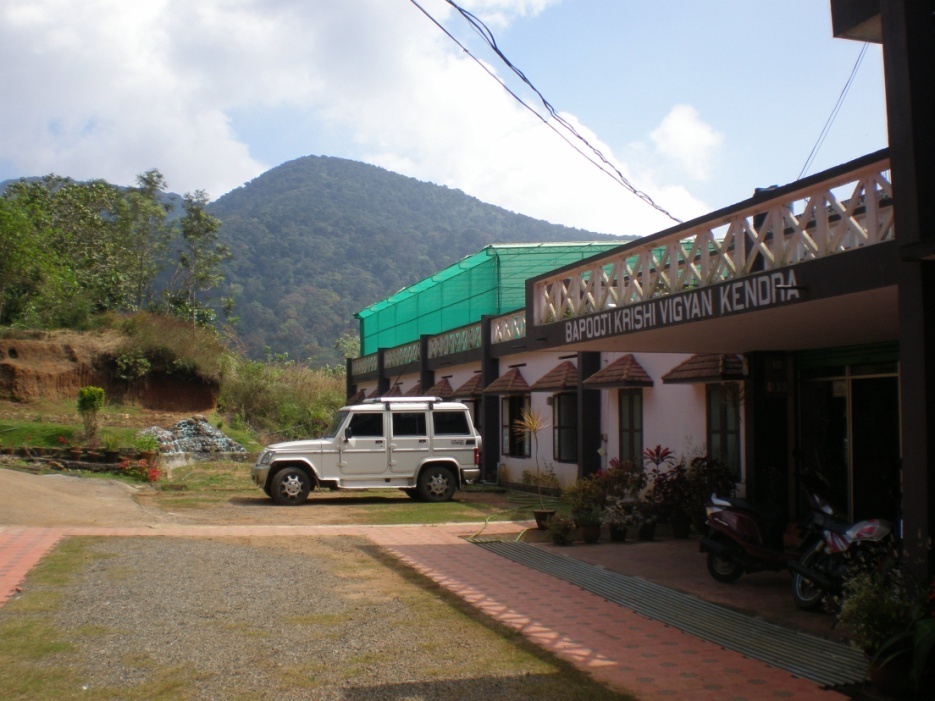 LOCATION & OPERATIONAL AREA
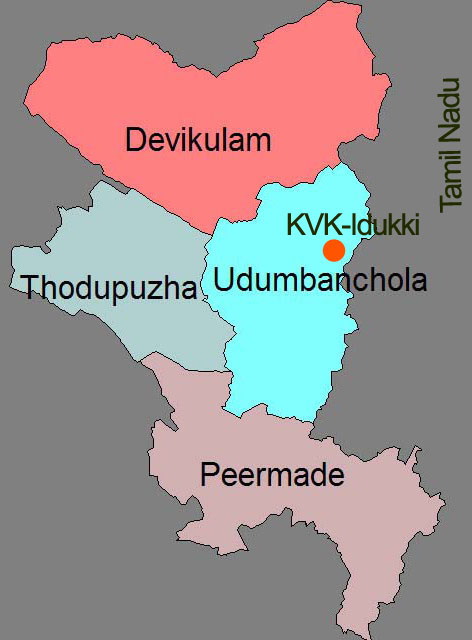 Situated in the mid of Kumily - Munnar state high way and geographically it is in the Cardamom Hill Reserve area of western ghats. 
Point of elevation	:1400 metres      above MSL
Longitude 		: 770 10’ E
Latitude 		: 90  8’  N
Panchayats
Santhanpara, Rajakad, Rajakumari, 
Udumbanchola, Senapathy, Nedumkandam,
 Adimali, Vellathooval, Konnathady,
 Vattavada, Marayoor, Chinnakkanal, 
Upputhara, Karunapuram, Kanchiyar, 
Pallivasal, Thodupuzha, Idavetti, 
Chakkupallom & Vandanmedu.
ANNUAL REPORT 2015-16
ICAR-Krishi Vigyan Kendra, BSS, Idukki
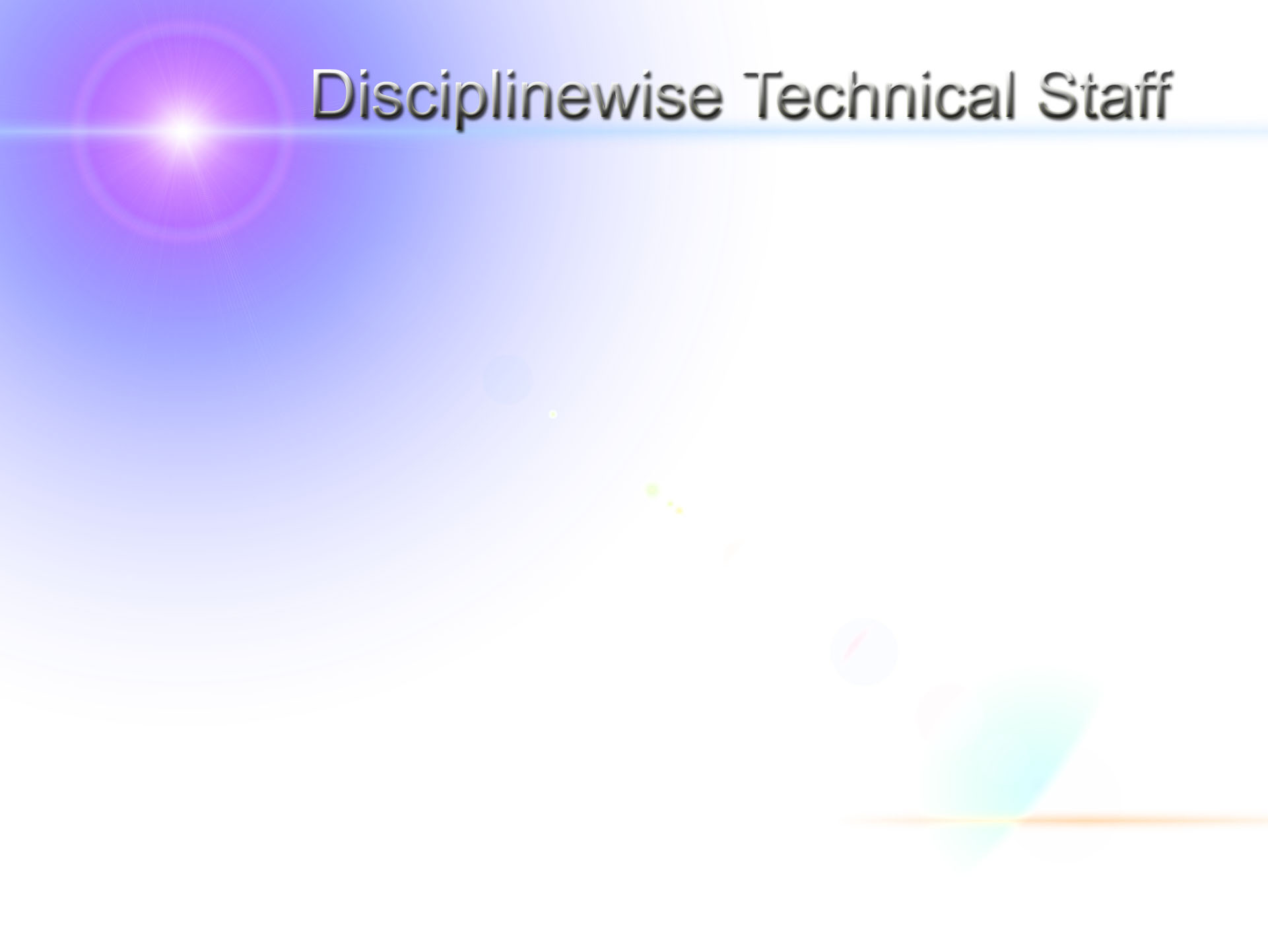 Dr. Binu John Sam (SMS – Horticulture & PC i/c)
Dr. S. Jayababu (SMS – Animal Science)
Ms. Manju Jincy Varghese (SMS – Soil Science)
Dr. Benjamin Mathew (SMS – Agri. Extension)
Mr. Sudhakar Soundarajan (SMS – Plant Protection)
Ms. Jayisy Joseph (Programme Assistant – Home Science)
Ms. Rachel Skaria (Programme Assistant – Rural Craft)
Mr. Biju Narayanan (Programme Assistant – Computer)

VACANT POSTS (recruitment progressing)
Programme Coordinator
Subject Matter Specialist - Agronomy
ANNUAL REPORT 2015-16
ICAR-Krishi Vigyan Kendra, BSS, Idukki
ANNUAL REPORT 2015-16
ICAR-Krishi Vigyan Kendra, BSS, Idukki
OFT
ANNUAL REPORT 2015-16
ICAR-Krishi Vigyan Kendra, BSS, Idukki
ANNUAL REPORT 2014-15
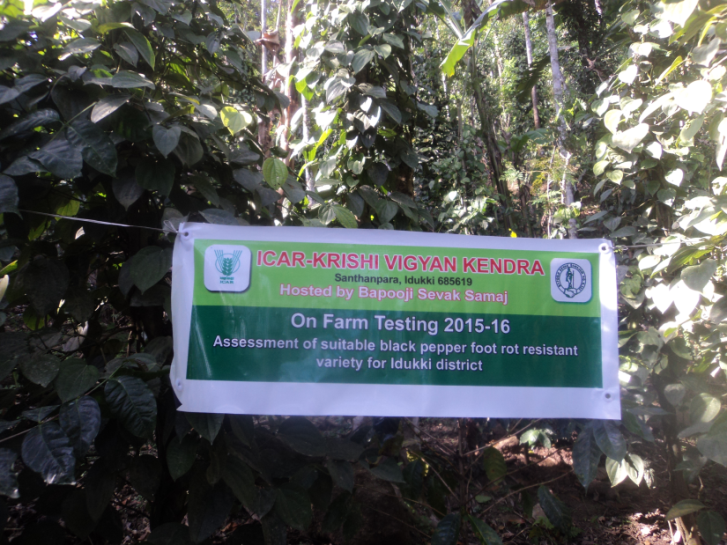 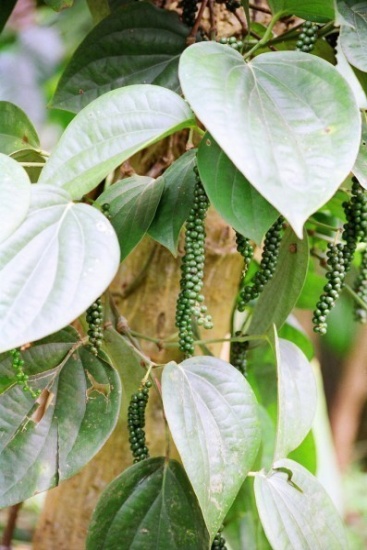 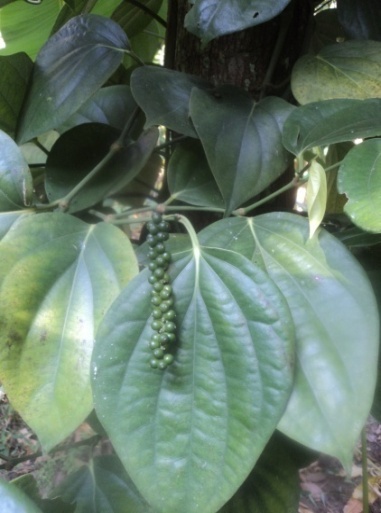 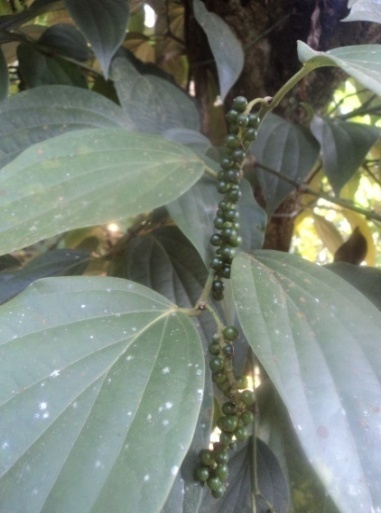 ASWATHI
SUVARNA
IISR-THEVAM
ANNUAL REPORT 2015-16
ICAR-Krishi Vigyan Kendra, BSS, Idukki
ANNUAL REPORT 2014-15
ANNUAL REPORT 2015-16
ICAR-Krishi Vigyan Kendra, BSS, Idukki
ANNUAL REPORT 2014-15
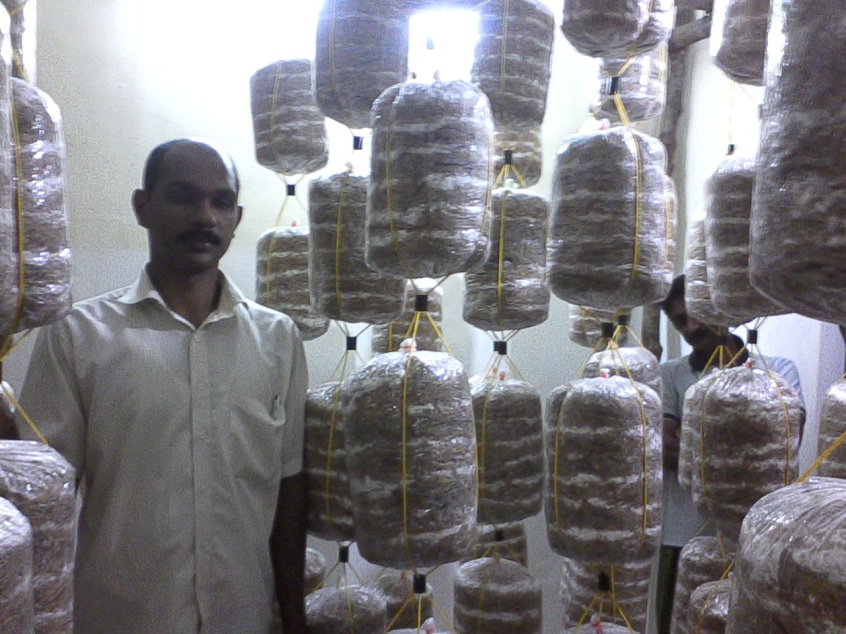 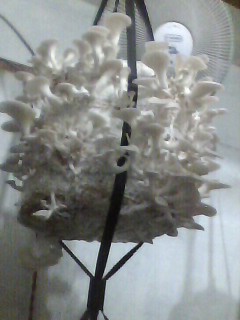 ANNUAL REPORT 2015-16
ICAR-Krishi Vigyan Kendra, BSS, Idukki
ANNUAL REPORT 2014-15
ANNUAL REPORT 2015-16
ICAR-Krishi Vigyan Kendra, BSS, Idukki
ANNUAL REPORT 2014-15
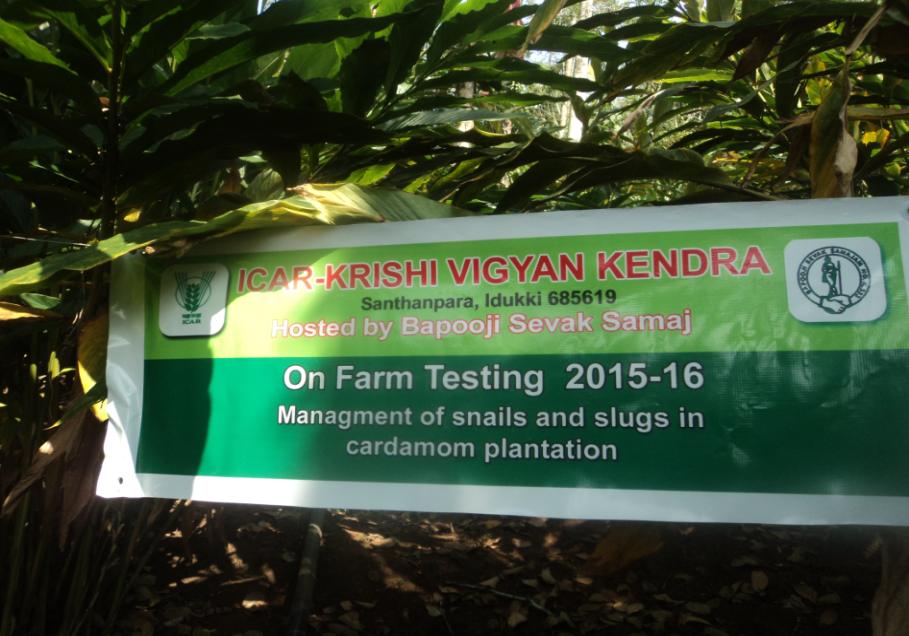 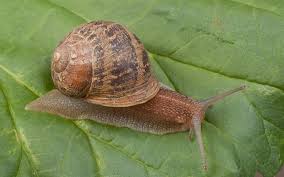 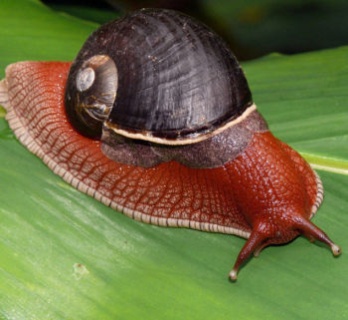 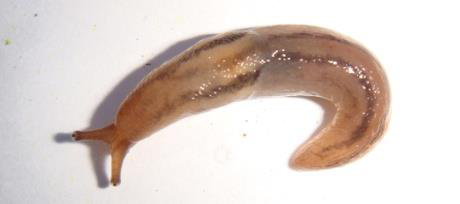 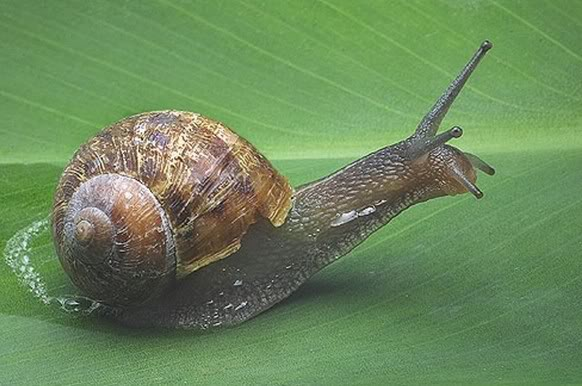 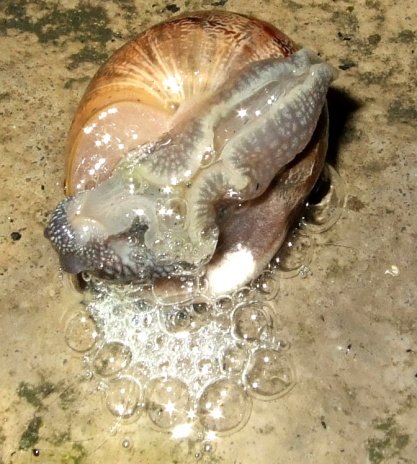 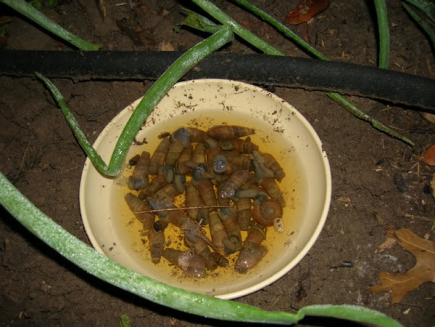 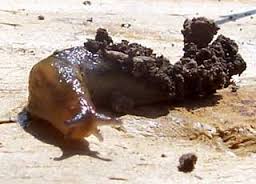 ANNUAL REPORT 2015-16
ICAR-Krishi Vigyan Kendra, BSS, Idukki
ANNUAL REPORT 2014-15
ANNUAL REPORT 2015-16
ICAR-Krishi Vigyan Kendra, BSS, Idukki
ANNUAL REPORT 2014-15
ANNUAL REPORT 2015-16
ICAR-Krishi Vigyan Kendra, BSS, Idukki
ANNUAL REPORT 2014-15
ANNUAL REPORT 2015-16
ICAR-Krishi Vigyan Kendra, BSS, Idukki
ANNUAL REPORT 2014-15
ANNUAL REPORT 2015-16
ICAR-Krishi Vigyan Kendra, BSS, Idukki
ANNUAL REPORT 2014-15
ANNUAL REPORT 2015-16
ICAR-Krishi Vigyan Kendra, BSS, Idukki
ANNUAL REPORT 2014-15
ANNUAL REPORT 2015-16
ICAR-Krishi Vigyan Kendra, BSS, Idukki
ANNUAL REPORT 2014-15
ANNUAL REPORT 2015-16
ICAR-Krishi Vigyan Kendra, BSS, Idukki
ANNUAL REPORT 2014-15
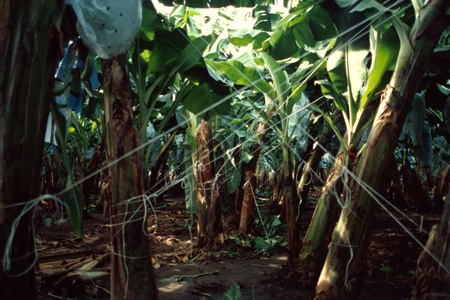 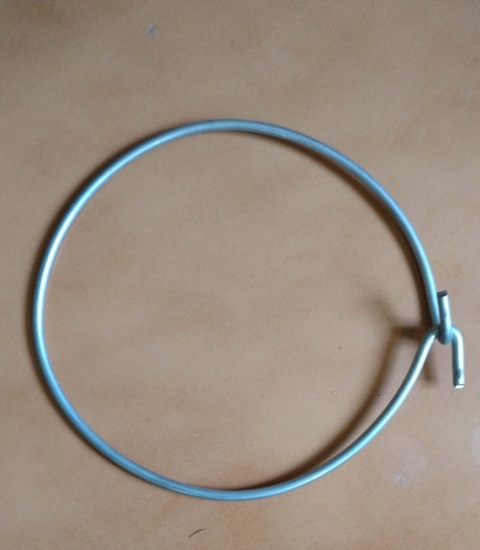 ANNUAL REPORT 2015-16
ICAR-Krishi Vigyan Kendra, BSS, Idukki
ANNUAL REPORT 2014-15
ANNUAL REPORT 2015-16
ICAR-Krishi Vigyan Kendra, BSS, Idukki
FLD
ANNUAL REPORT 2015-16
ICAR-Krishi Vigyan Kendra, BSS, Idukki
ANNUAL REPORT 2014-15
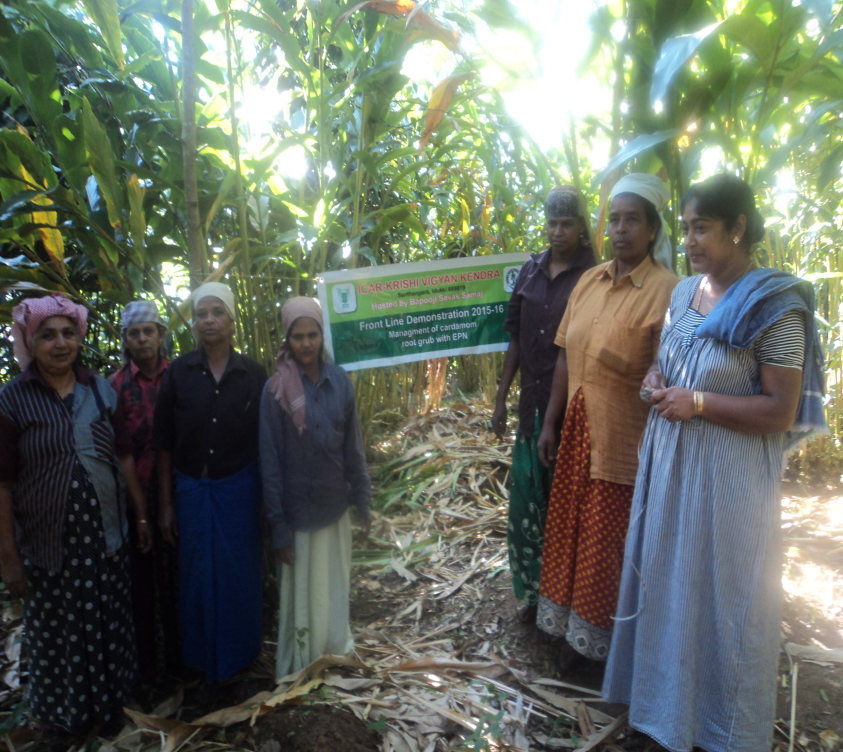 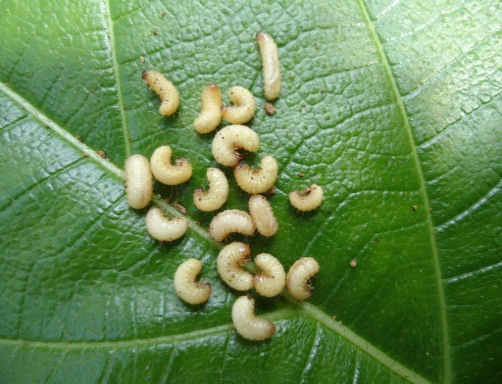 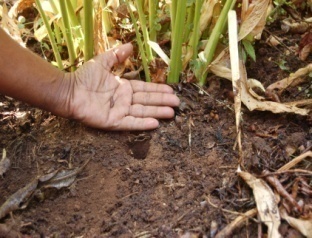 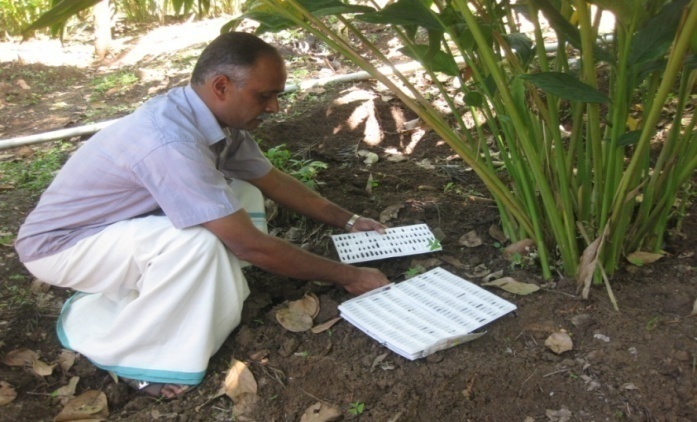 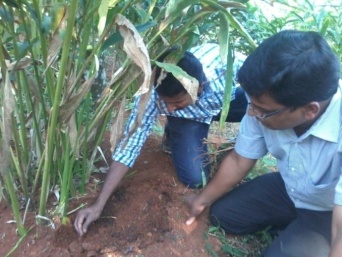 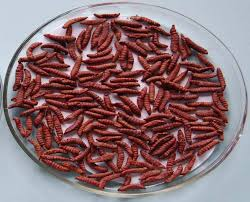 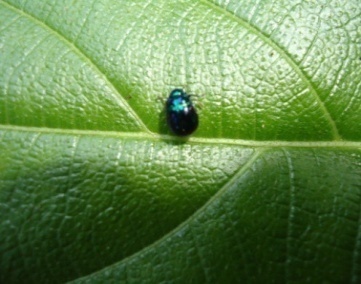 ANNUAL REPORT 2015-16
ICAR-Krishi Vigyan Kendra, BSS, Idukki
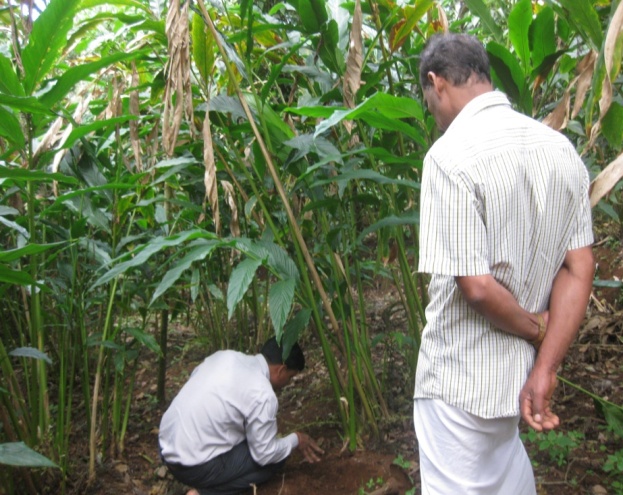 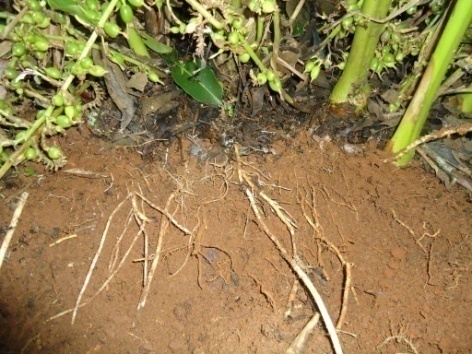 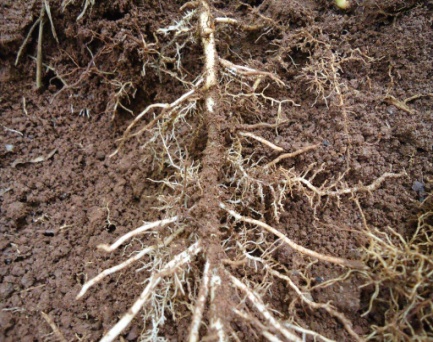 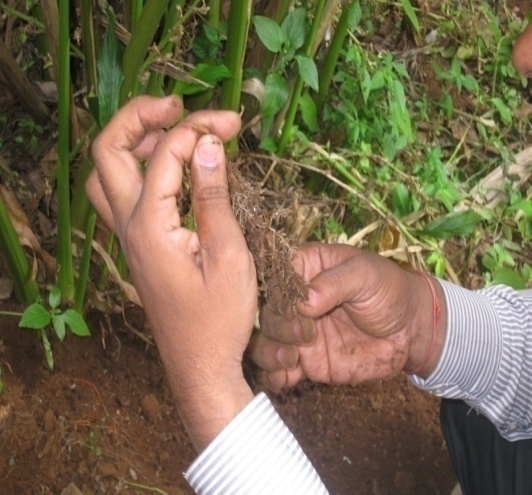 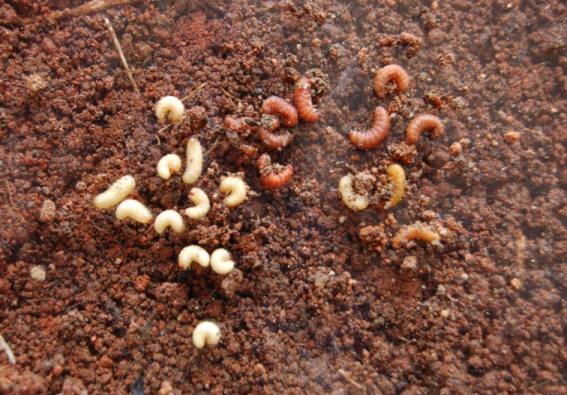 ANNUAL REPORT 2015-16
ICAR-Krishi Vigyan Kendra, BSS, Idukki
ANNUAL REPORT 2014-15
ANNUAL REPORT 2015-16
ICAR-Krishi Vigyan Kendra, BSS, Idukki
ANNUAL REPORT 2015-16
ICAR-Krishi Vigyan Kendra, BSS, Idukki
ANNUAL REPORT 2014-15
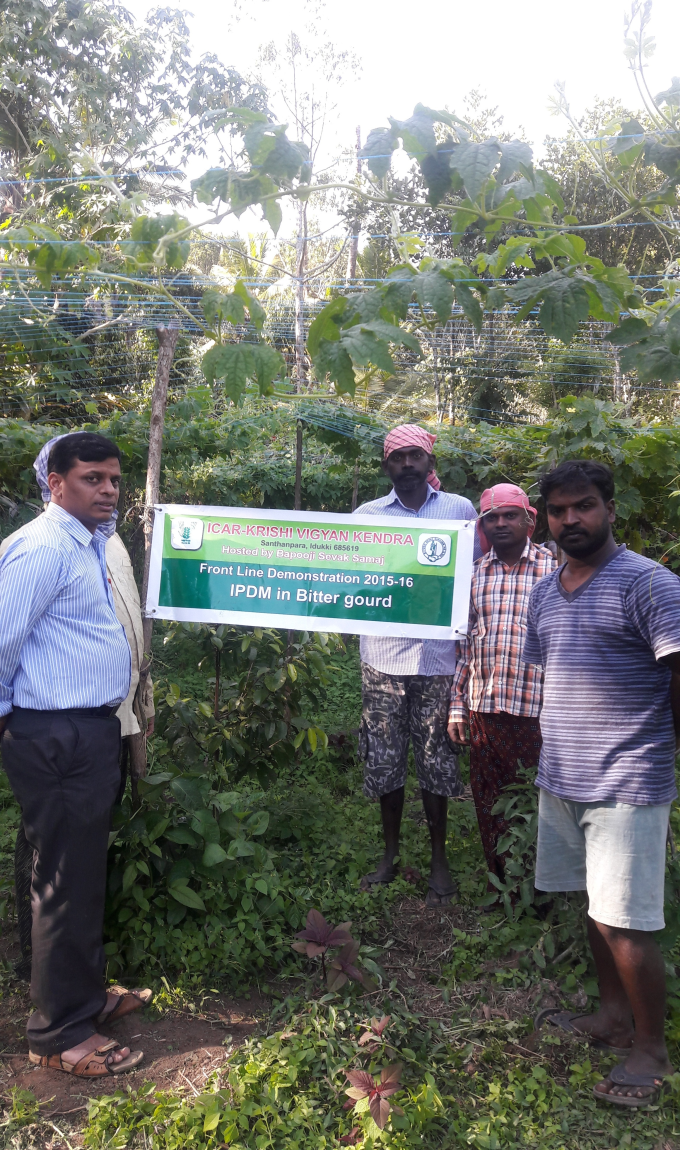 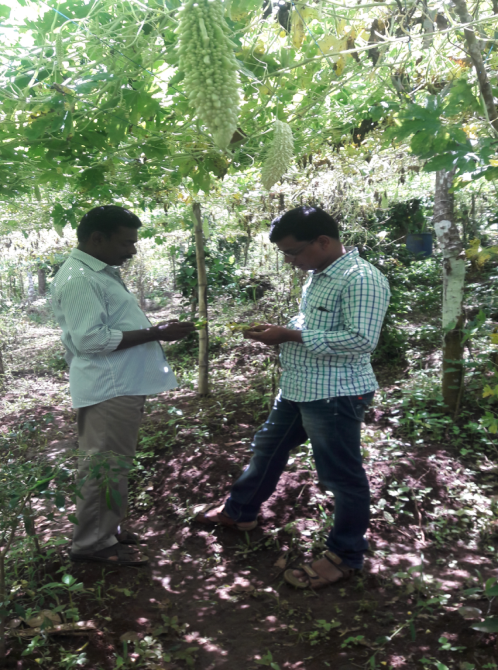 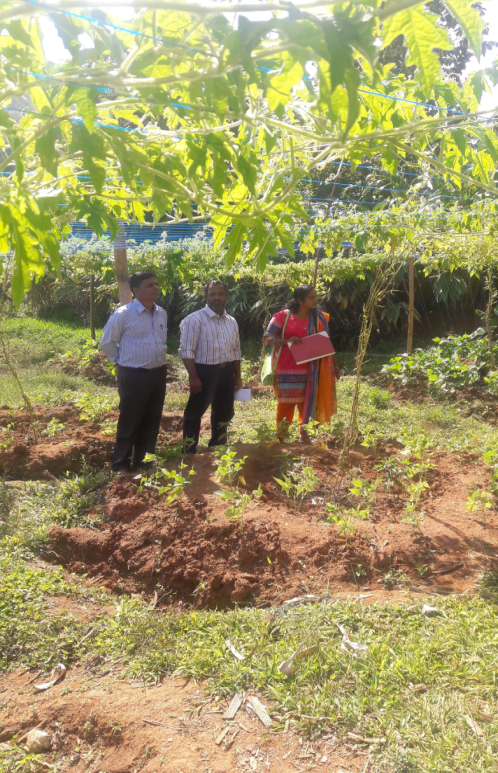 ANNUAL REPORT 2015-16
ICAR-Krishi Vigyan Kendra, BSS, Idukki
ANNUAL REPORT 2015-16
ICAR-Krishi Vigyan Kendra, BSS, Idukki
ANNUAL REPORT 2014-15
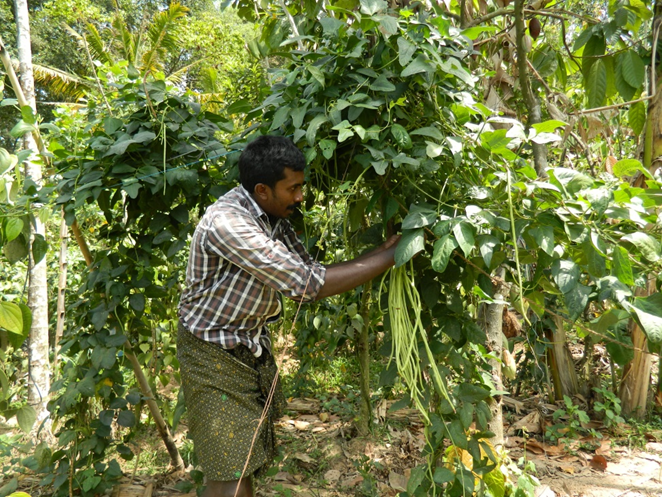 Bapooji  Krishi  Vigyan  Kendra - Idukki
ANNUAL REPORT 2014-15
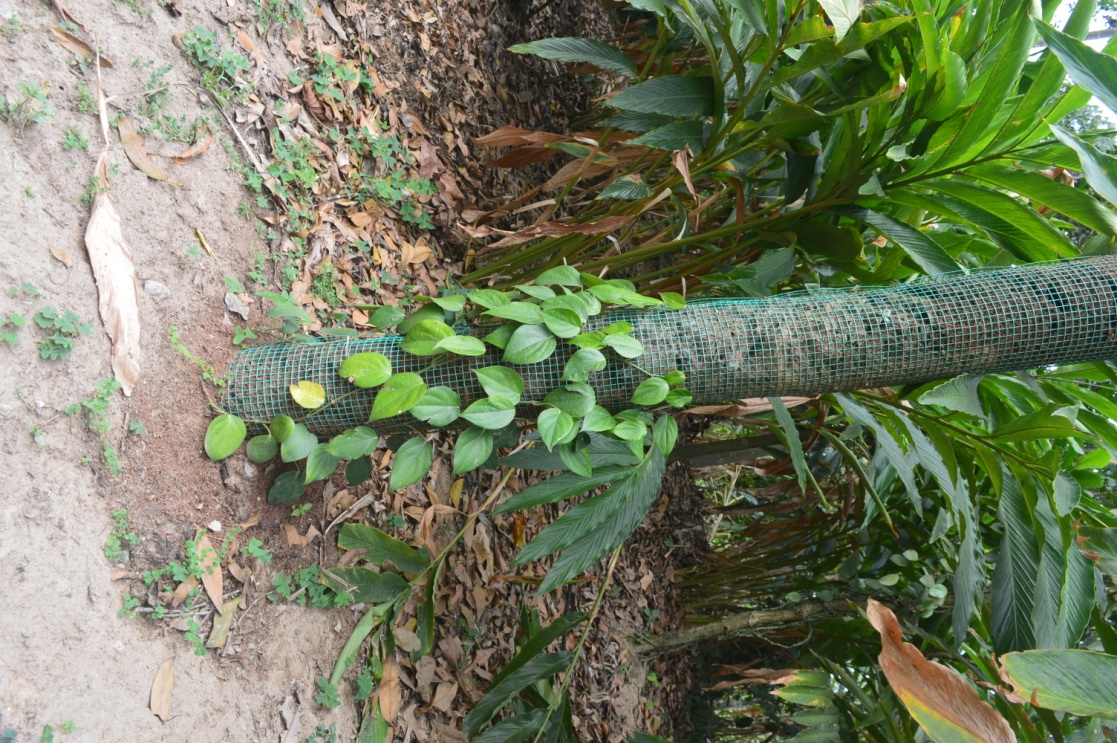 ANNUAL REPORT 2015-16
ICAR-Krishi Vigyan Kendra, BSS, Idukki
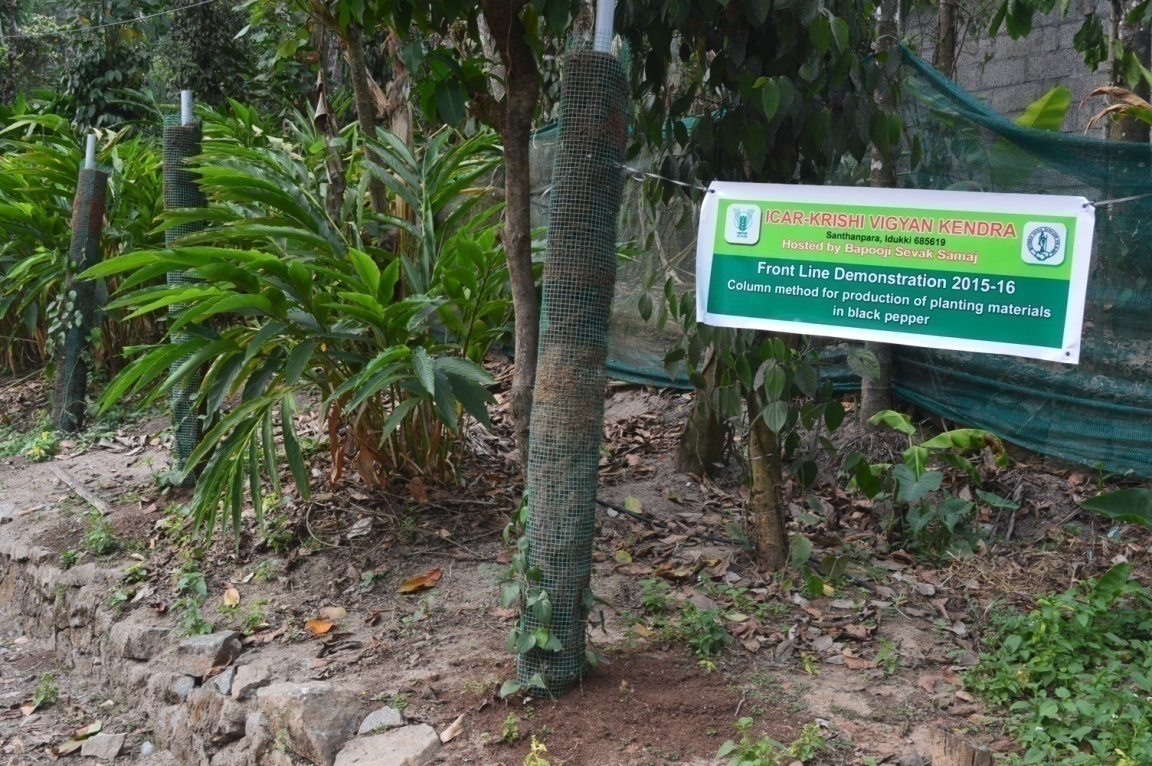 ANNUAL REPORT 2015-16
ICAR-Krishi Vigyan Kendra, BSS, Idukki
ANNUAL REPORT 2014-15
ANNUAL REPORT 2015-16
ICAR-Krishi Vigyan Kendra, BSS, Idukki
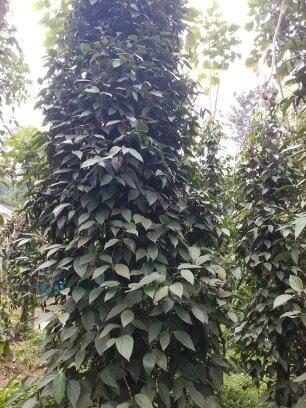 ANNUAL REPORT 2015-16
ICAR-Krishi Vigyan Kendra, BSS, Idukki
ANNUAL REPORT 2014-15
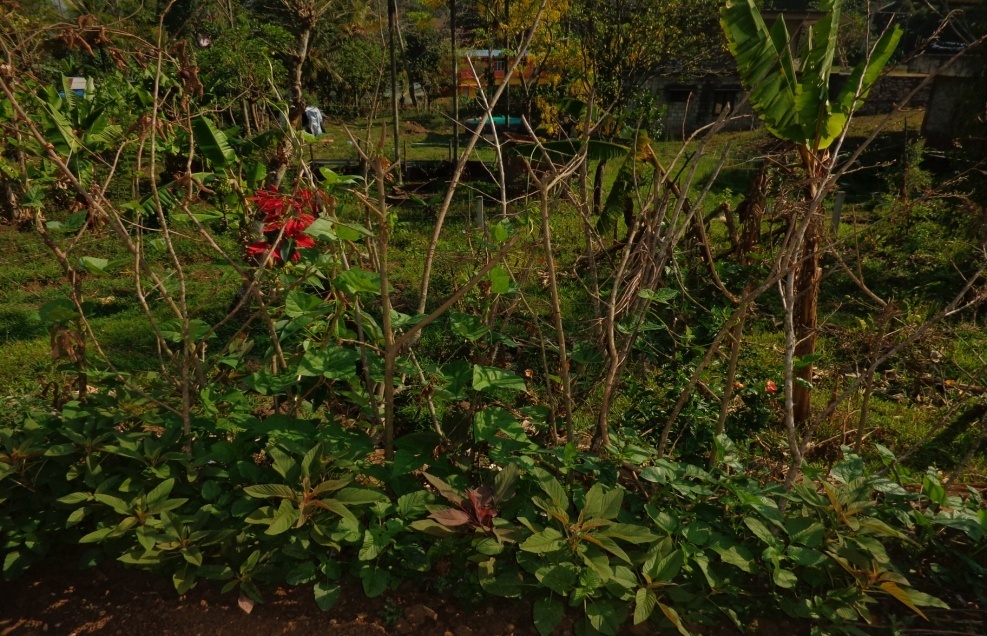 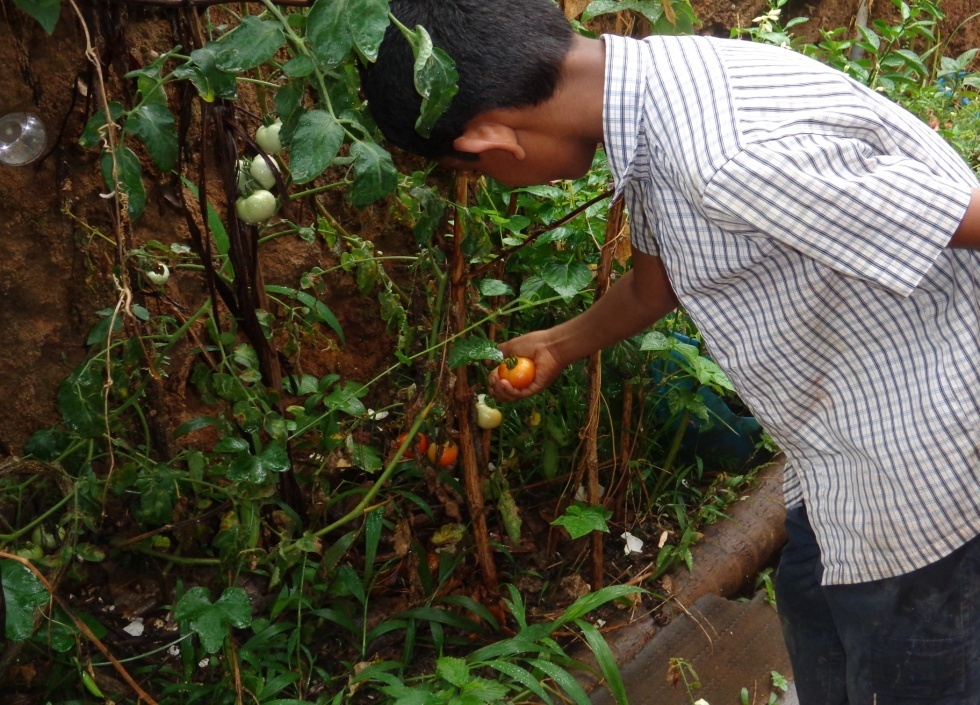 ANNUAL REPORT 2015-16
ICAR-Krishi Vigyan Kendra, BSS, Idukki
ANNUAL REPORT 2015-16
ICAR-Krishi Vigyan Kendra, BSS, Idukki
ANNUAL REPORT 2014-15
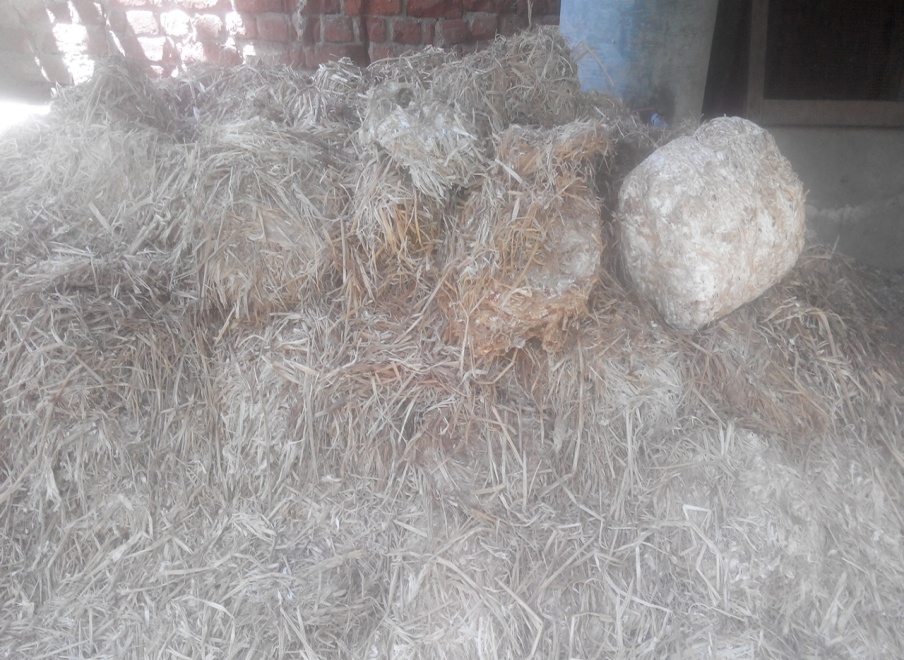 ANNUAL REPORT 2015-16
ICAR-Krishi Vigyan Kendra, BSS, Idukki
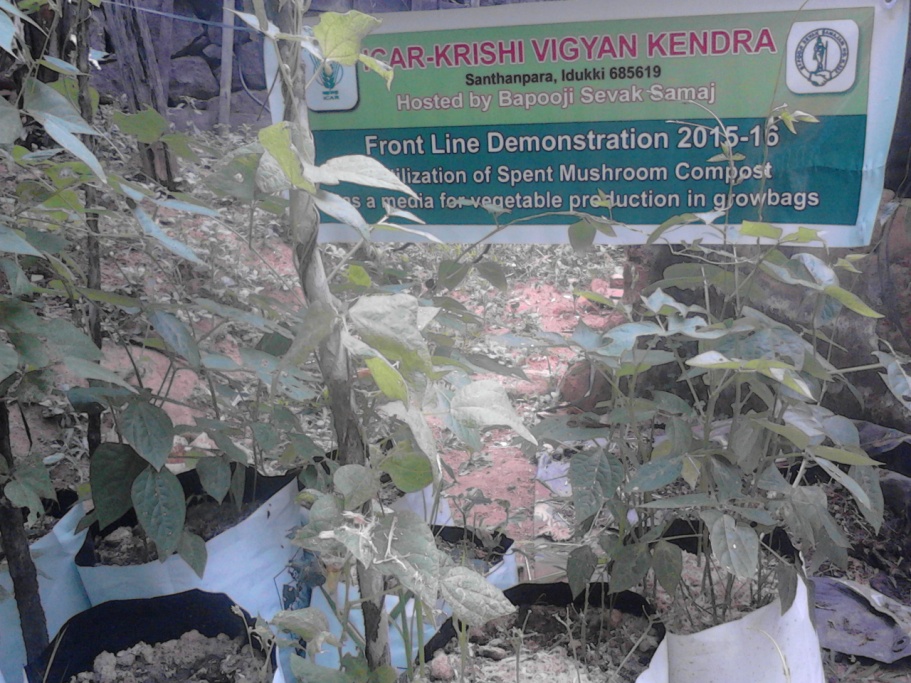 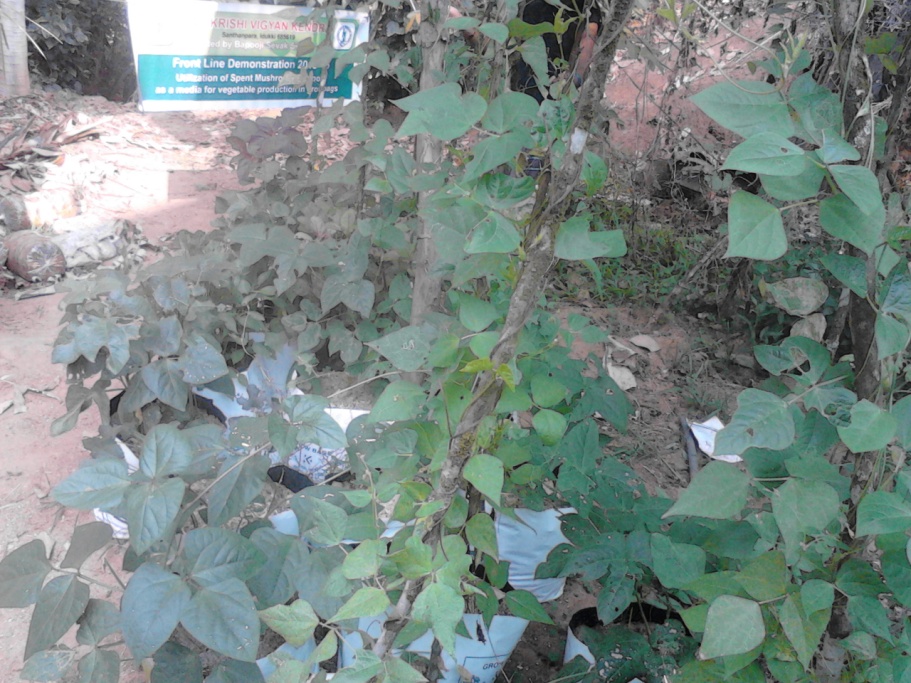 ANNUAL REPORT 2015-16
ICAR-Krishi Vigyan Kendra, BSS, Idukki
ANNUAL REPORT 2014-15
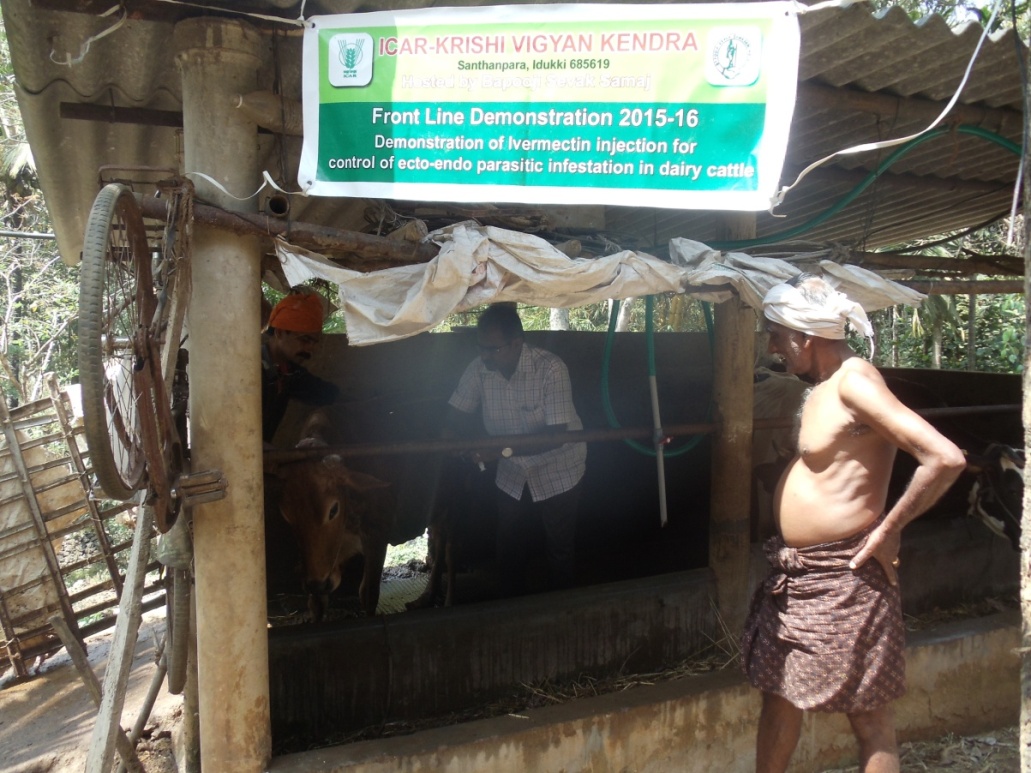 ANNUAL REPORT 2015-16
ICAR-Krishi Vigyan Kendra, BSS, Idukki
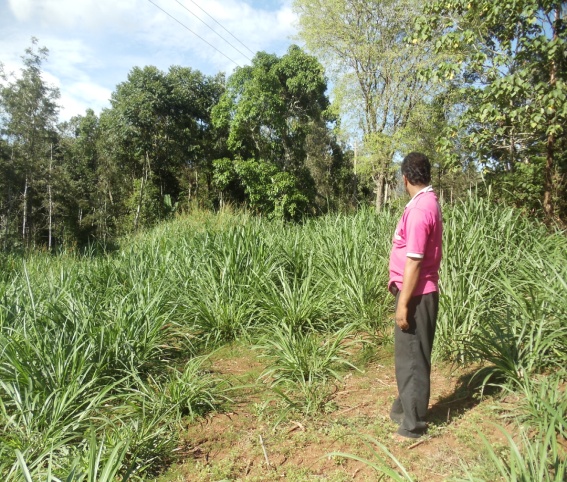 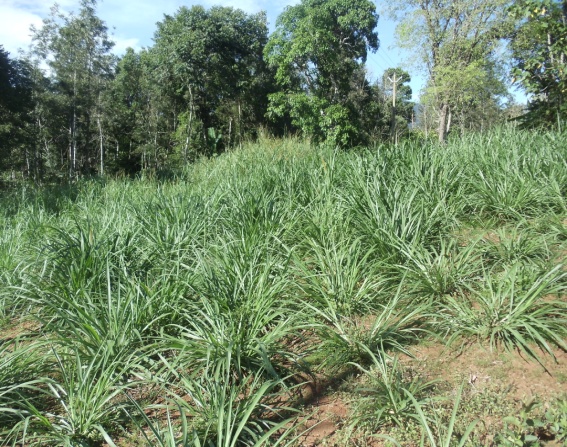 ANNUAL REPORT 2015-16
ICAR-Krishi Vigyan Kendra, BSS, Idukki
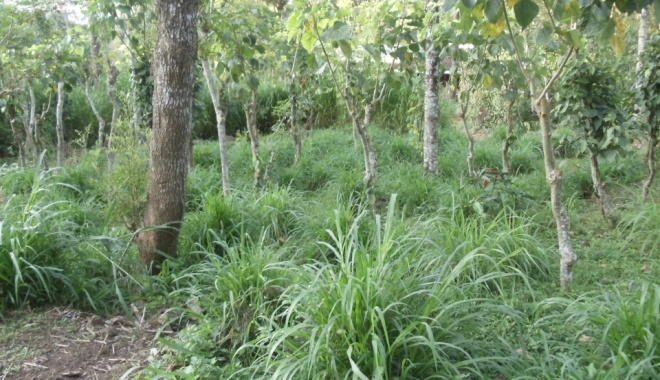 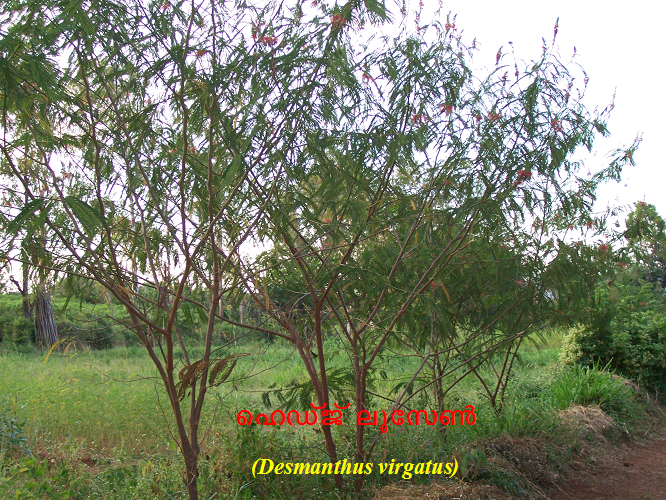 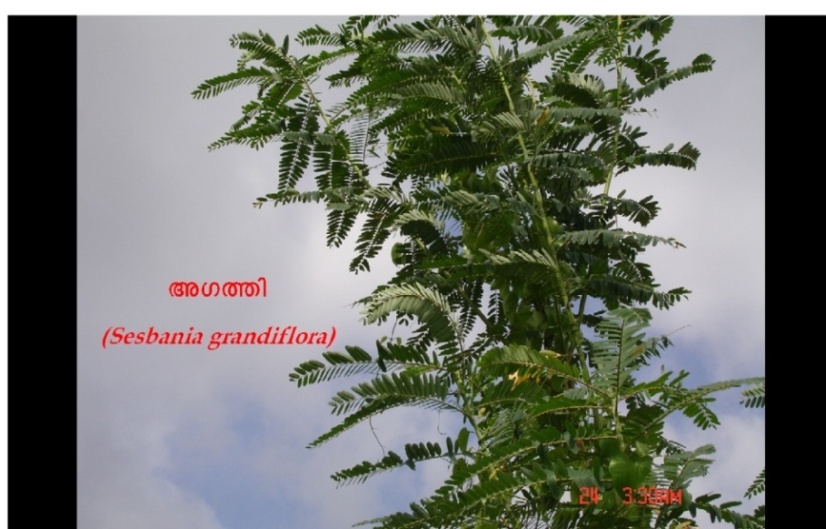 ANNUAL REPORT 2015-16
ICAR-Krishi Vigyan Kendra, BSS, Idukki
ANNUAL REPORT 2014-15
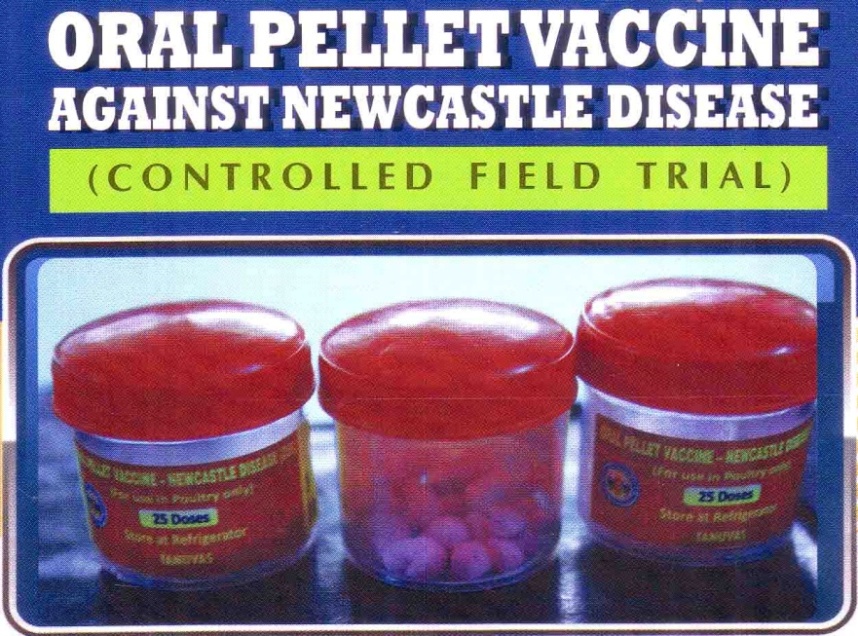 ANNUAL REPORT 2015-16
ICAR-Krishi Vigyan Kendra, BSS, Idukki
ANNUAL REPORT 2014-15
ANNUAL REPORT 2015-16
ICAR-Krishi Vigyan Kendra, BSS, Idukki
ANNUAL REPORT 2015-16
ICAR-Krishi Vigyan Kendra, BSS, Idukki
18th January, 2016
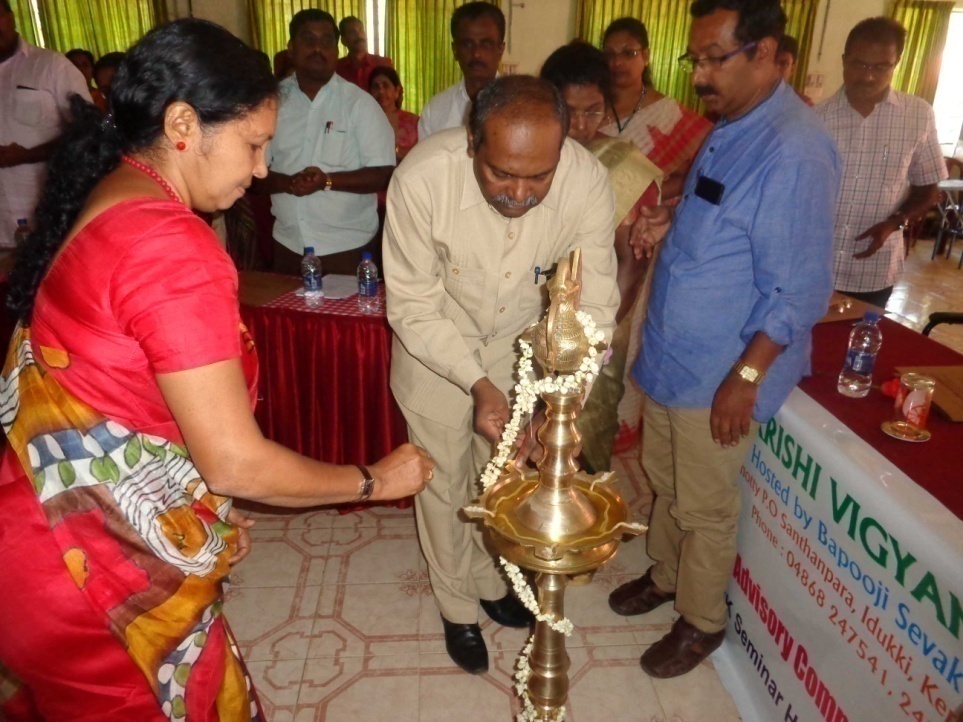 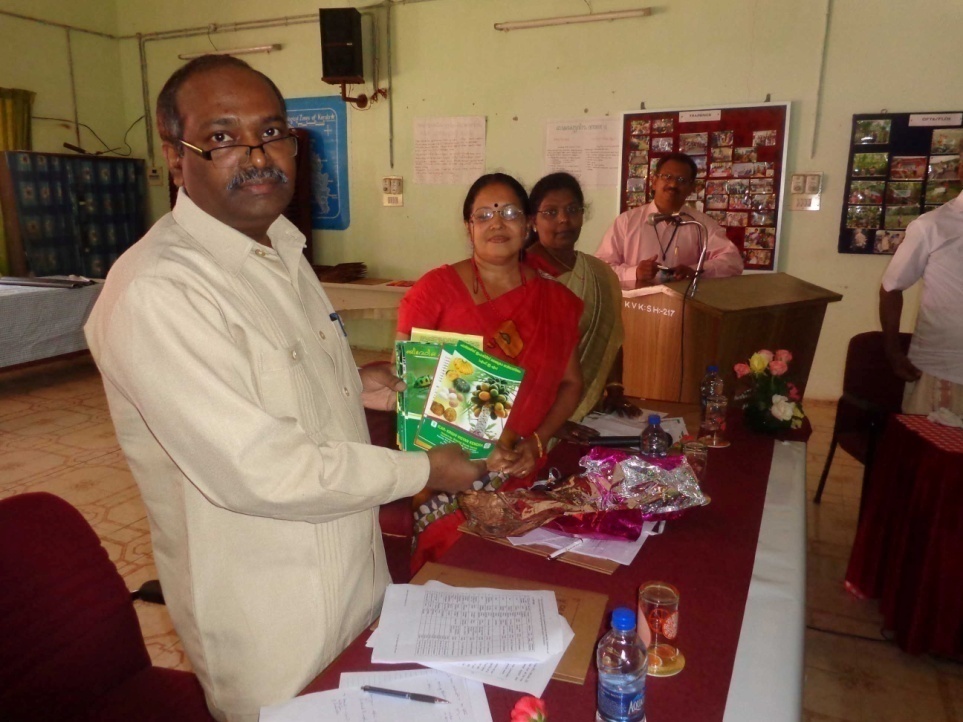 ANNUAL REPORT 2015-16
ICAR-Krishi Vigyan Kendra, BSS, Idukki
Newsletter released
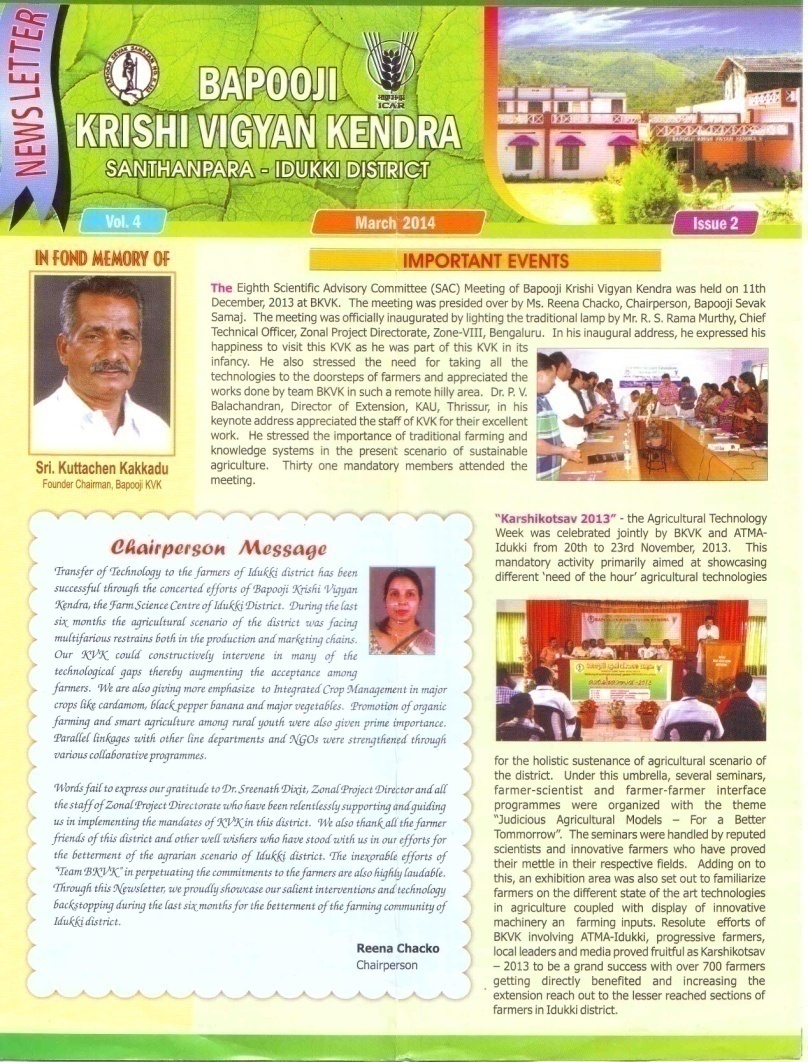 ANNUAL REPORT 2015-16
ICAR-Krishi Vigyan Kendra, BSS, Idukki
Leaflets / booklets published
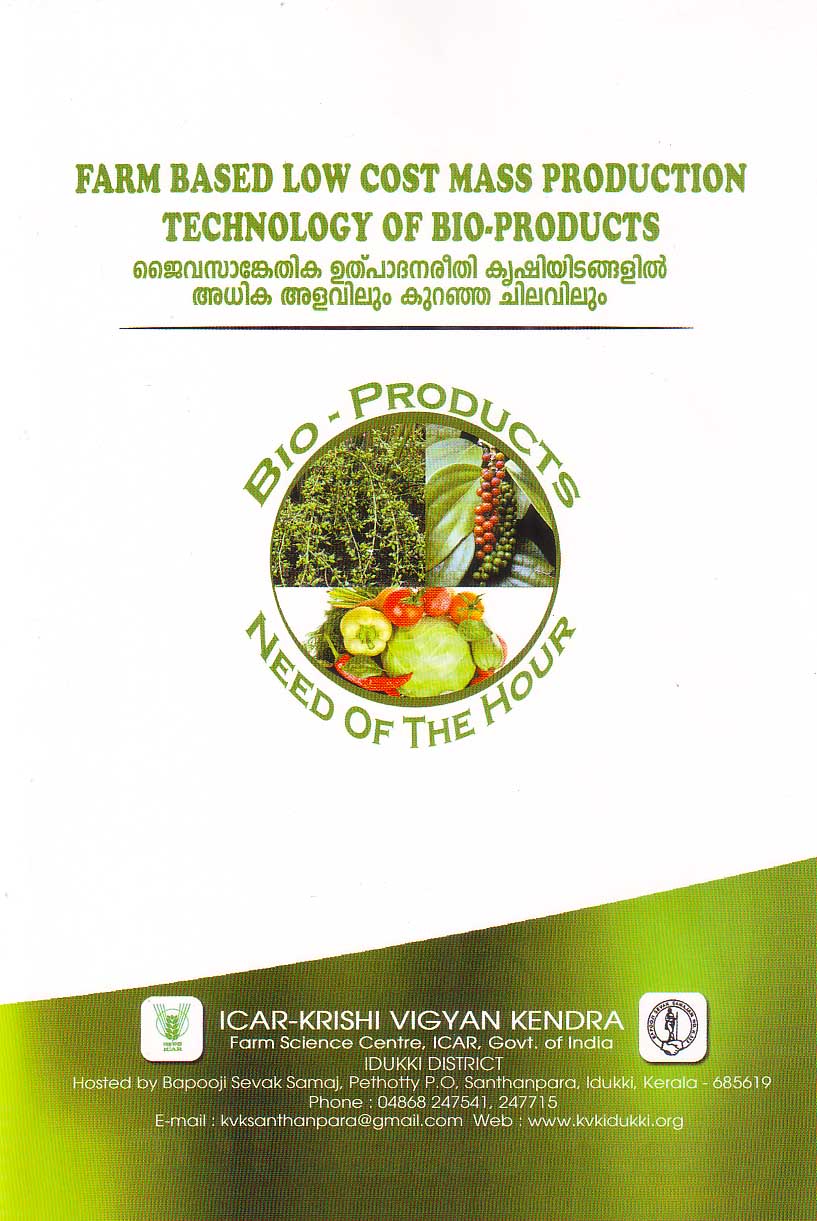 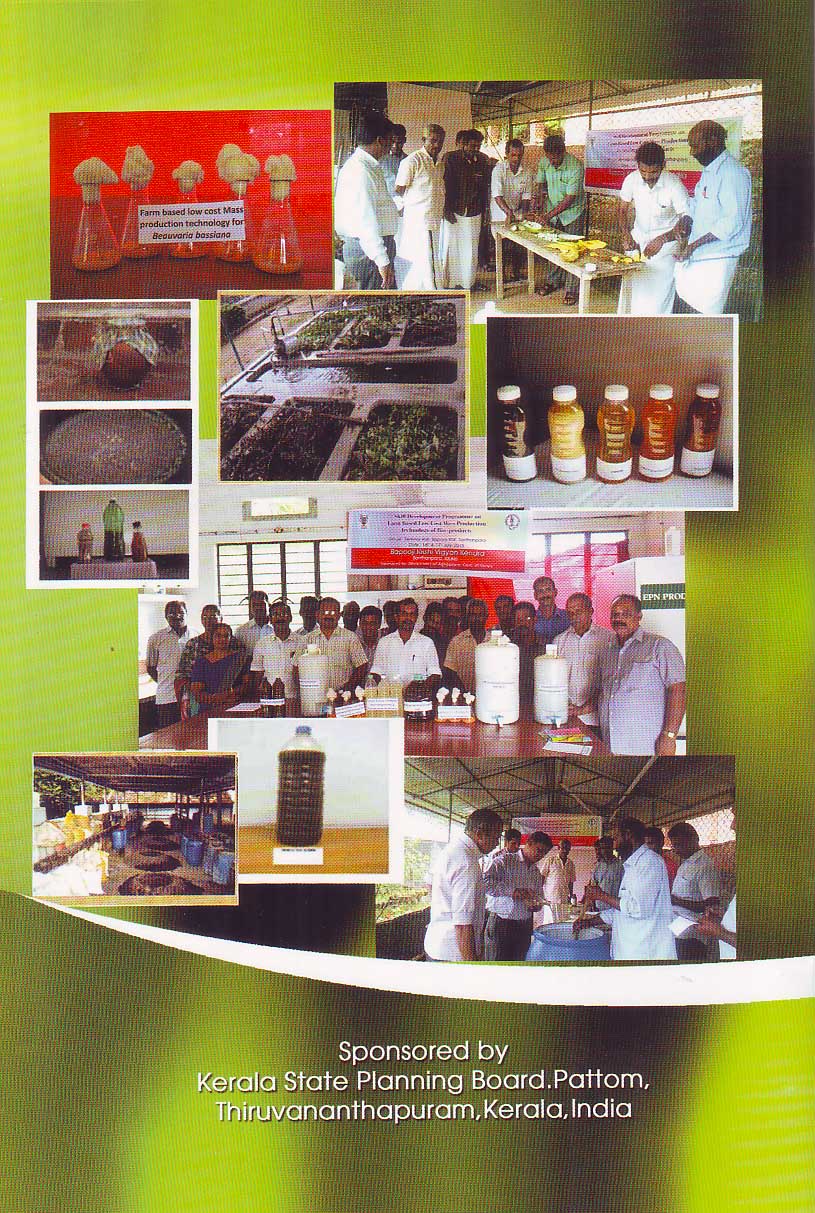 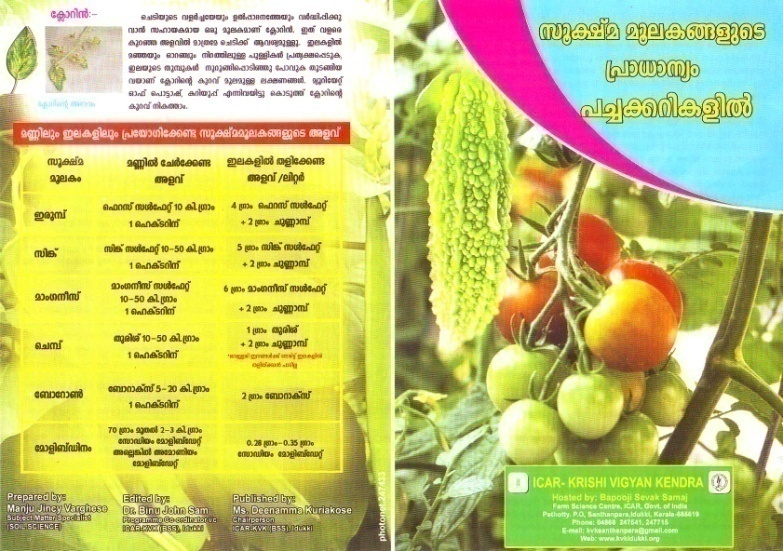 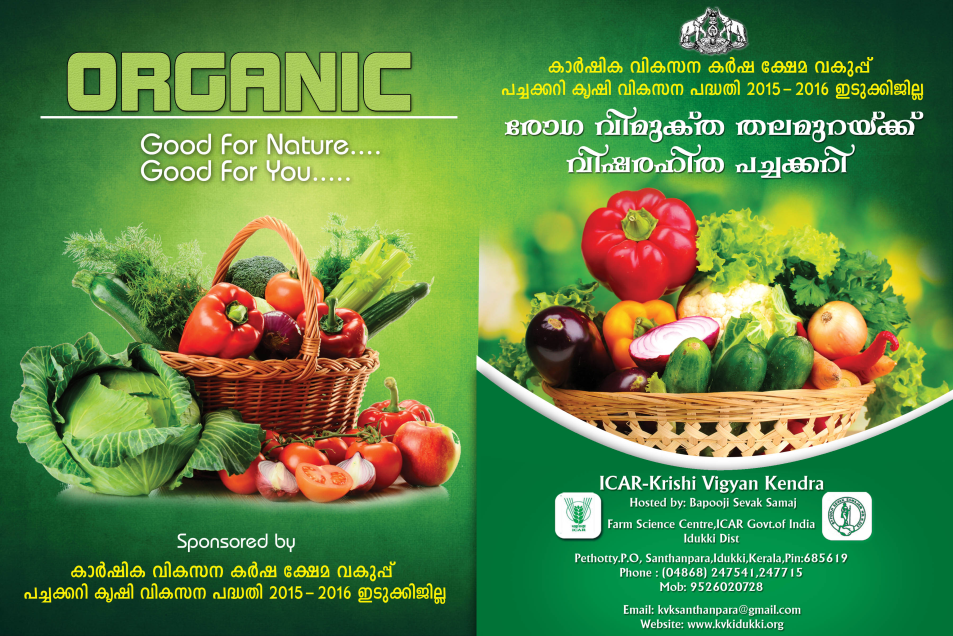 ANNUAL REPORT 2015-16
ICAR-Krishi Vigyan Kendra, BSS, Idukki
Bio-Hub
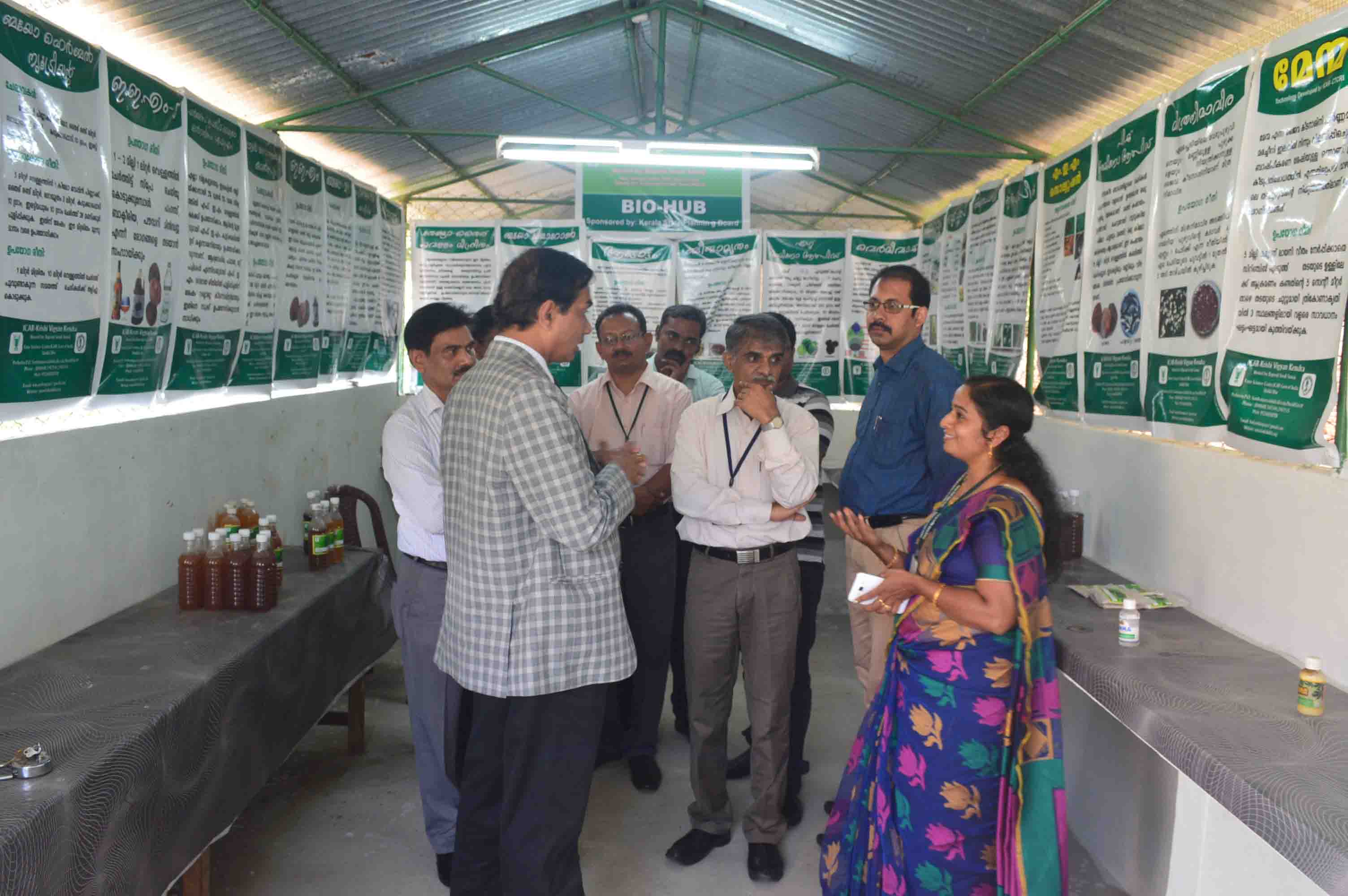 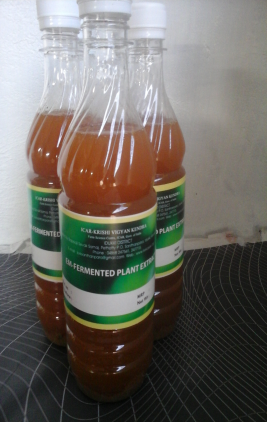 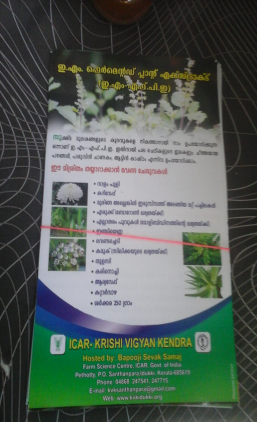 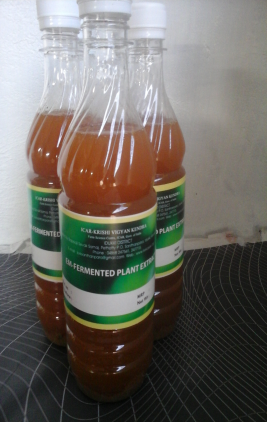 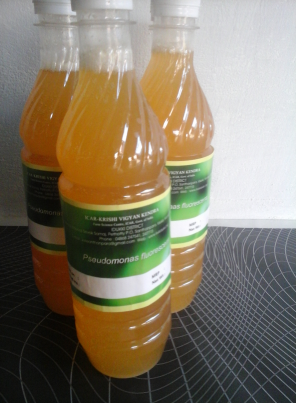 Leaflets published
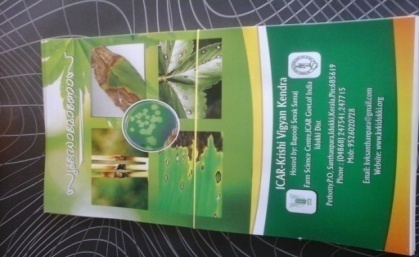 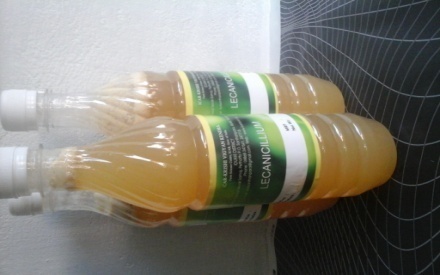 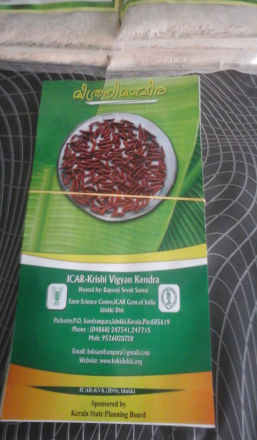 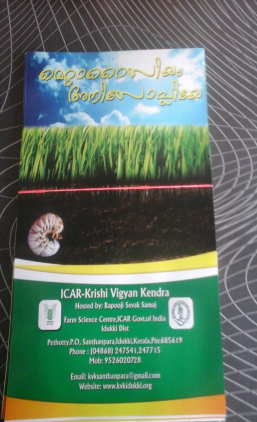 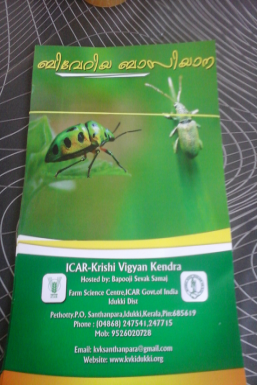 BIO-HUB
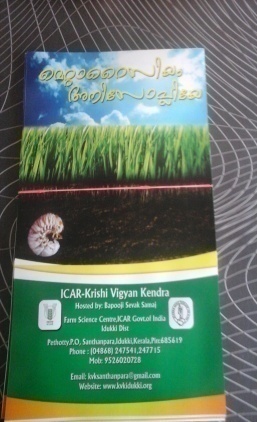 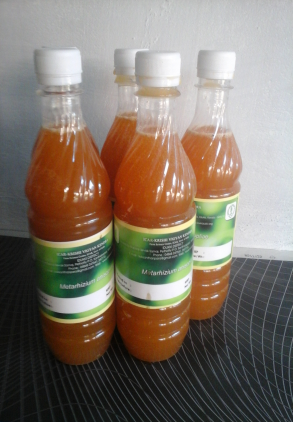 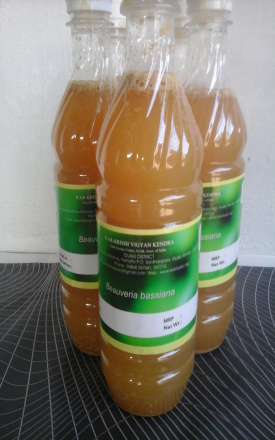 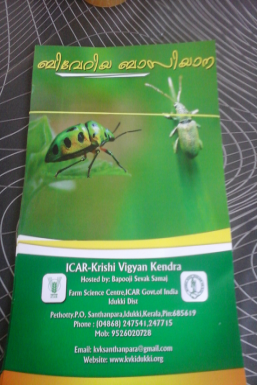 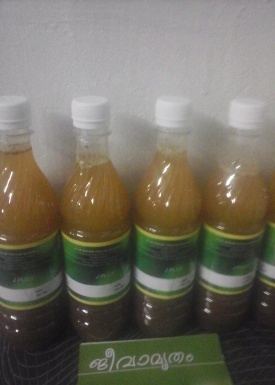 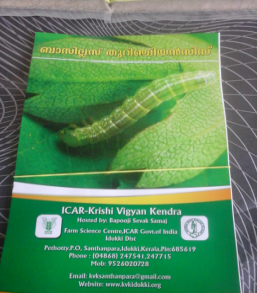 Sponsored by Kerala State Planning Board
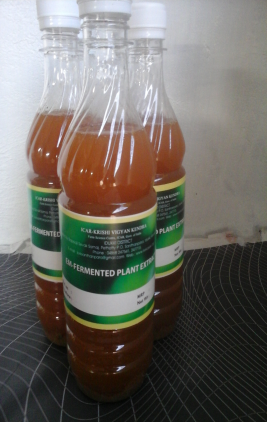 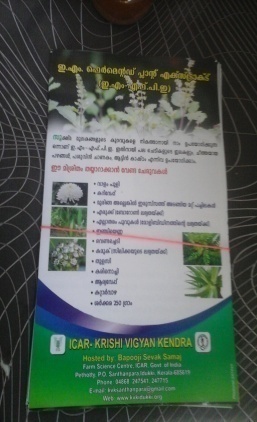 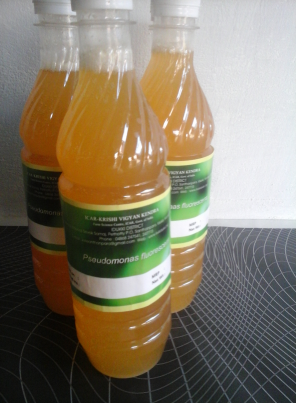 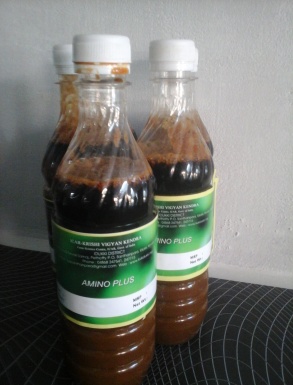 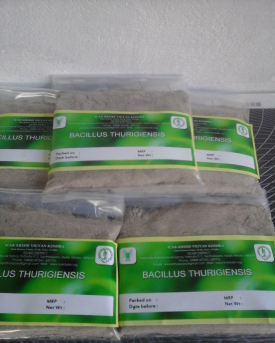 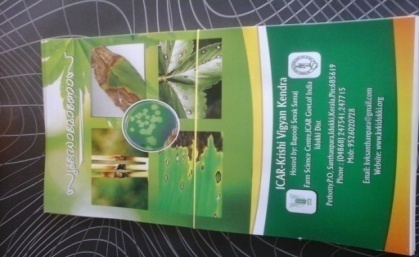 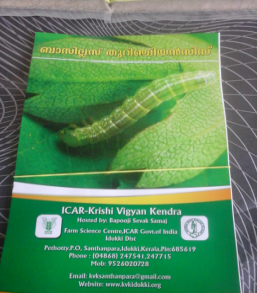 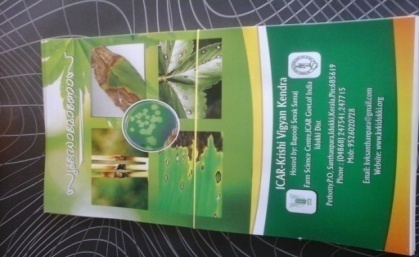 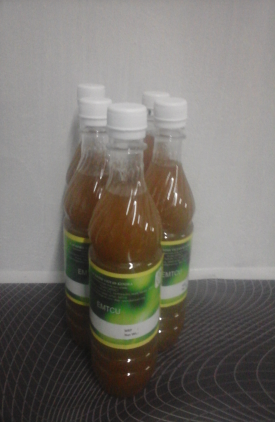 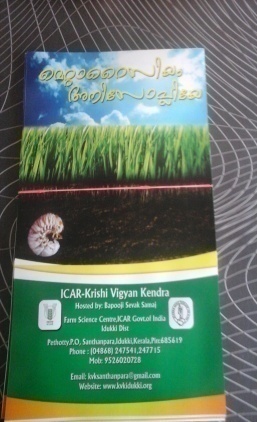 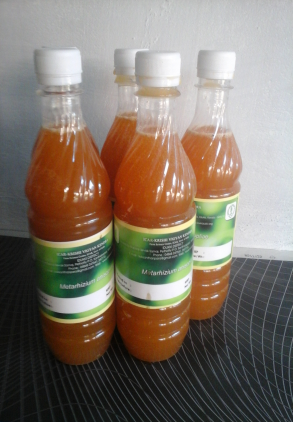 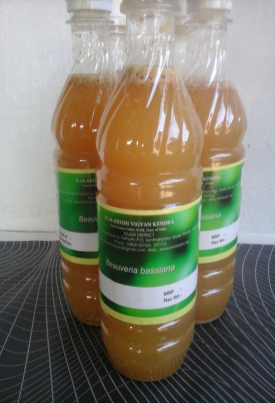 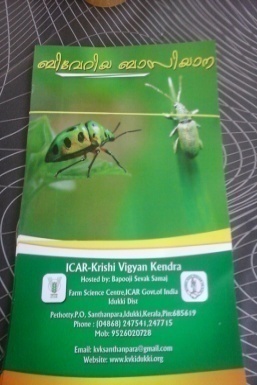 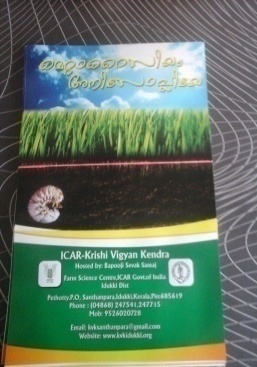 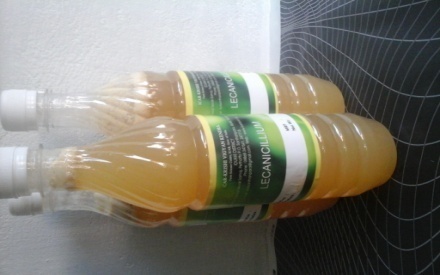 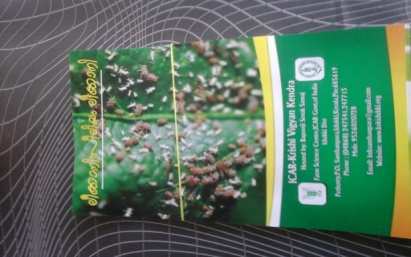 TECHNO POSHAN 2016 (Technology Week Celebration 19th – 22nd January, 2016)
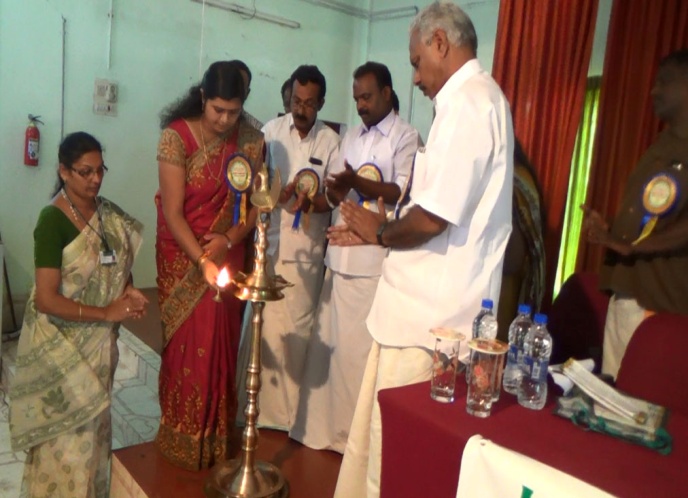 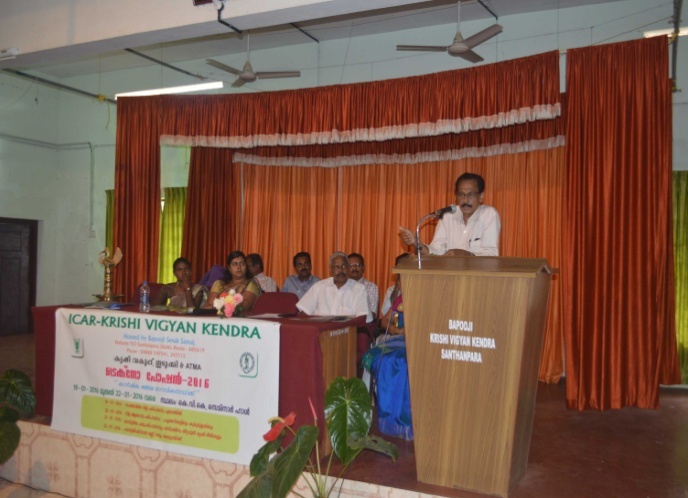 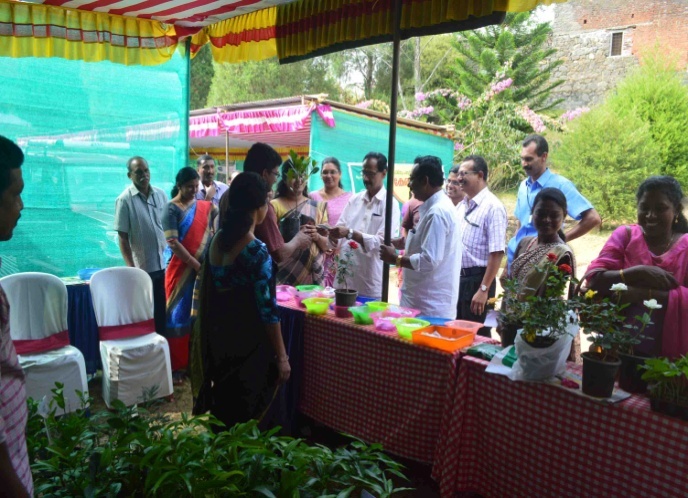 2nd Day inauguration by Hon. MLA Shri. K.K. Jayachandran
1st Day inauguration by Panchayat President Smt. Jisha
MLA visiting KVK Stall
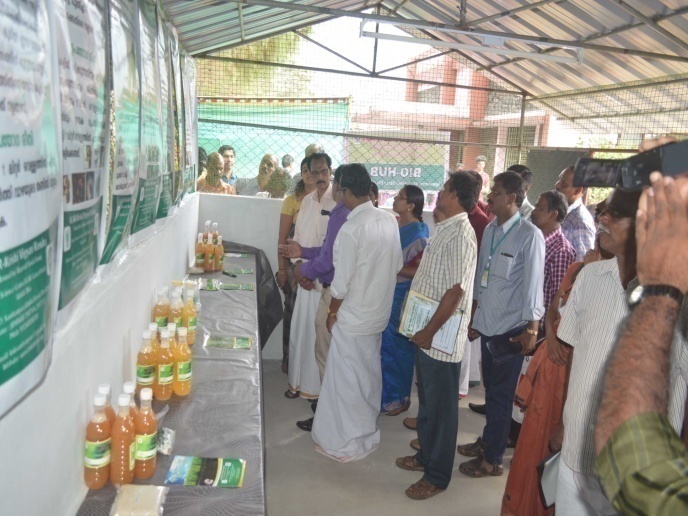 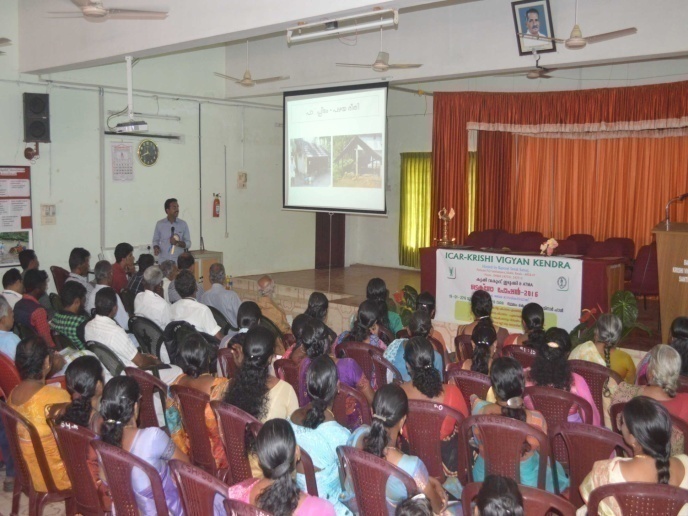 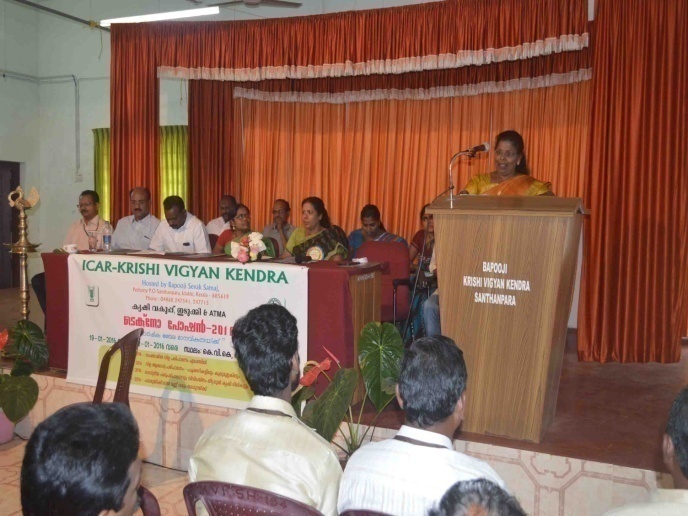 Technical Session
Presidential address by KVK Chairperson Smt. Deenamma
Bio-hub inauguration and visit by Hon. MLA Shri. K.K. Jayachandran
ANNUAL REPORT 2015-16
ICAR-Krishi Vigyan Kendra, BSS, Idukki
5th December, 2015
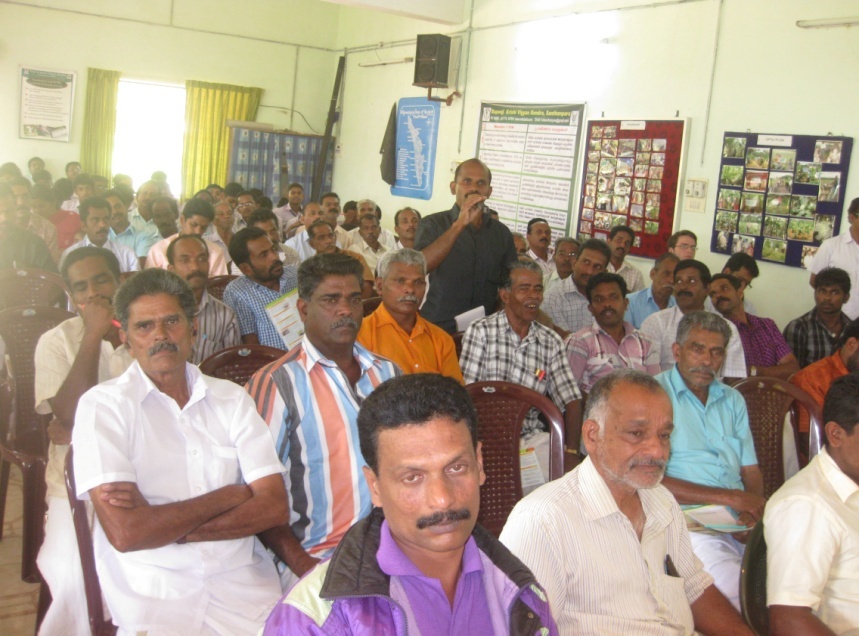 ANNUAL REPORT 2015-16
ICAR-Krishi Vigyan Kendra, BSS, Idukki
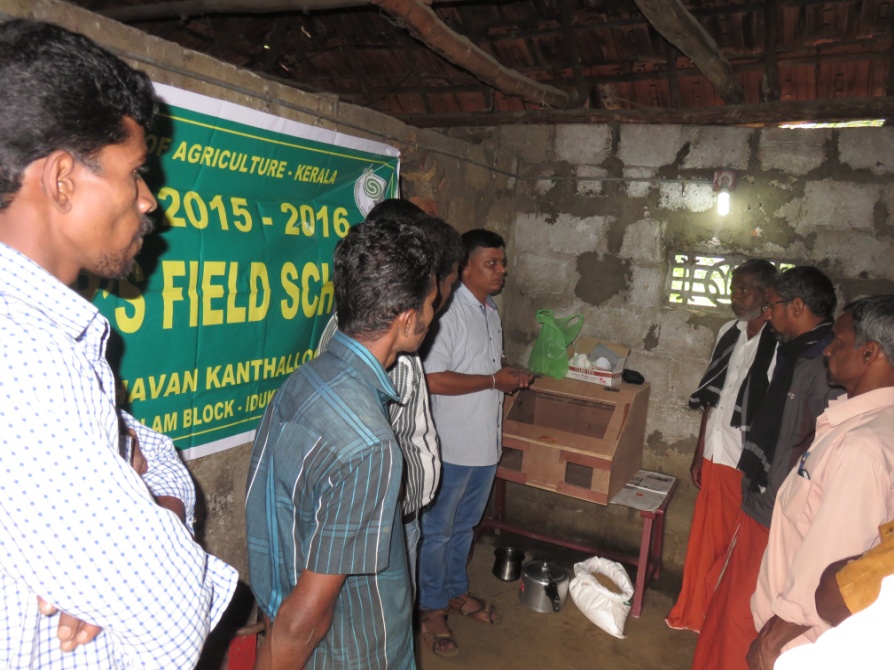 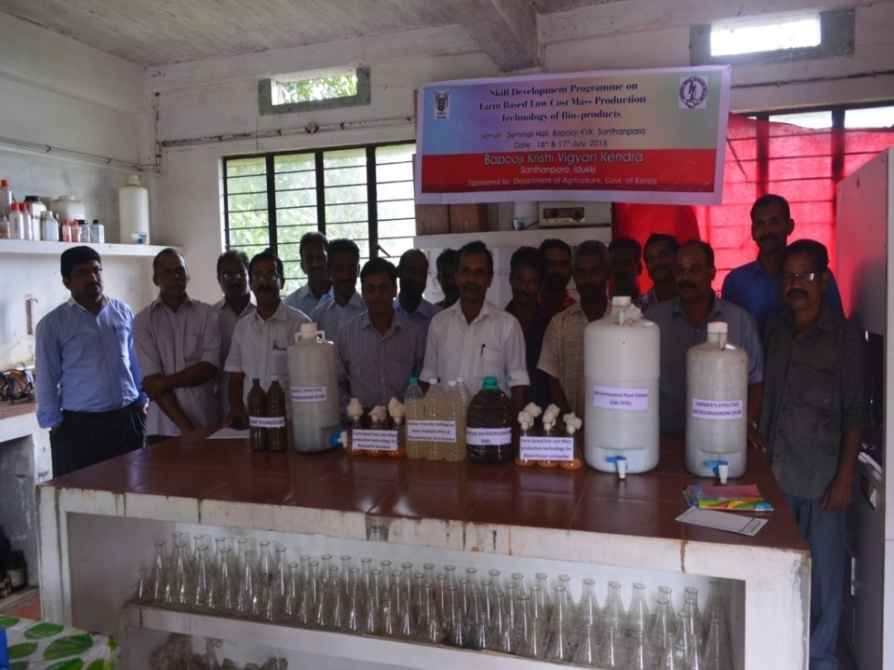 SDP-FARM BASED LOW COST MASS PRODUCTION TECHNOLOGY OF BIO-PESTICIDES
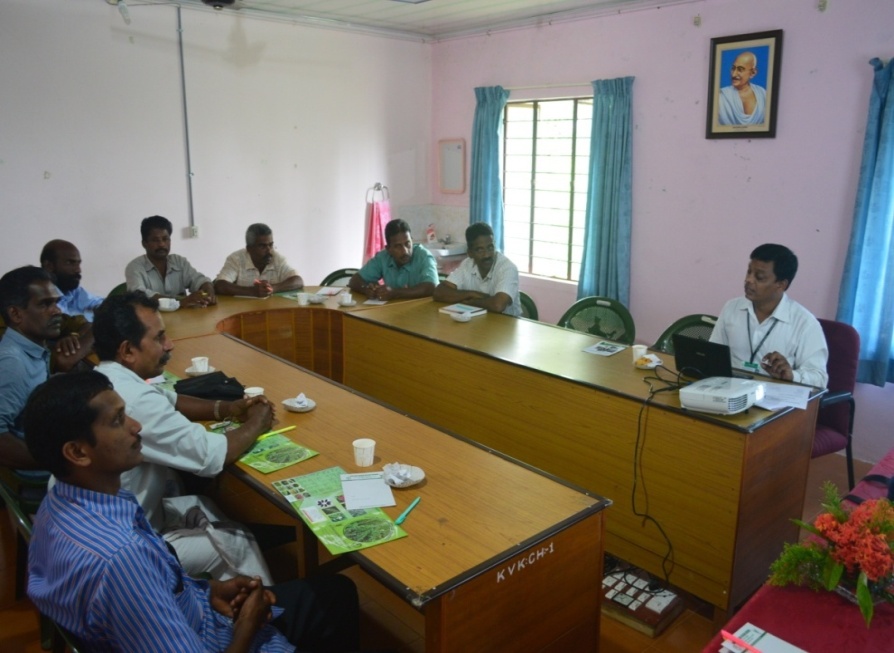 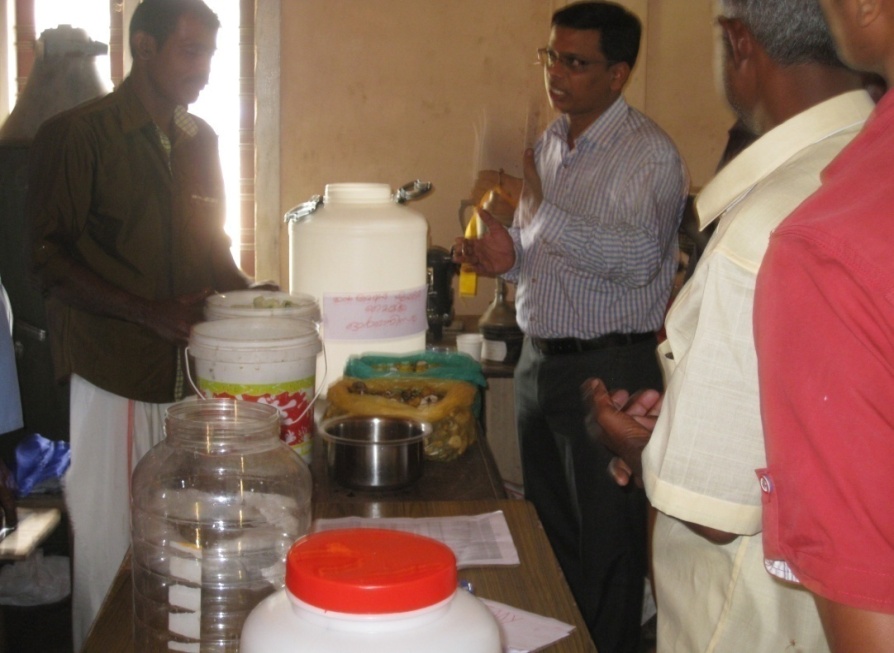 ANNUAL REPORT 2015-16
ICAR-Krishi Vigyan Kendra, BSS, Idukki
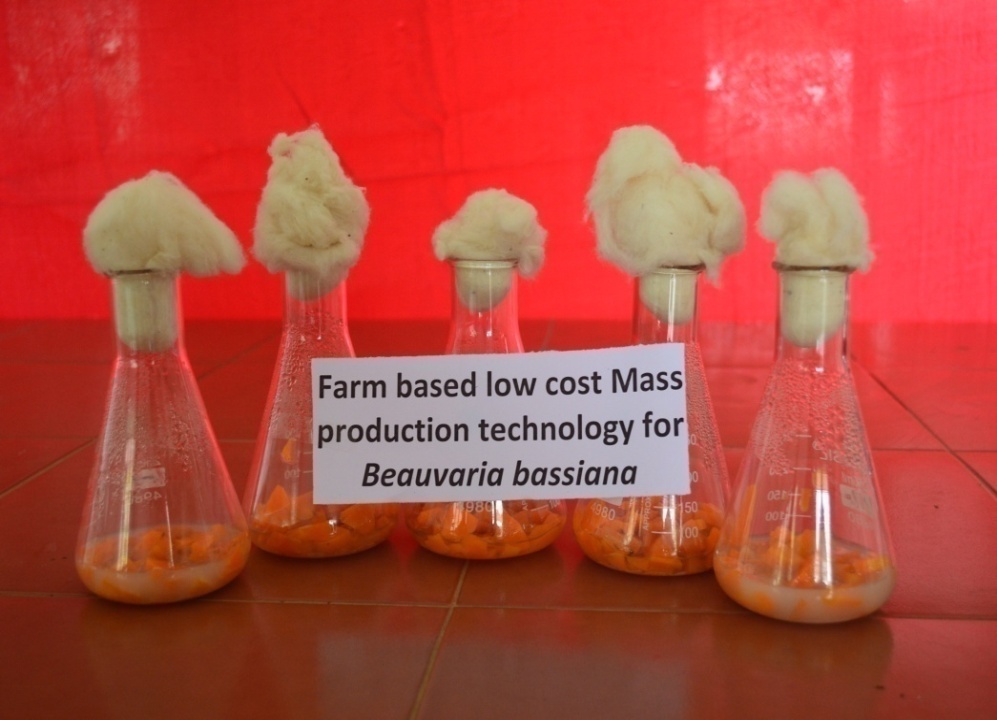 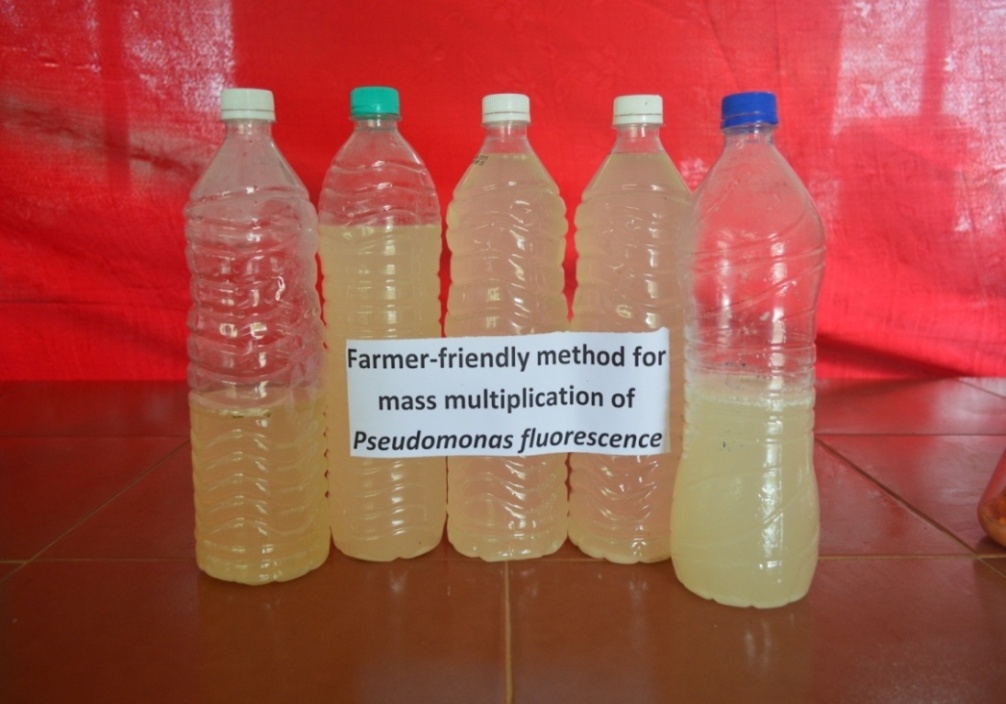 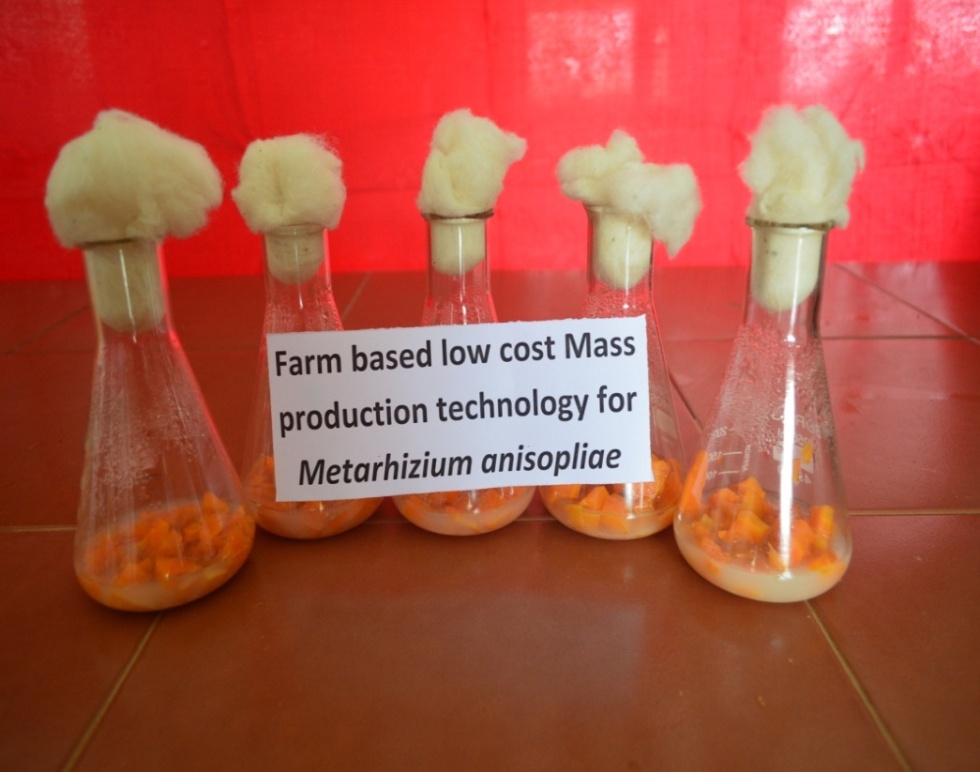 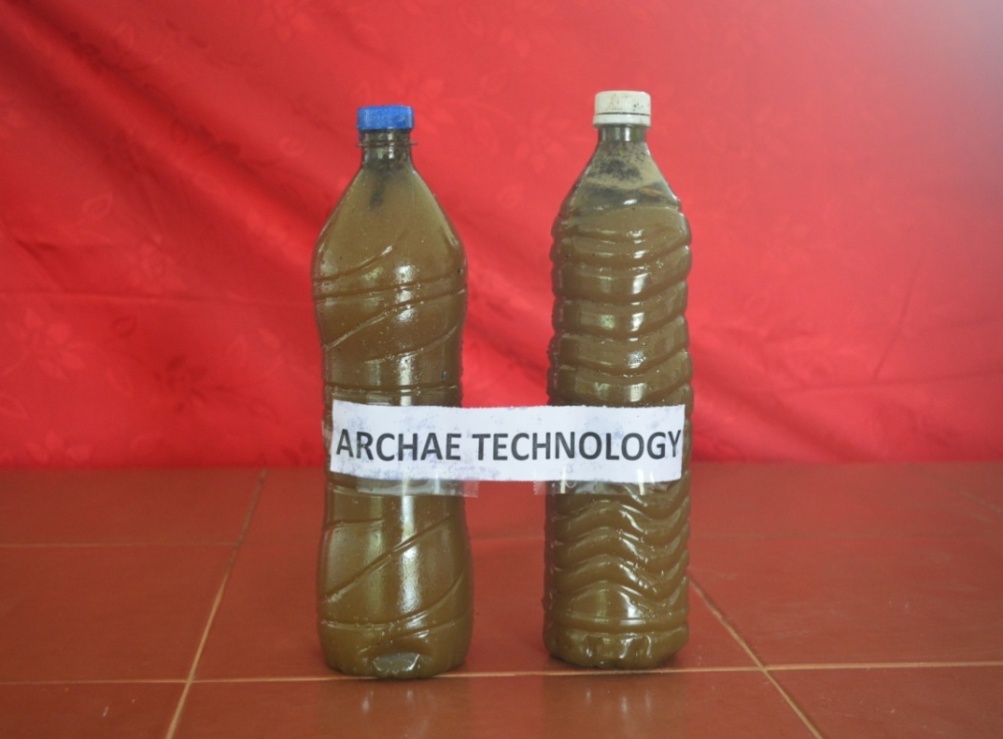 ANNUAL REPORT 2015-16
ICAR-Krishi Vigyan Kendra, BSS, Idukki
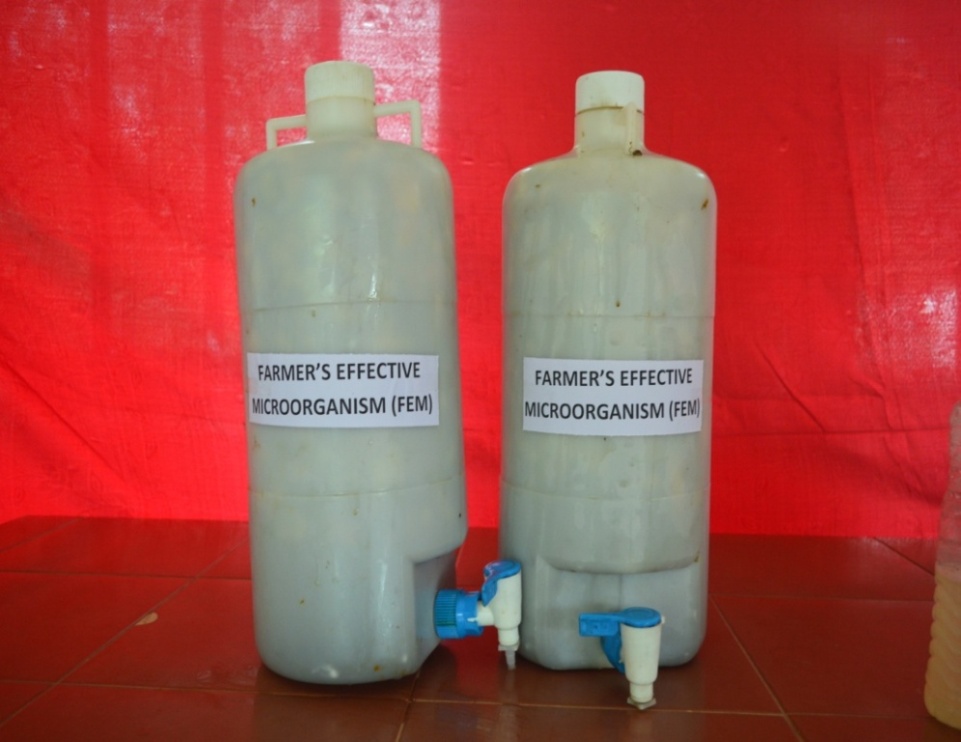 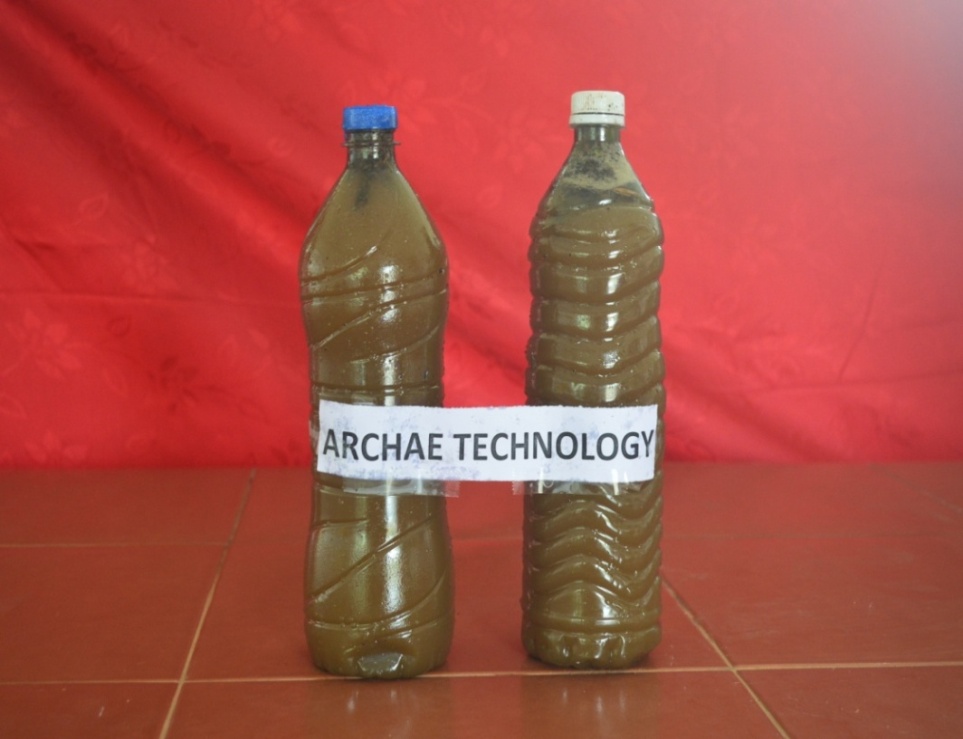 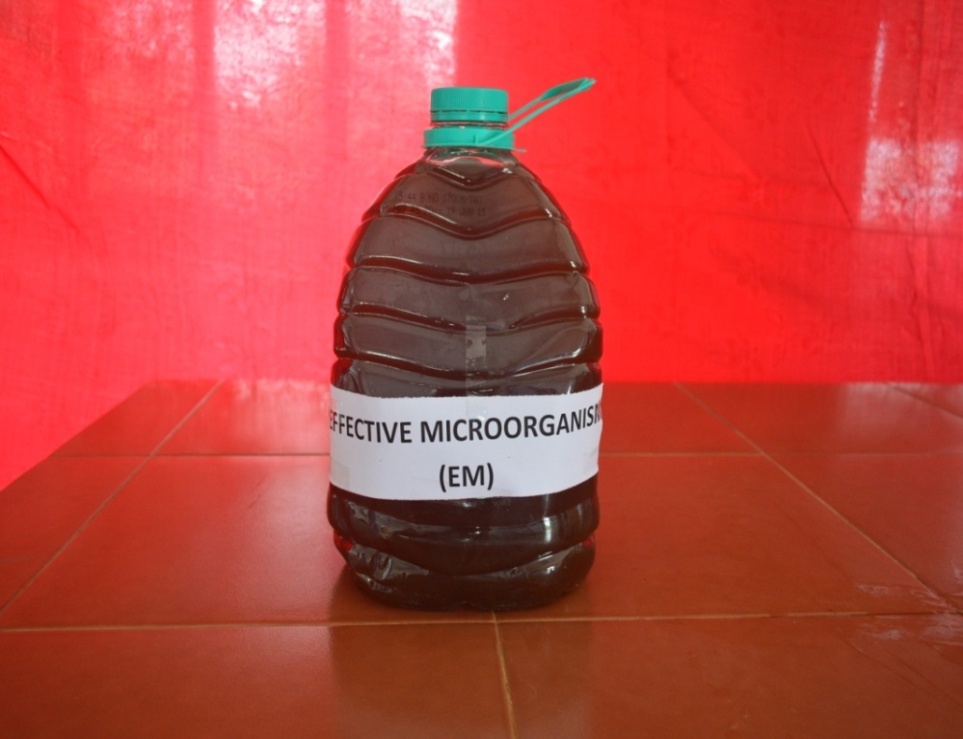 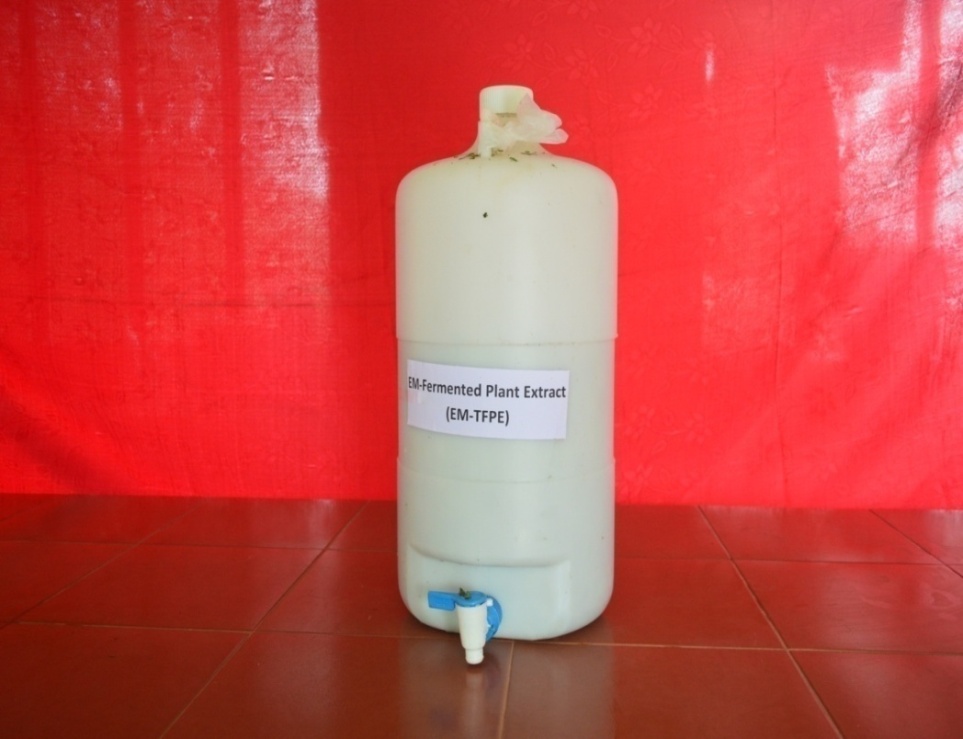 ANNUAL REPORT 2015-16
ICAR-Krishi Vigyan Kendra, BSS, Idukki
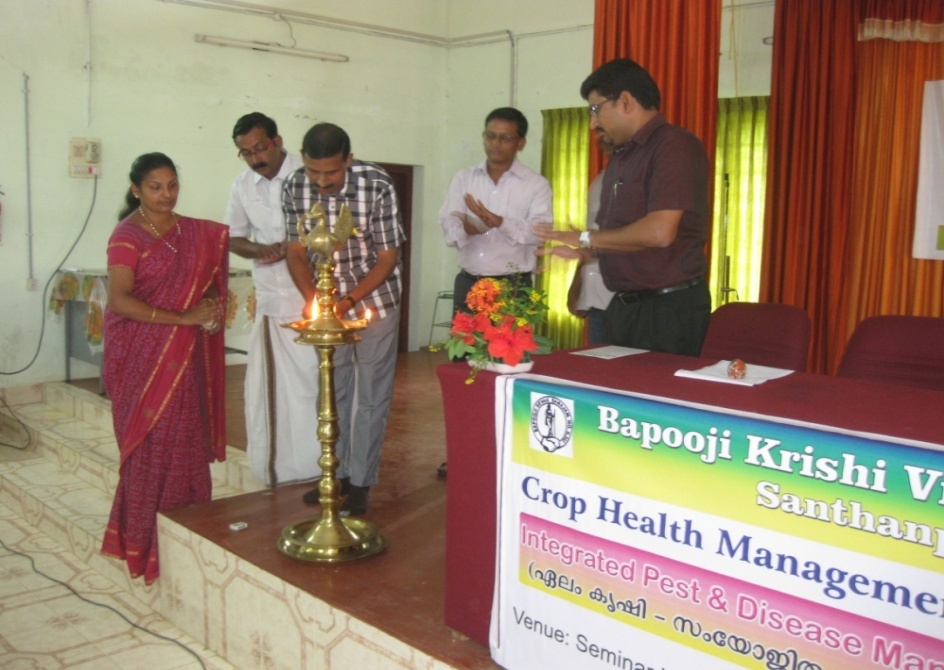 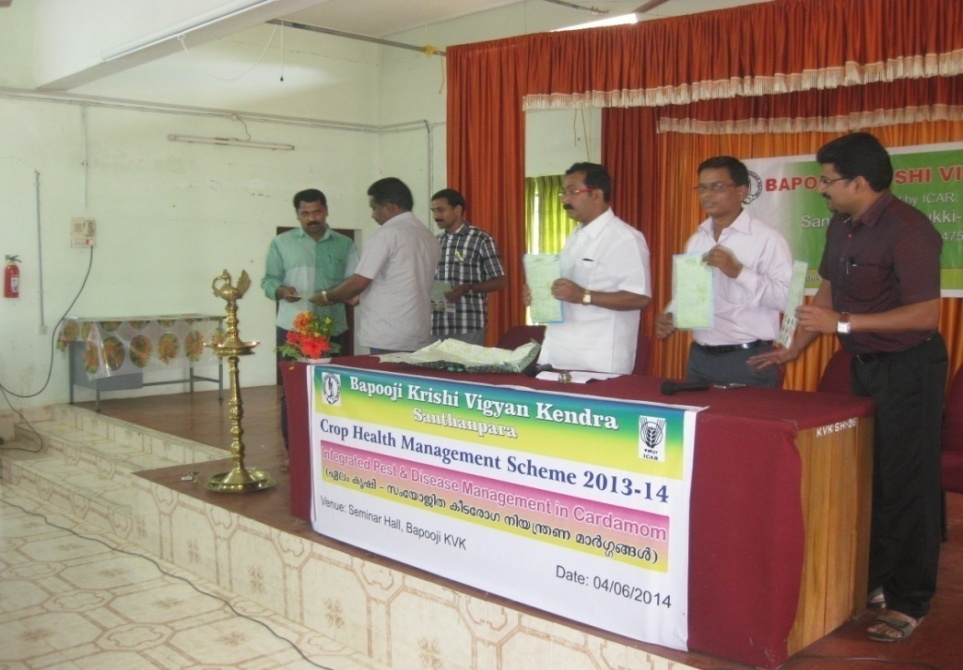 Seminar on IPDM in cardamom
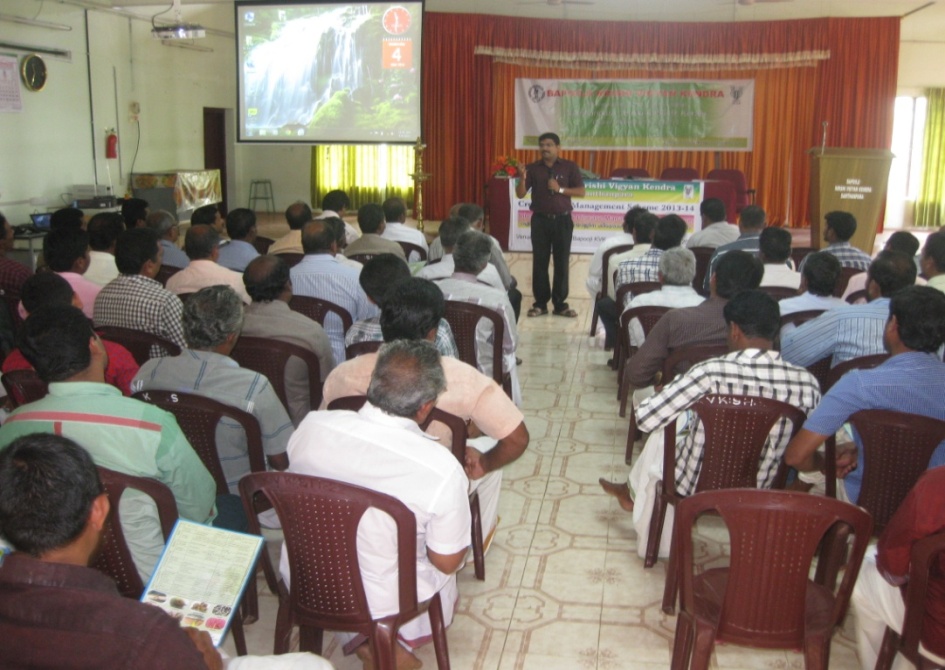 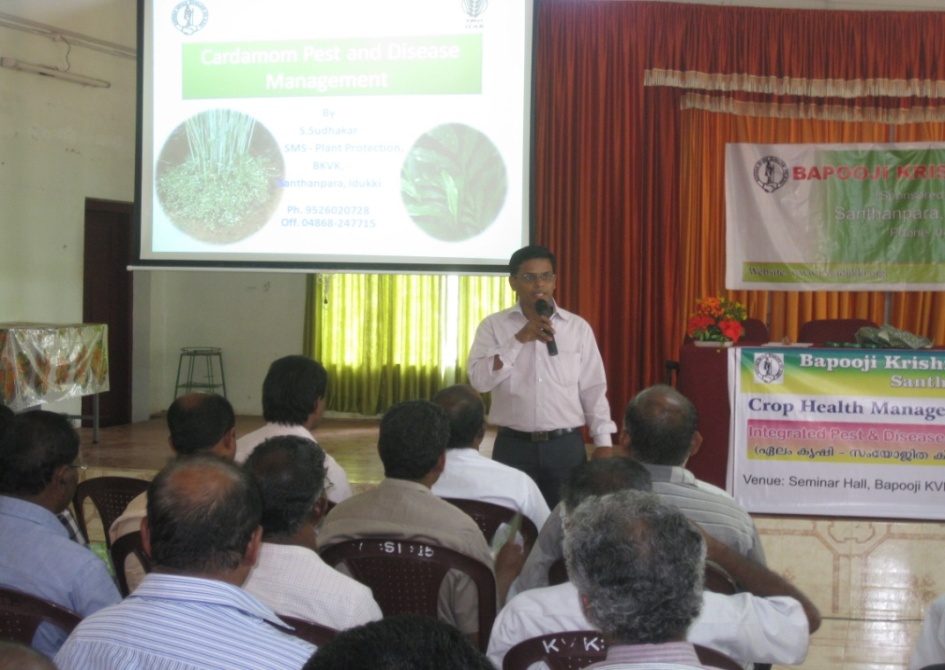 ANNUAL REPORT 2015-16
ICAR-Krishi Vigyan Kendra, BSS, Idukki
Technical Convergence Sessions
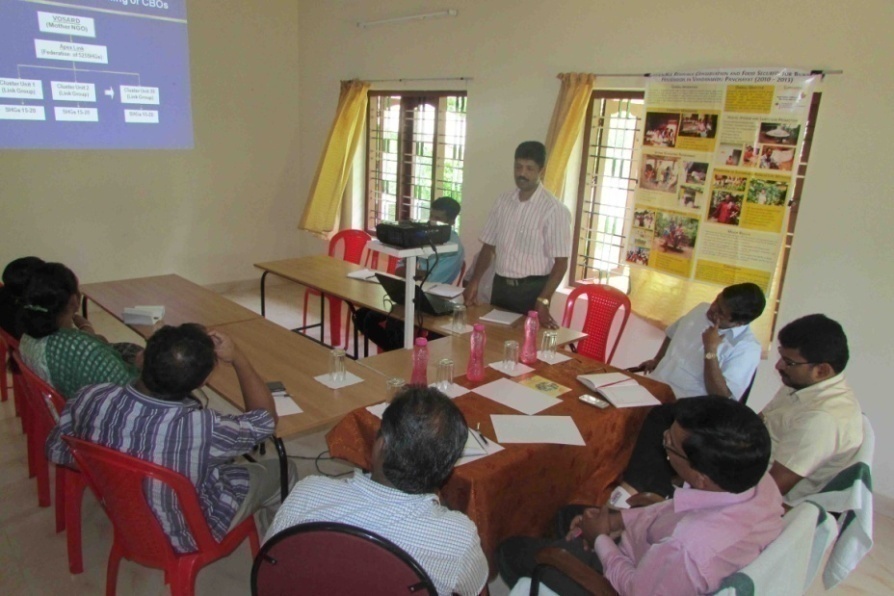 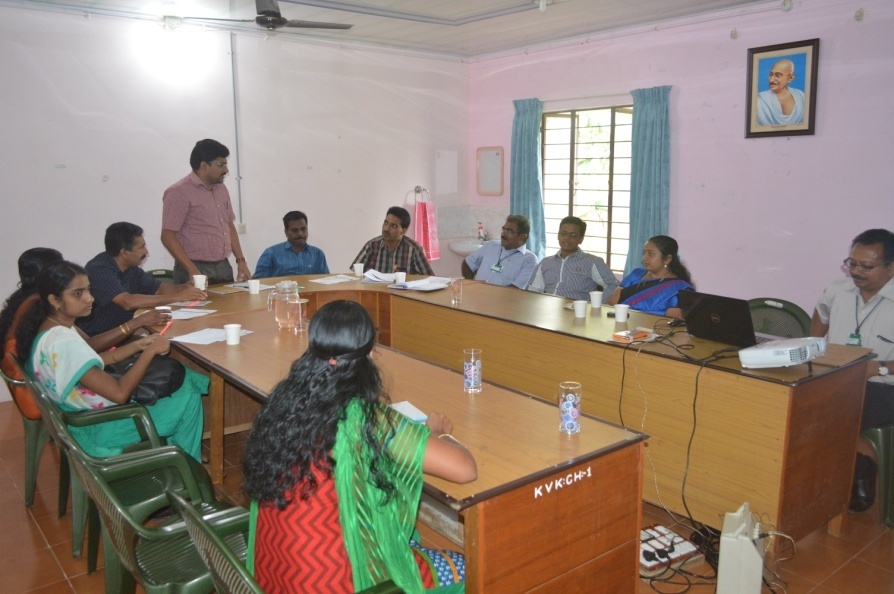 ATMA - Monthly Technology Advisory Meetings
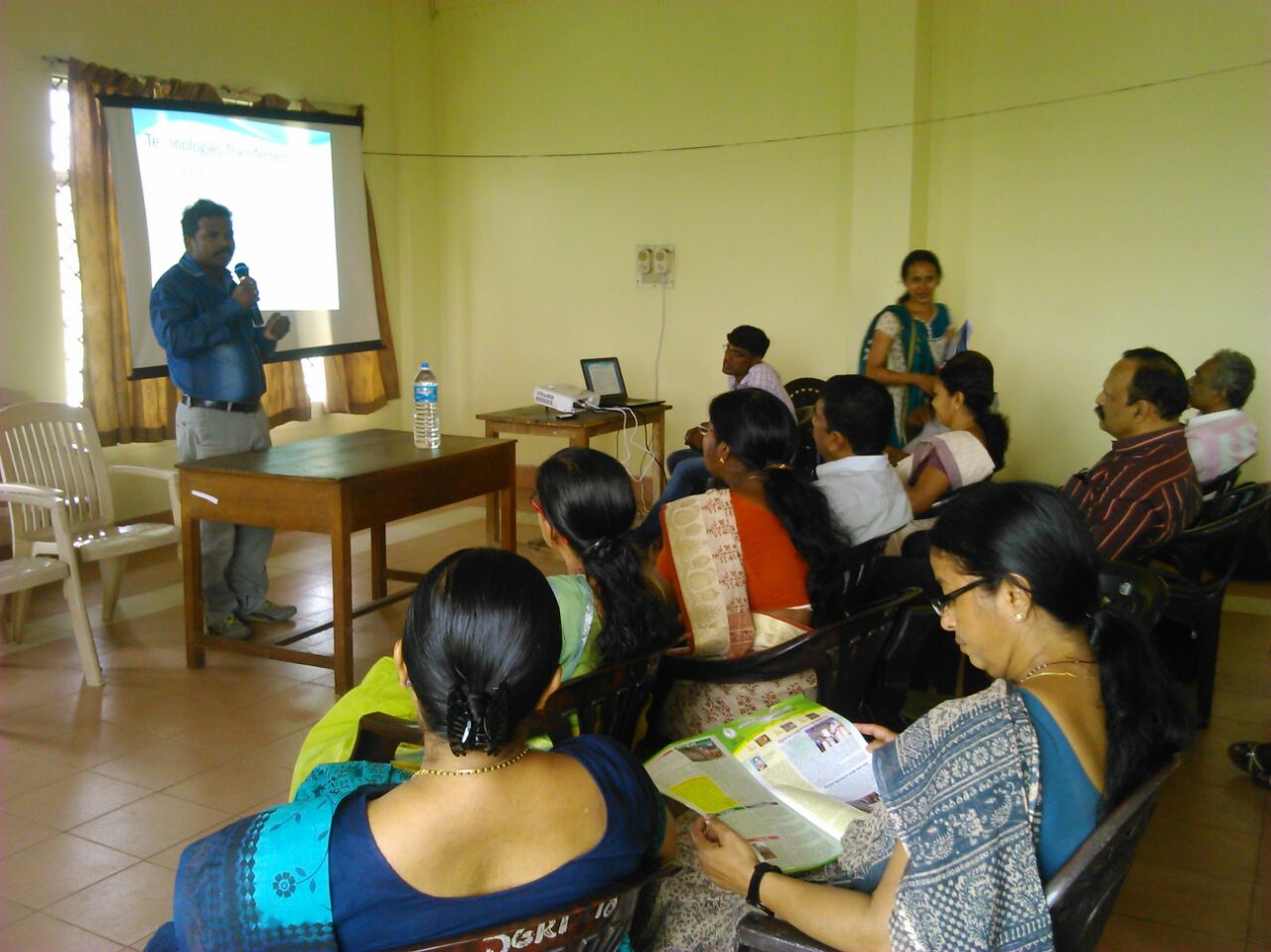 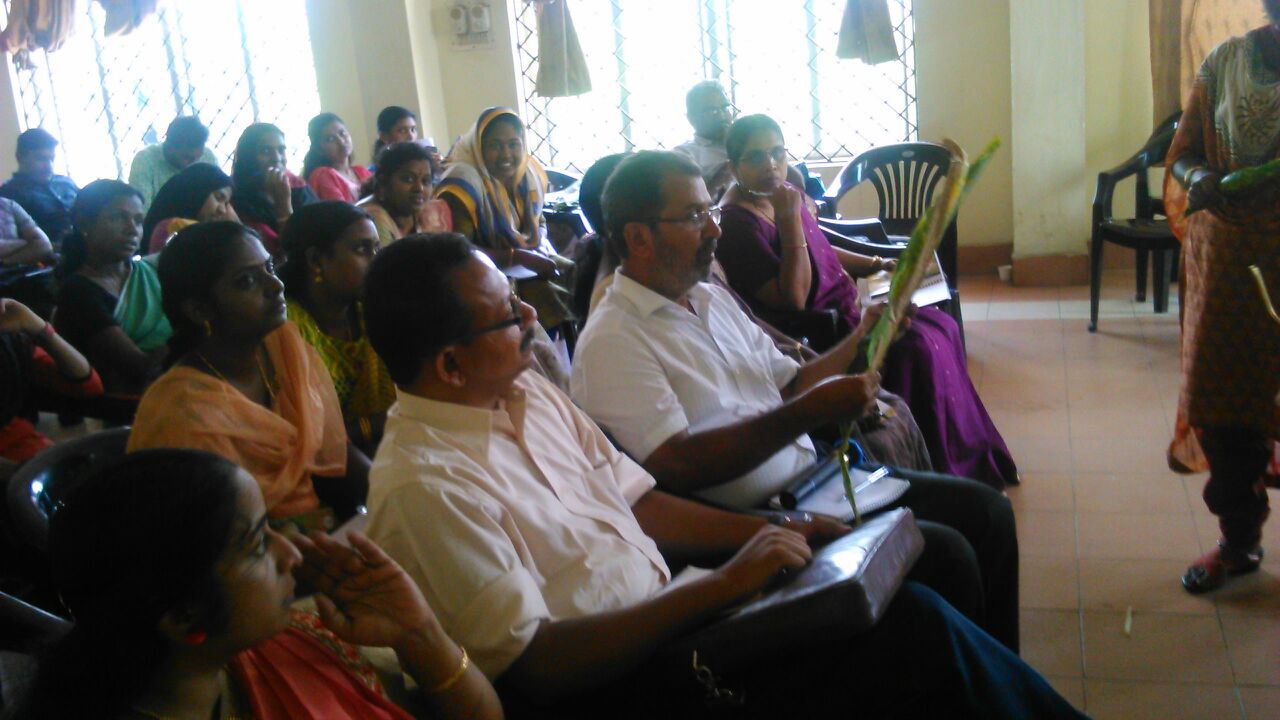 ANNUAL REPORT 2015-16
ICAR-Krishi Vigyan Kendra, BSS, Idukki
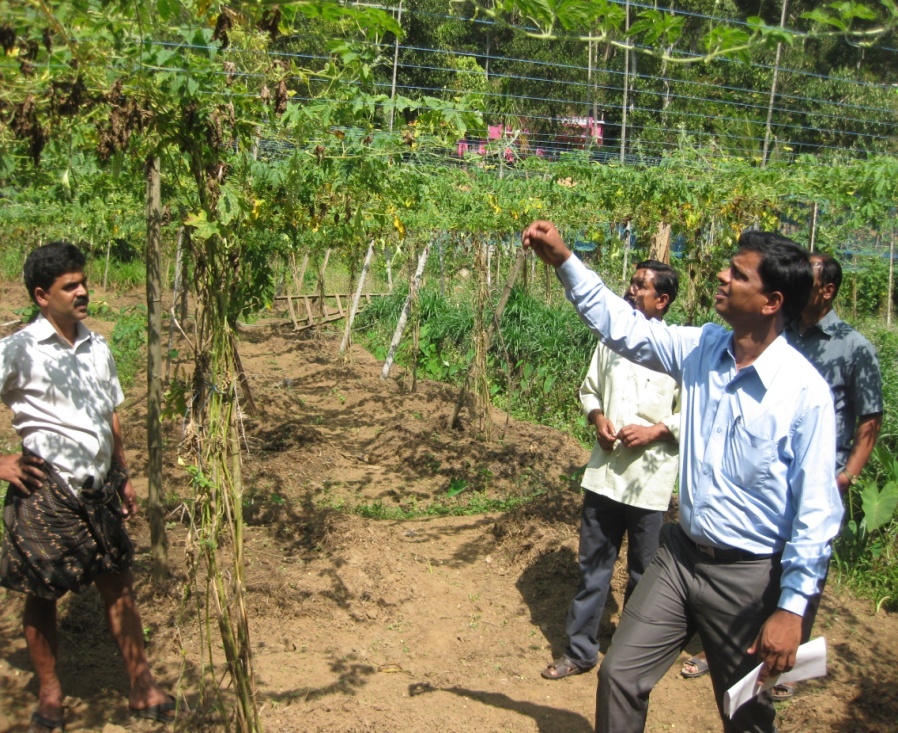 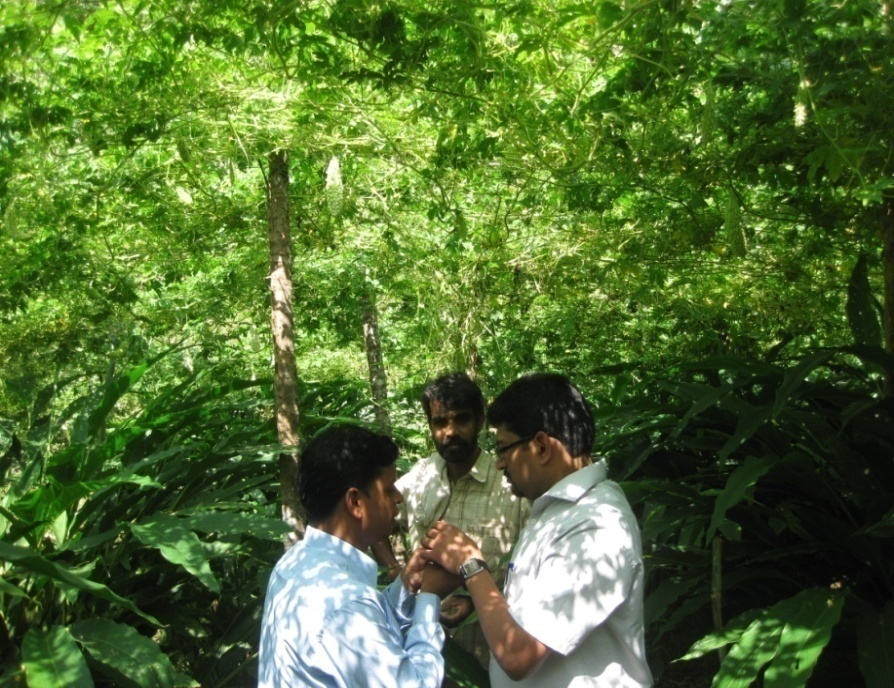 Diagnostic visits
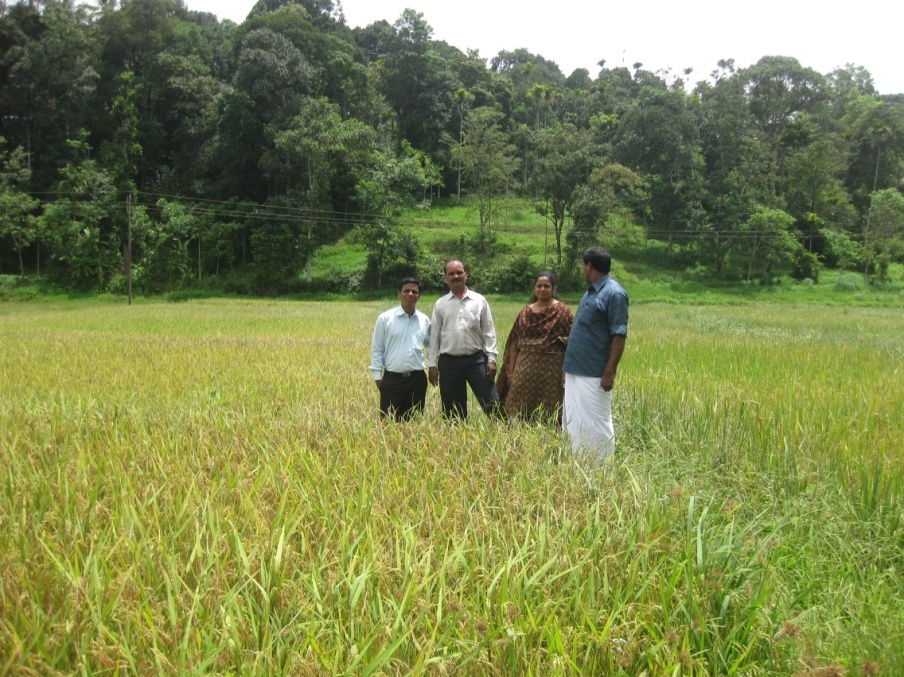 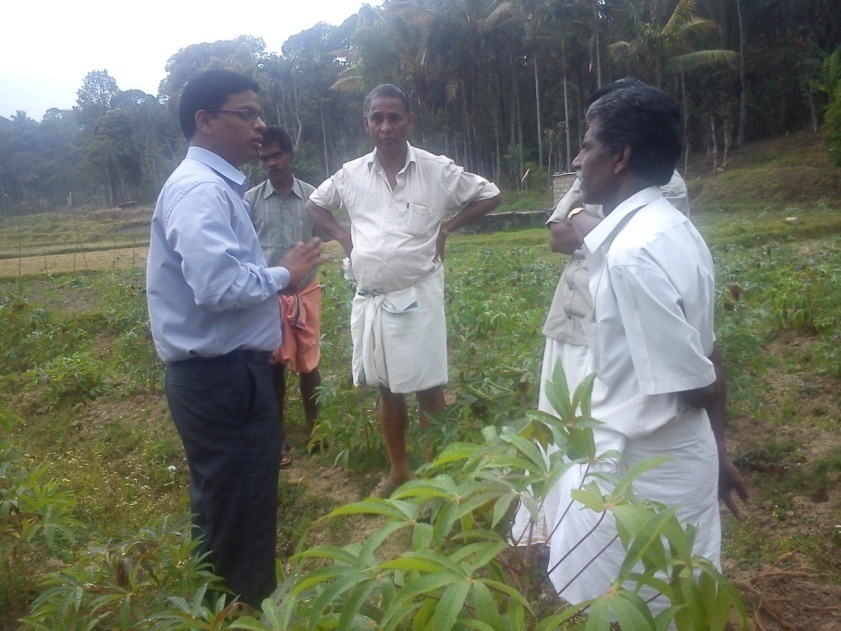 ANNUAL REPORT 2015-16
ICAR-Krishi Vigyan Kendra, BSS, Idukki
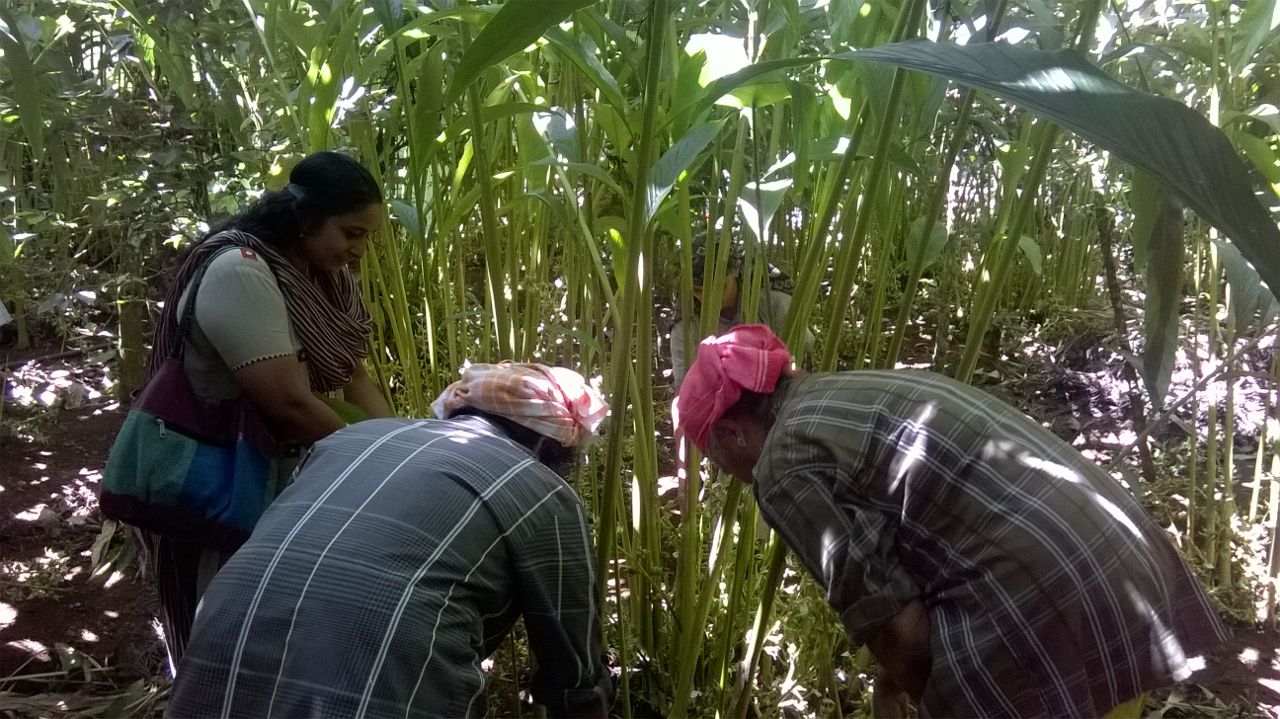 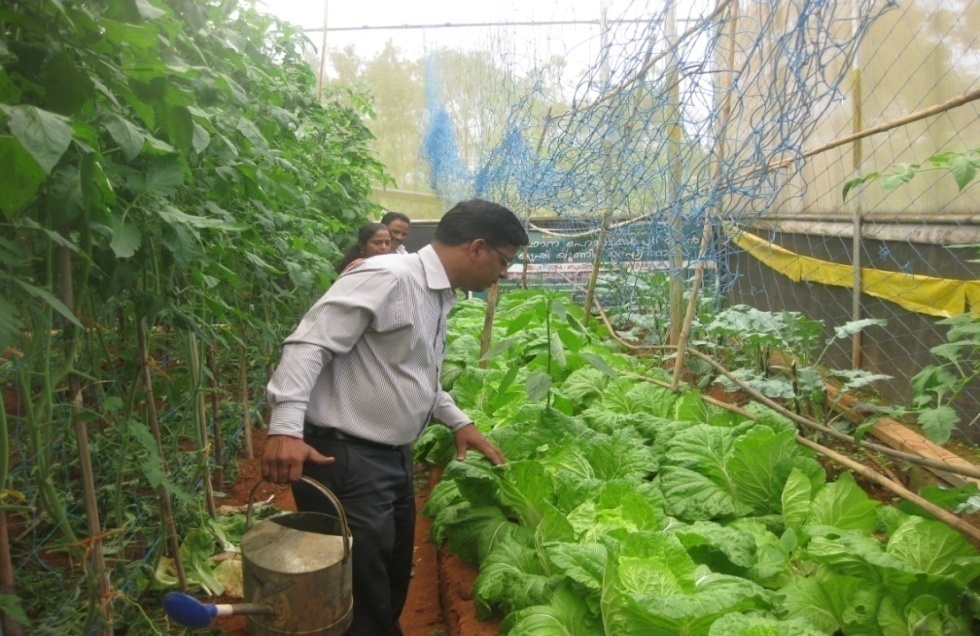 Diagnostic visits
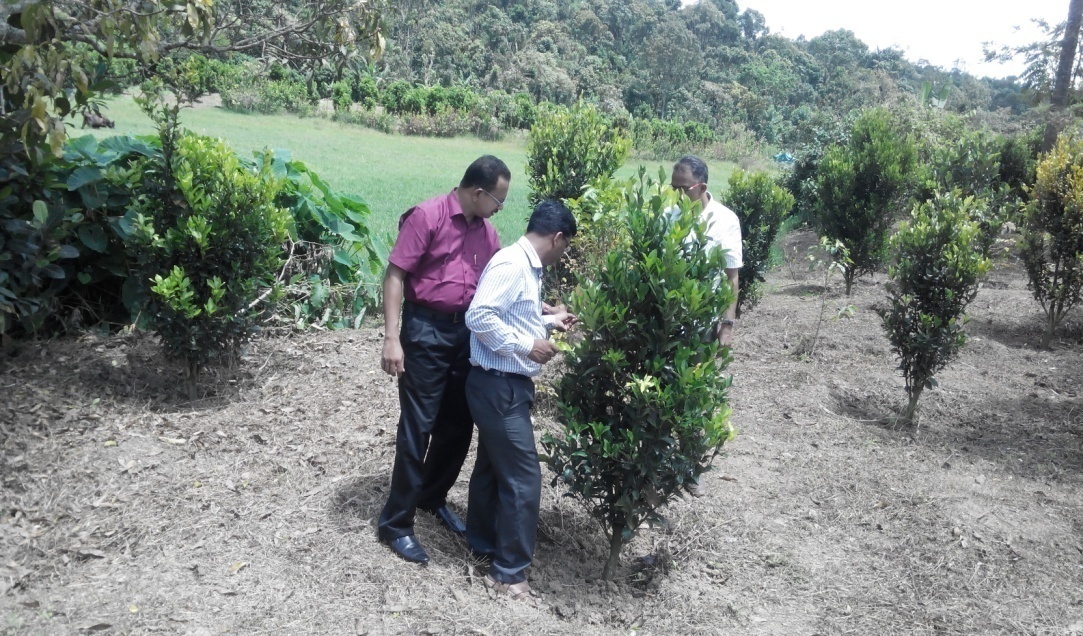 ANNUAL REPORT 2015-16
ICAR-Krishi Vigyan Kendra, BSS, Idukki
Block level training to Extension Personals
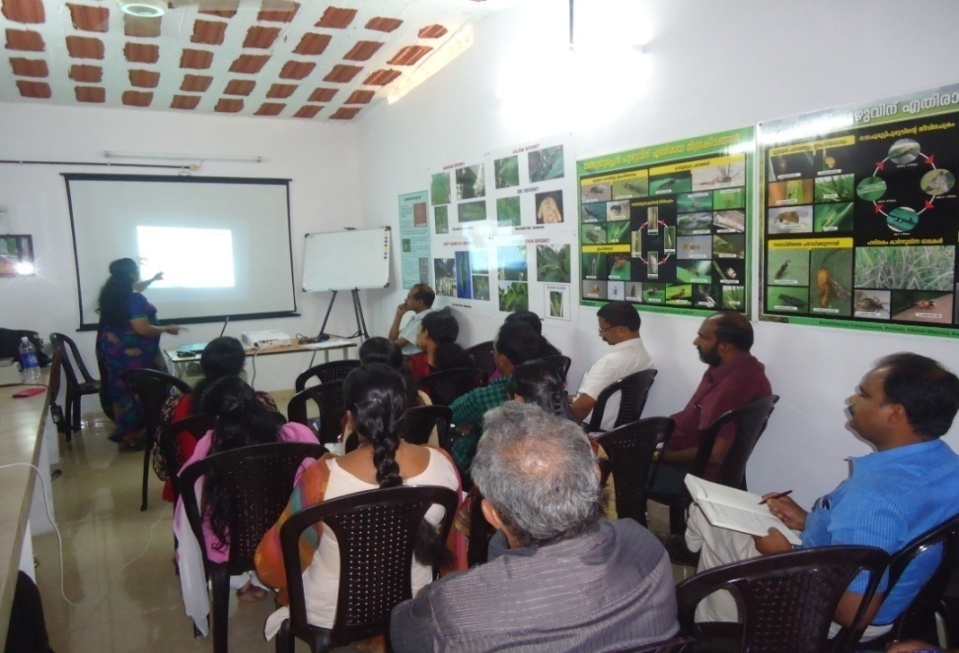 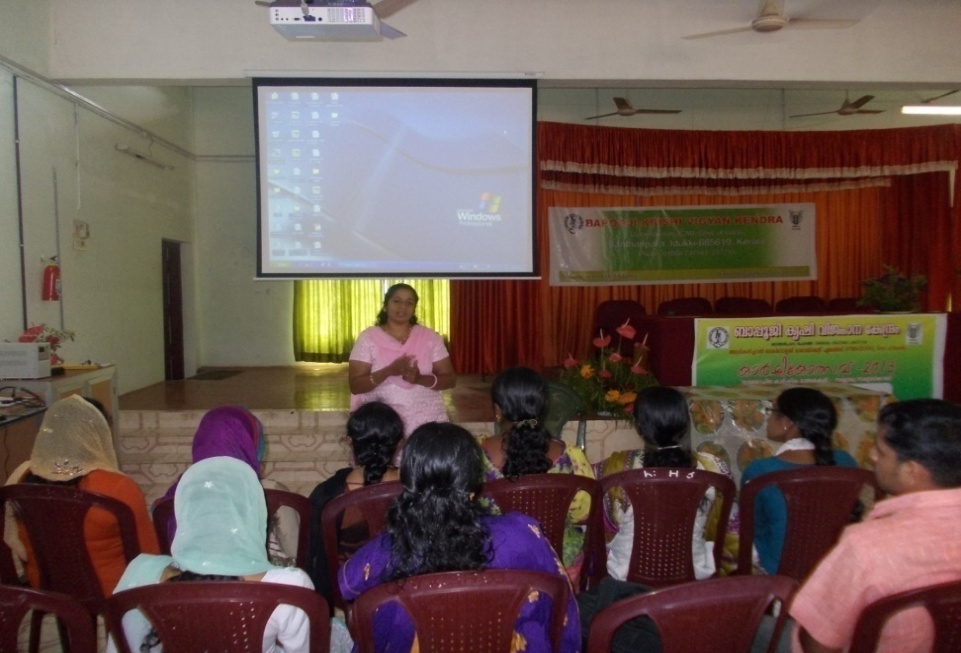 ANNUAL REPORT 2015-16
ICAR-Krishi Vigyan Kendra, BSS, Idukki
On campus Training Programmes
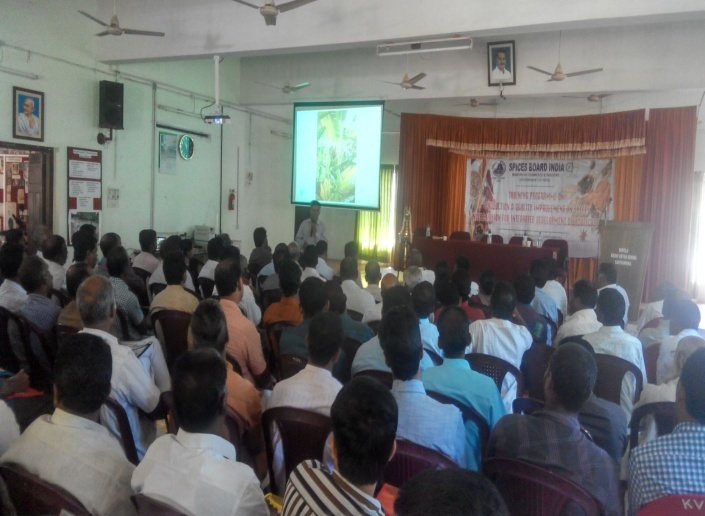 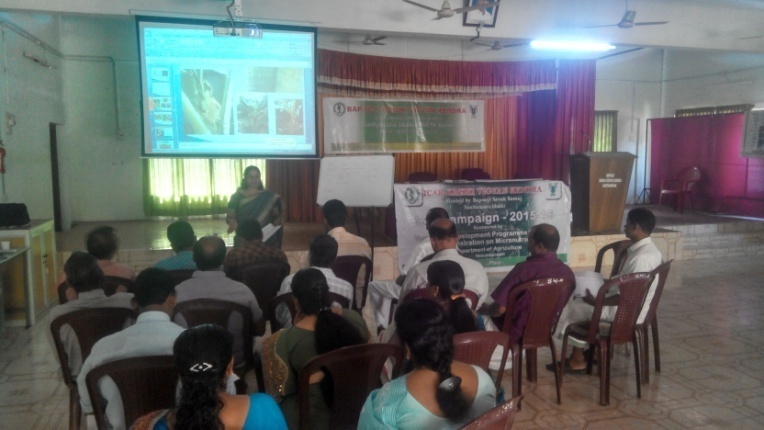 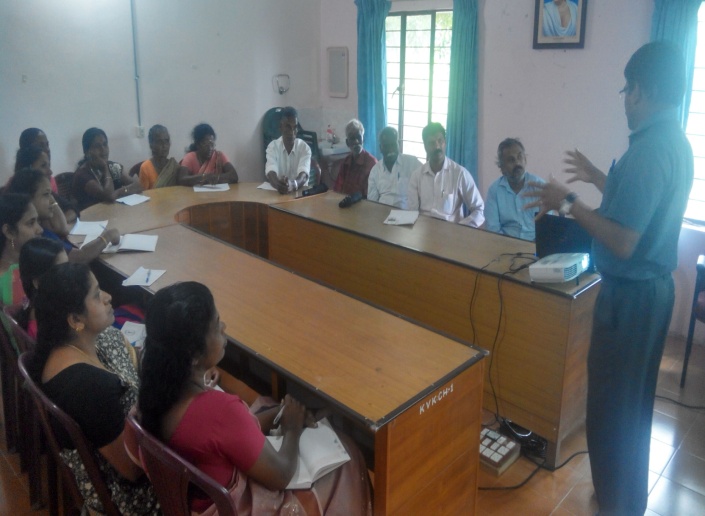 ANNUAL REPORT 2015-16
ICAR-Krishi Vigyan Kendra, BSS, Idukki
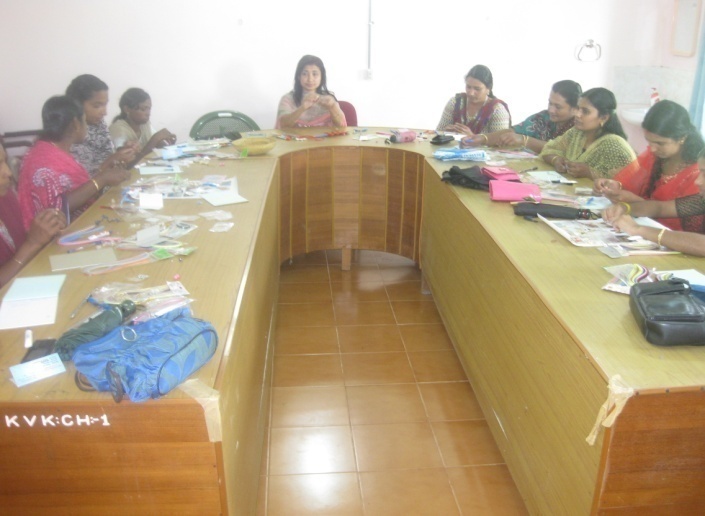 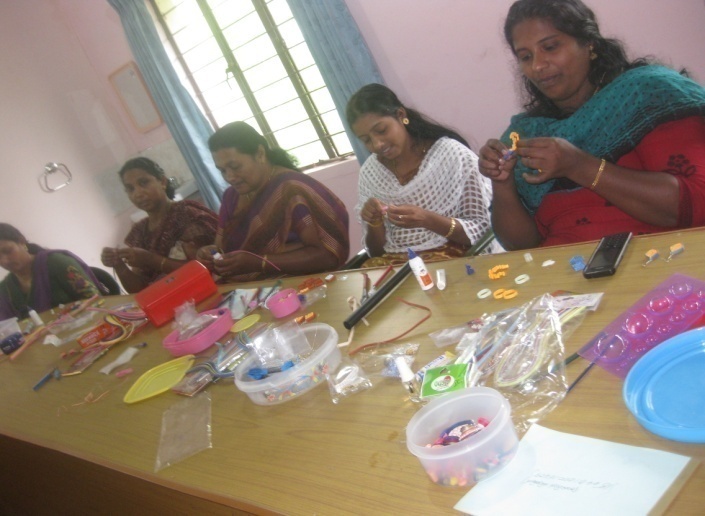 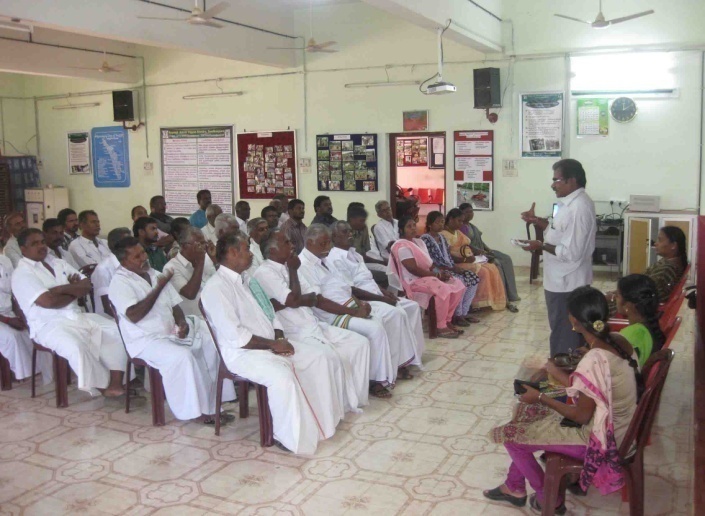 On campus Training Programmes
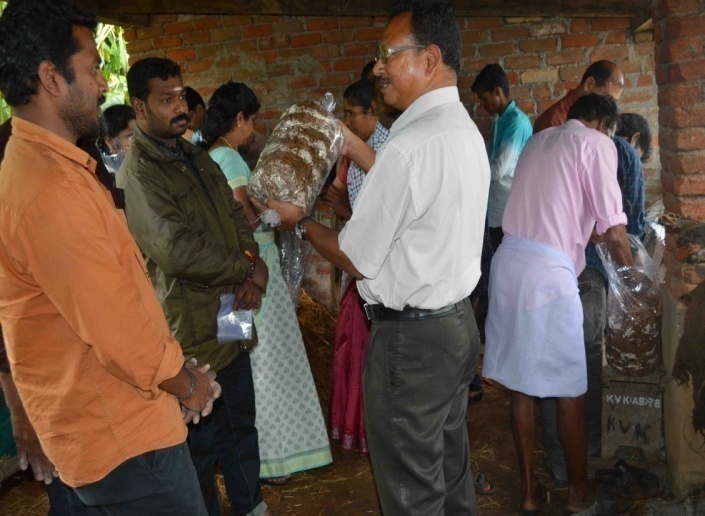 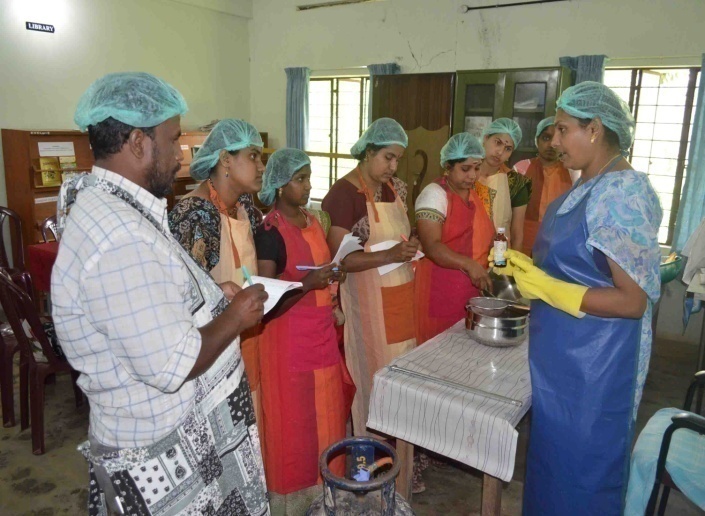 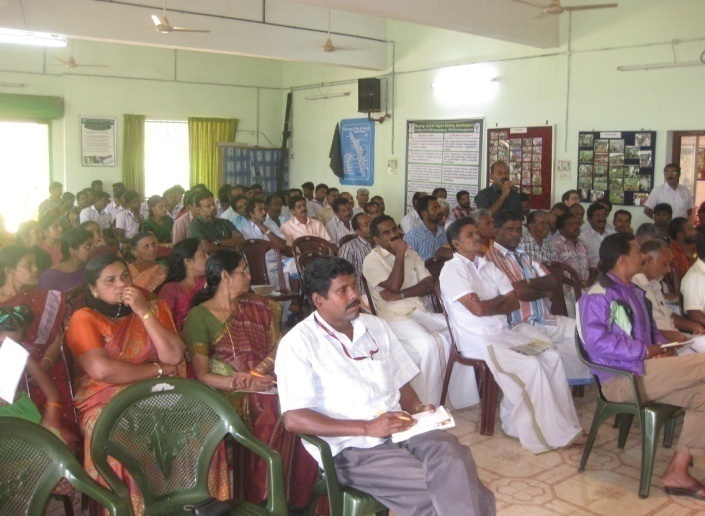 ANNUAL REPORT 2015-16
ICAR-Krishi Vigyan Kendra, BSS, Idukki
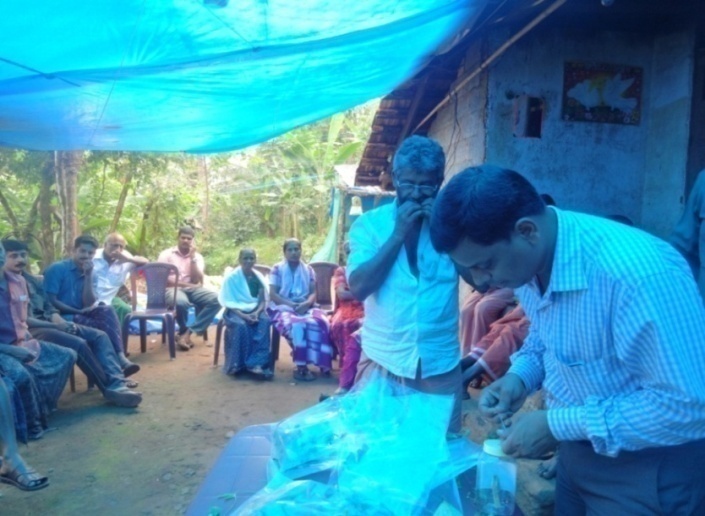 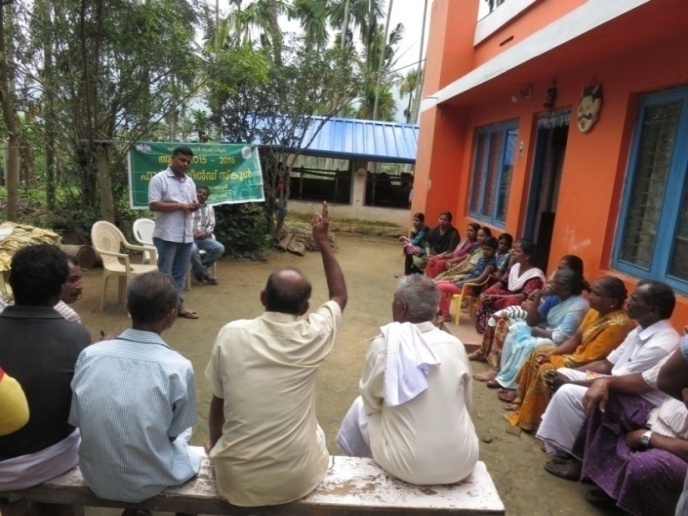 Off campus Training Programmes
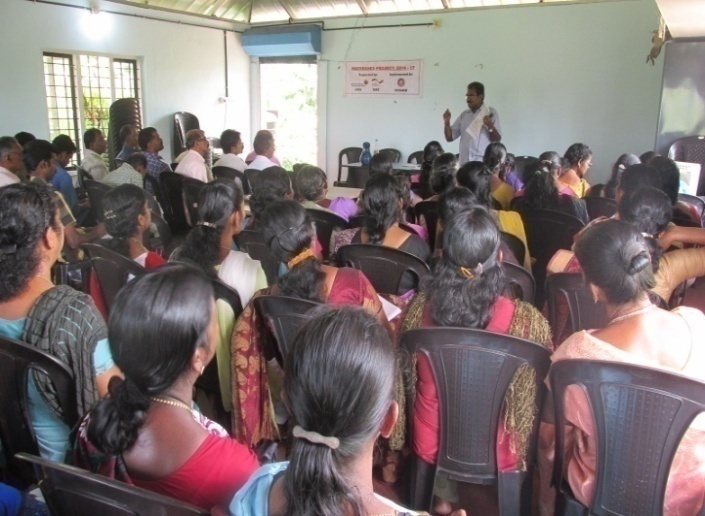 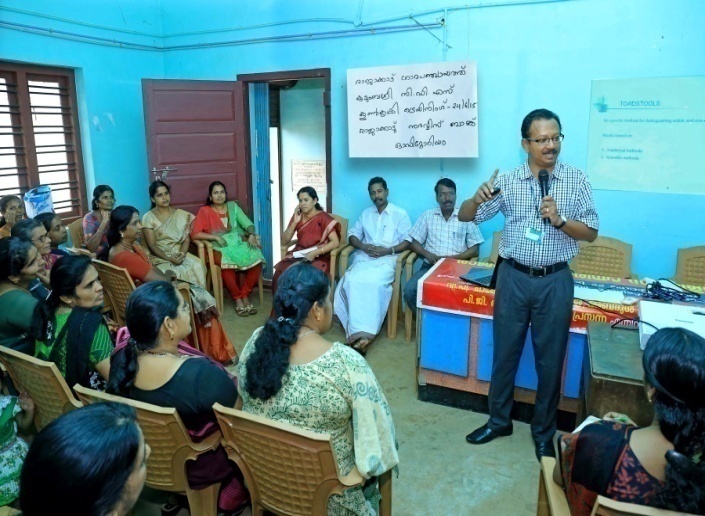 ANNUAL REPORT 2015-16
ICAR-Krishi Vigyan Kendra, BSS, Idukki
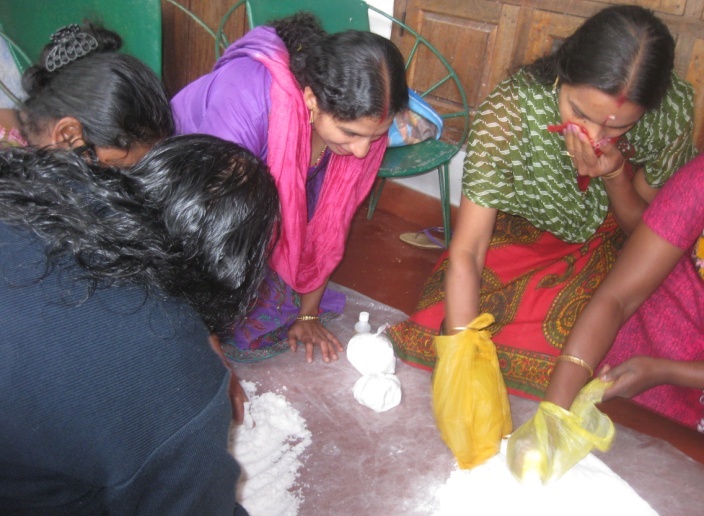 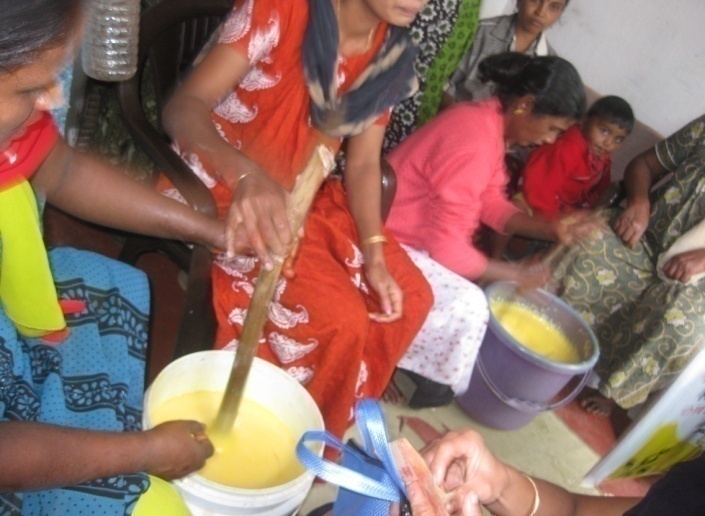 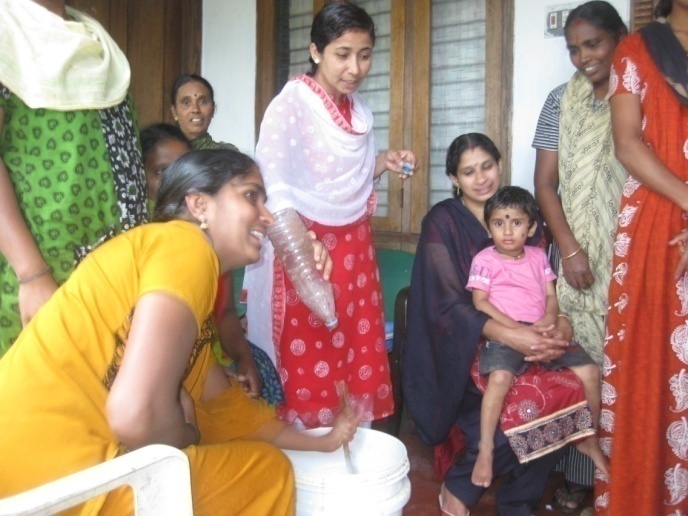 Off campus Training Programmes
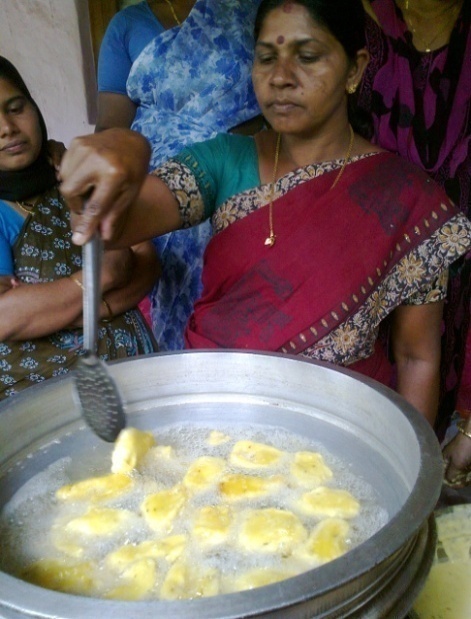 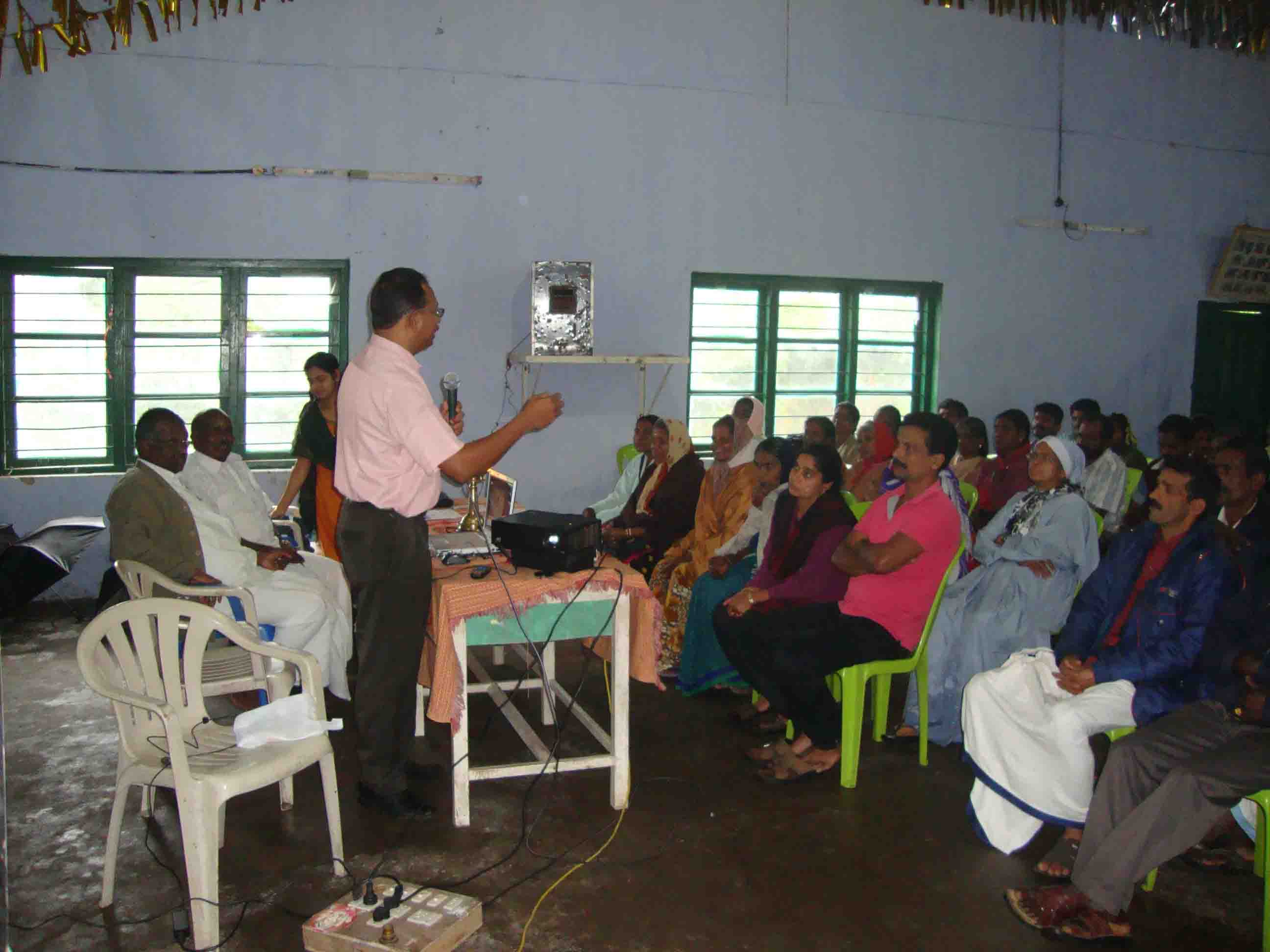 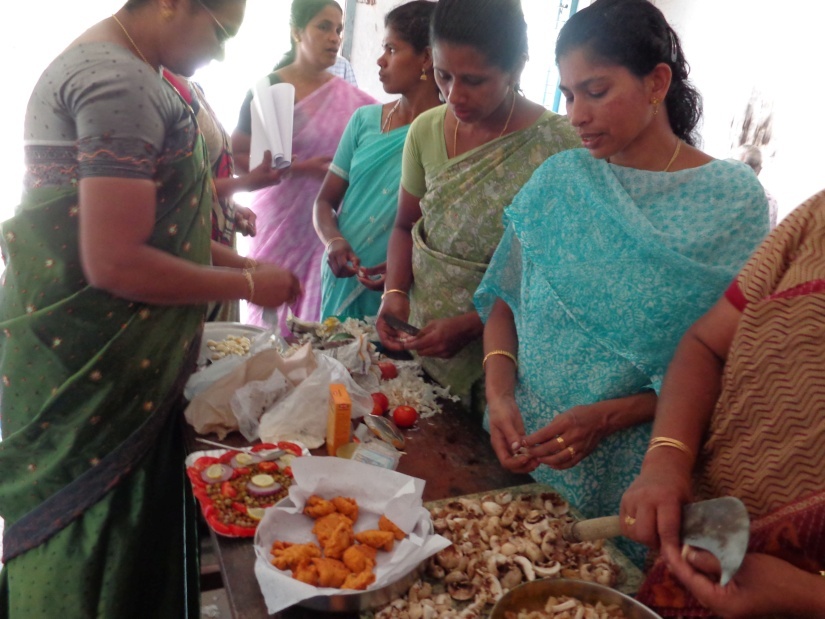 ANNUAL REPORT 2015-16
ICAR-Krishi Vigyan Kendra, BSS, Idukki
VOCATIONAL TRAINING
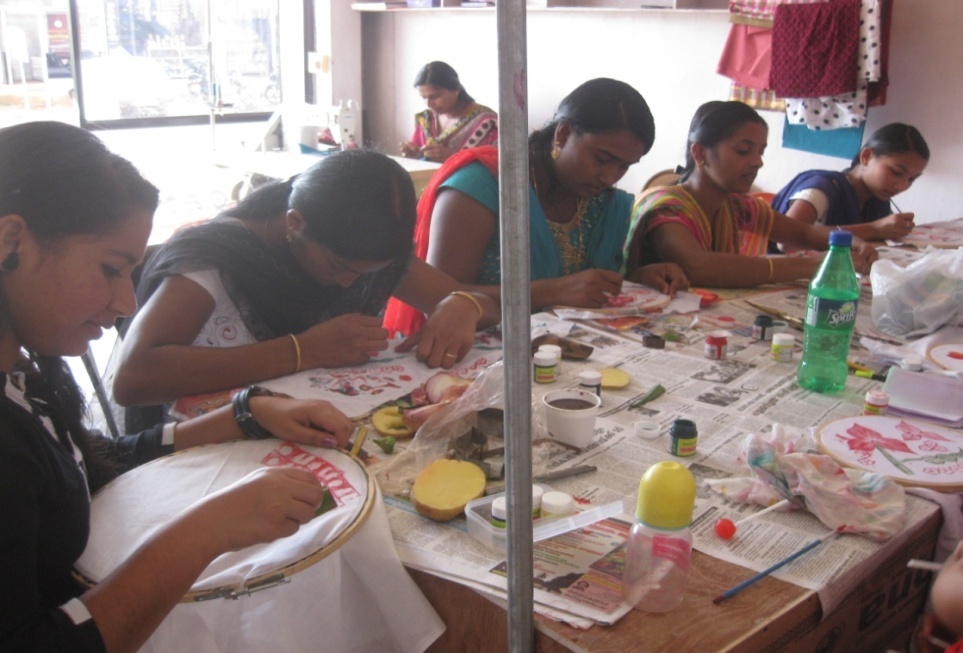 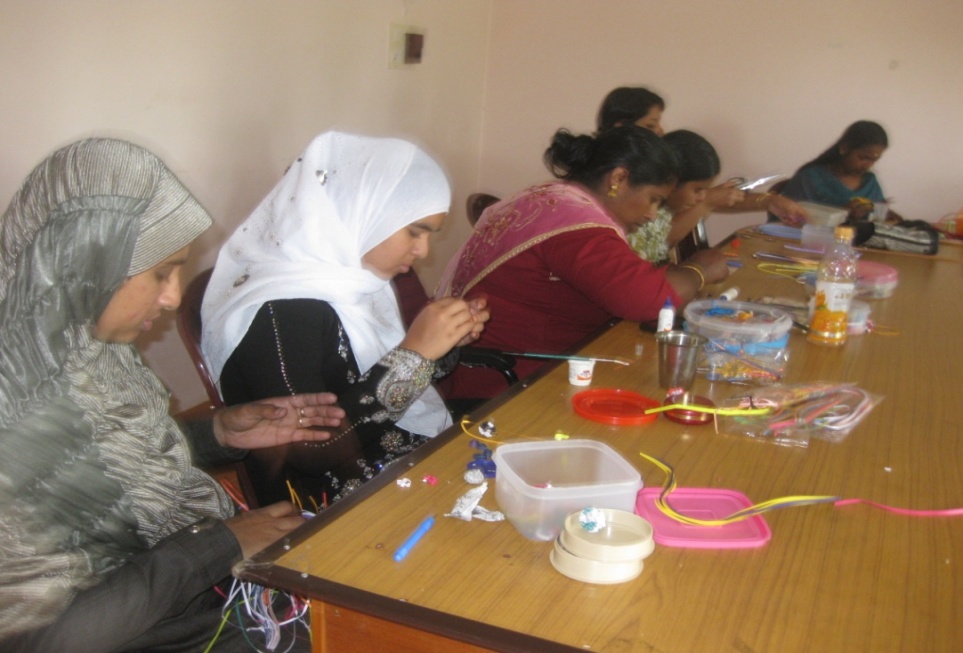 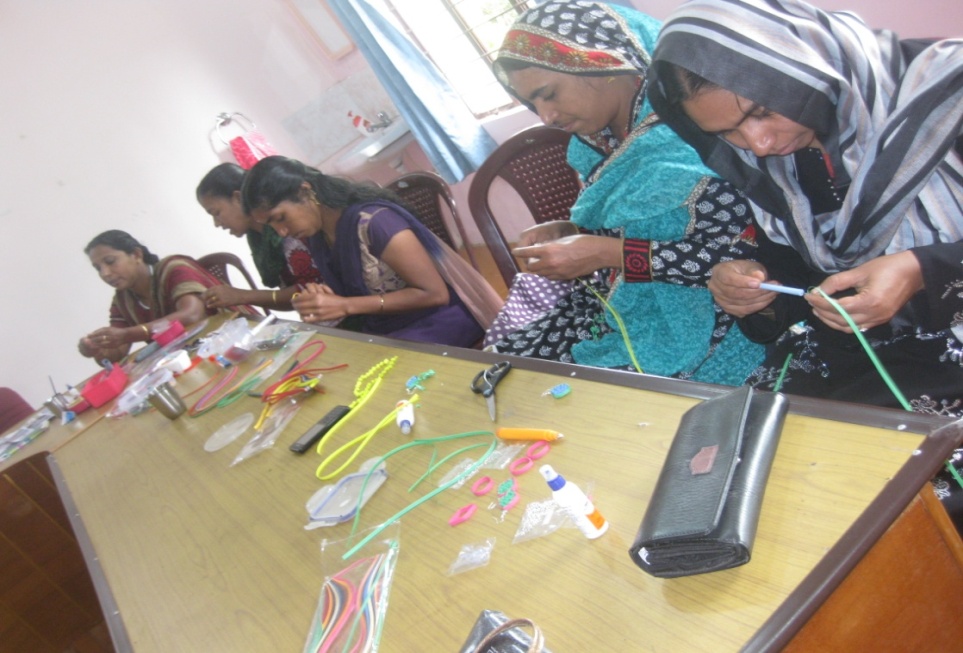 ANNUAL REPORT 2015-16
ICAR-Krishi Vigyan Kendra, BSS, Idukki
OJT Programme for VHSE Students (3 Schools)
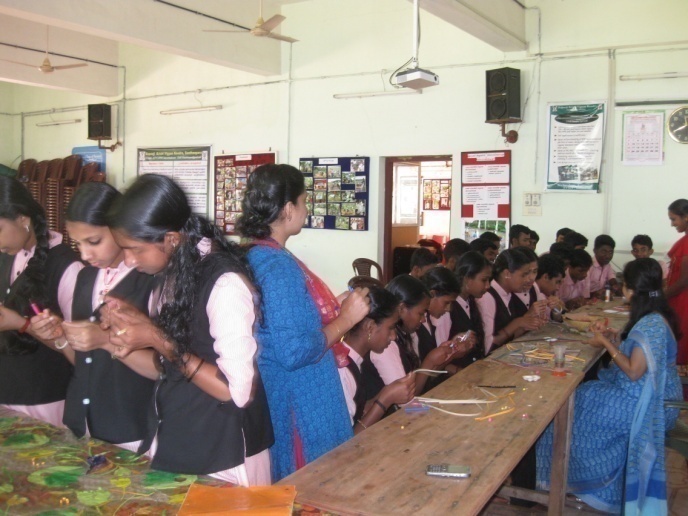 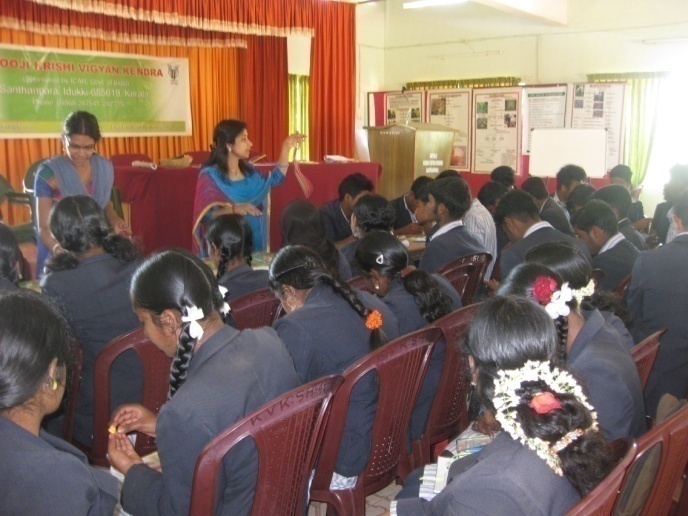 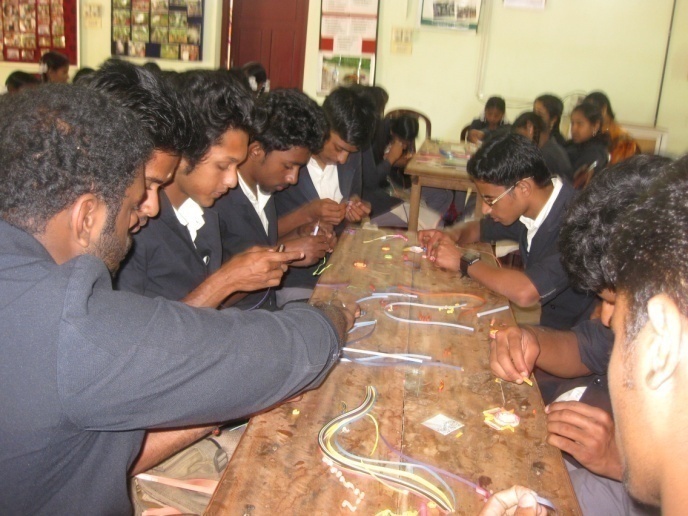 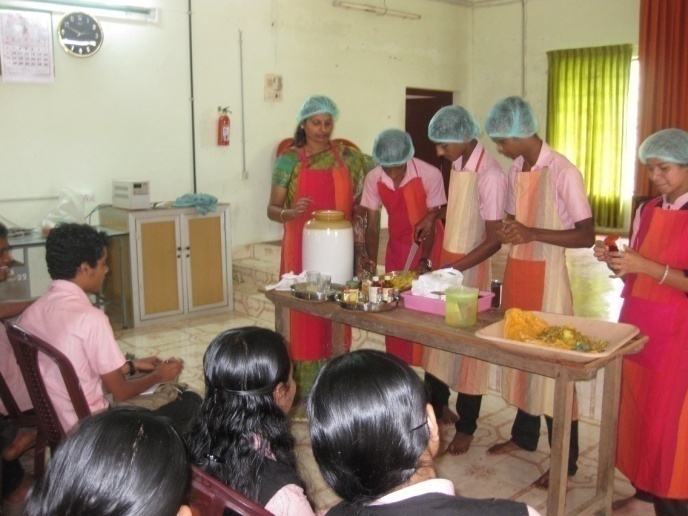 ANNUAL REPORT 2015-16
ICAR-Krishi Vigyan Kendra, BSS, Idukki
TRAINING PROGRAMME ACHIEVEMENT
ANNUAL REPORT 2015-16
ICAR-Krishi Vigyan Kendra, BSS, Idukki
ANNUAL REPORT 2015-16
ICAR-Krishi Vigyan Kendra, BSS, Idukki
NEWS PAPER COVERAGE
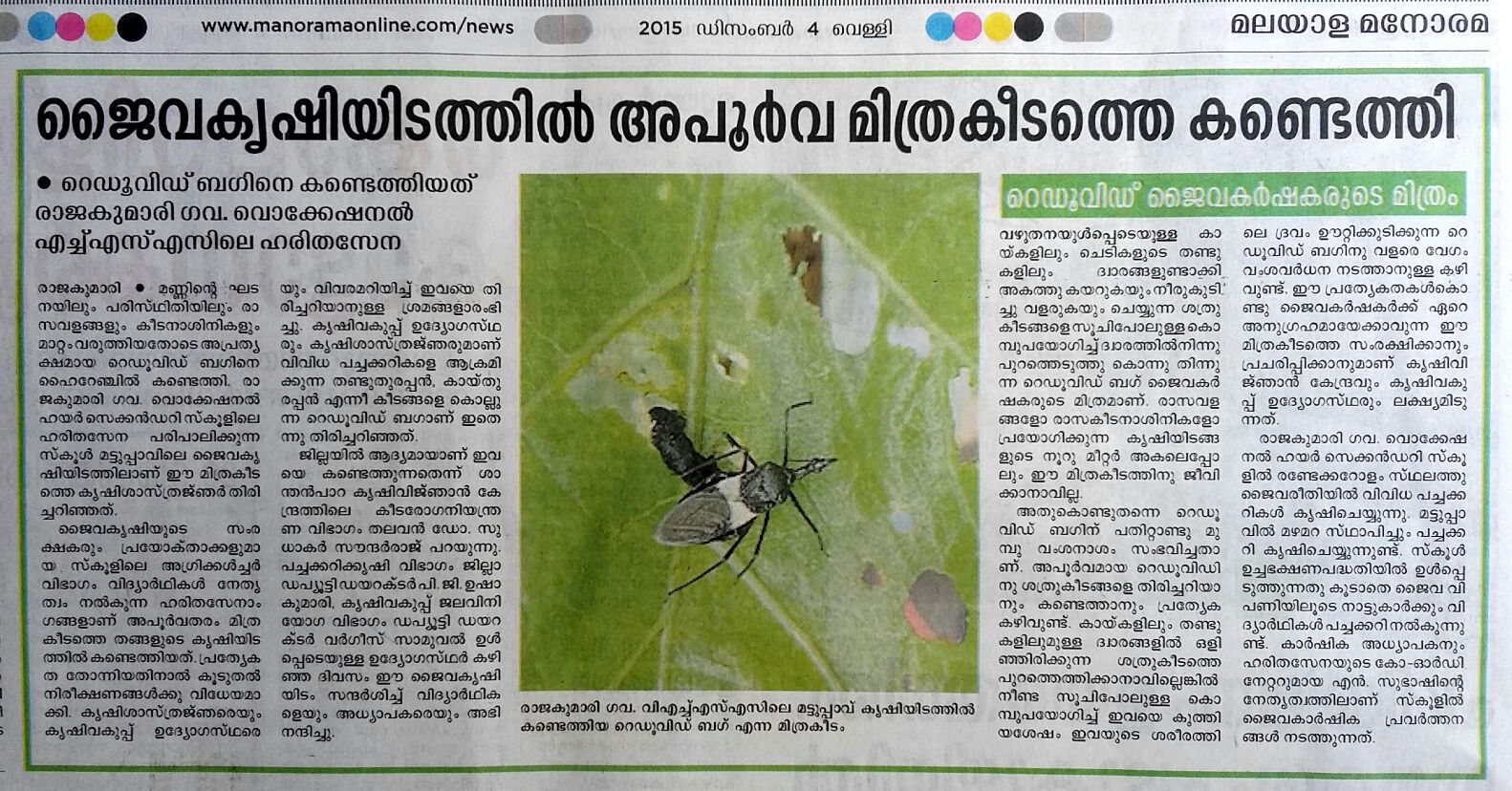 ANNUAL REPORT 2015-16
ICAR-Krishi Vigyan Kendra, BSS, Idukki
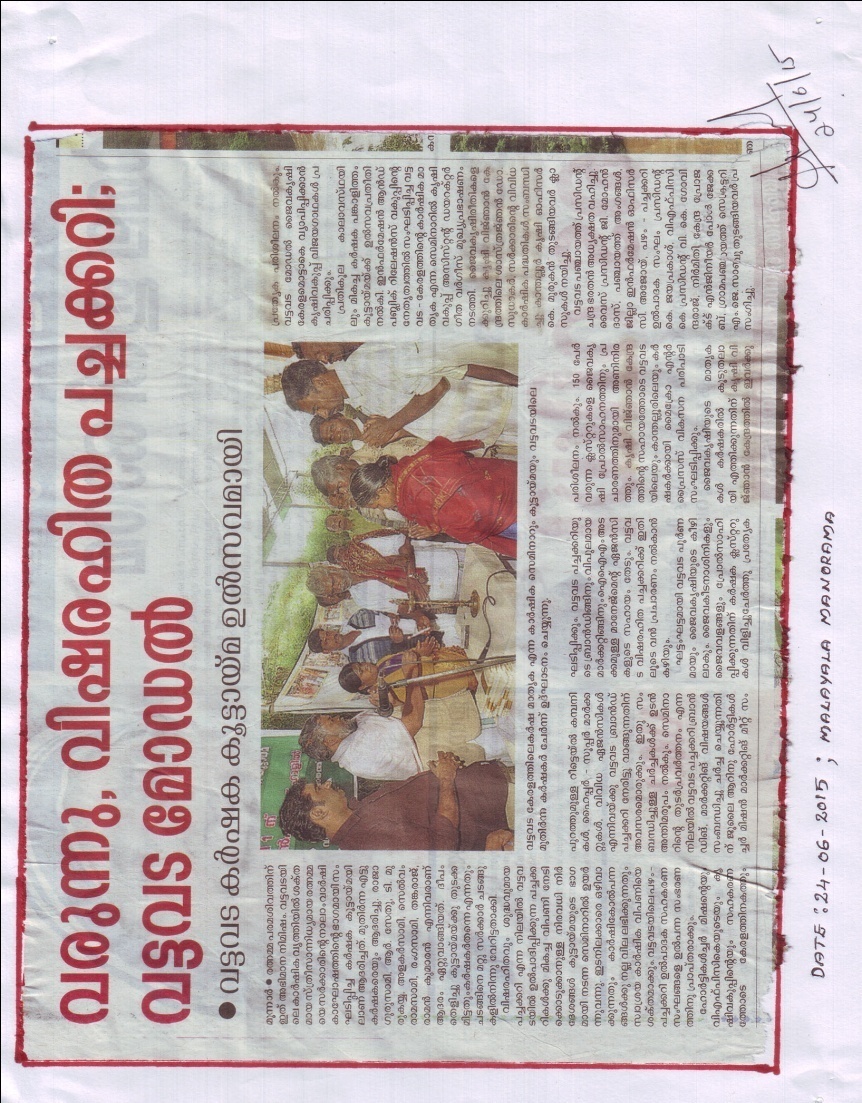 NEWS PAPER COVERAGE
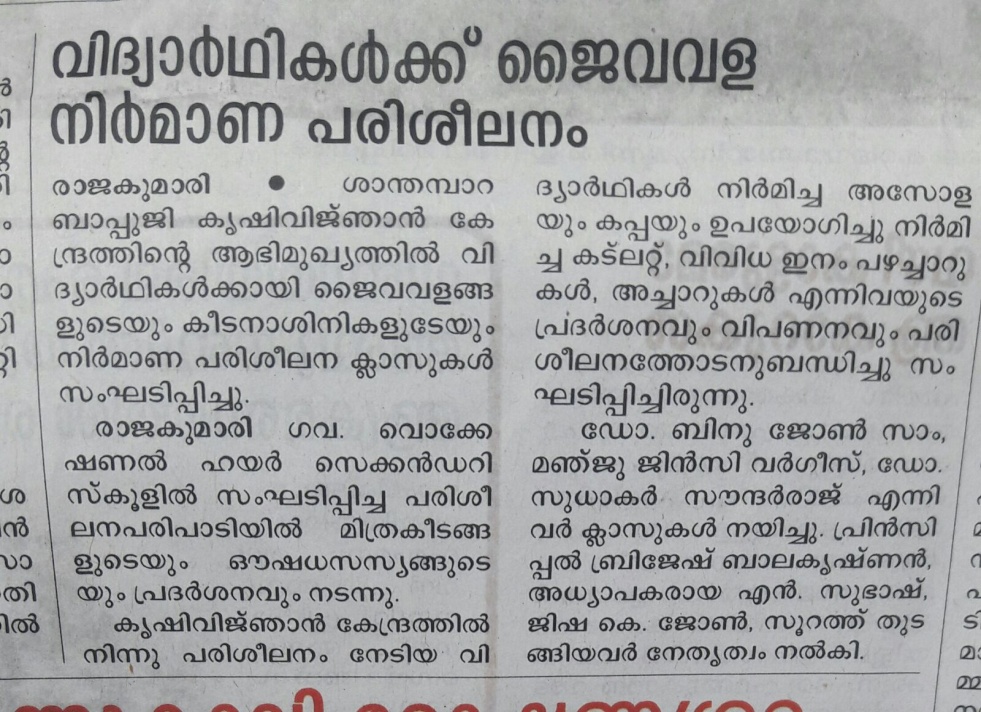 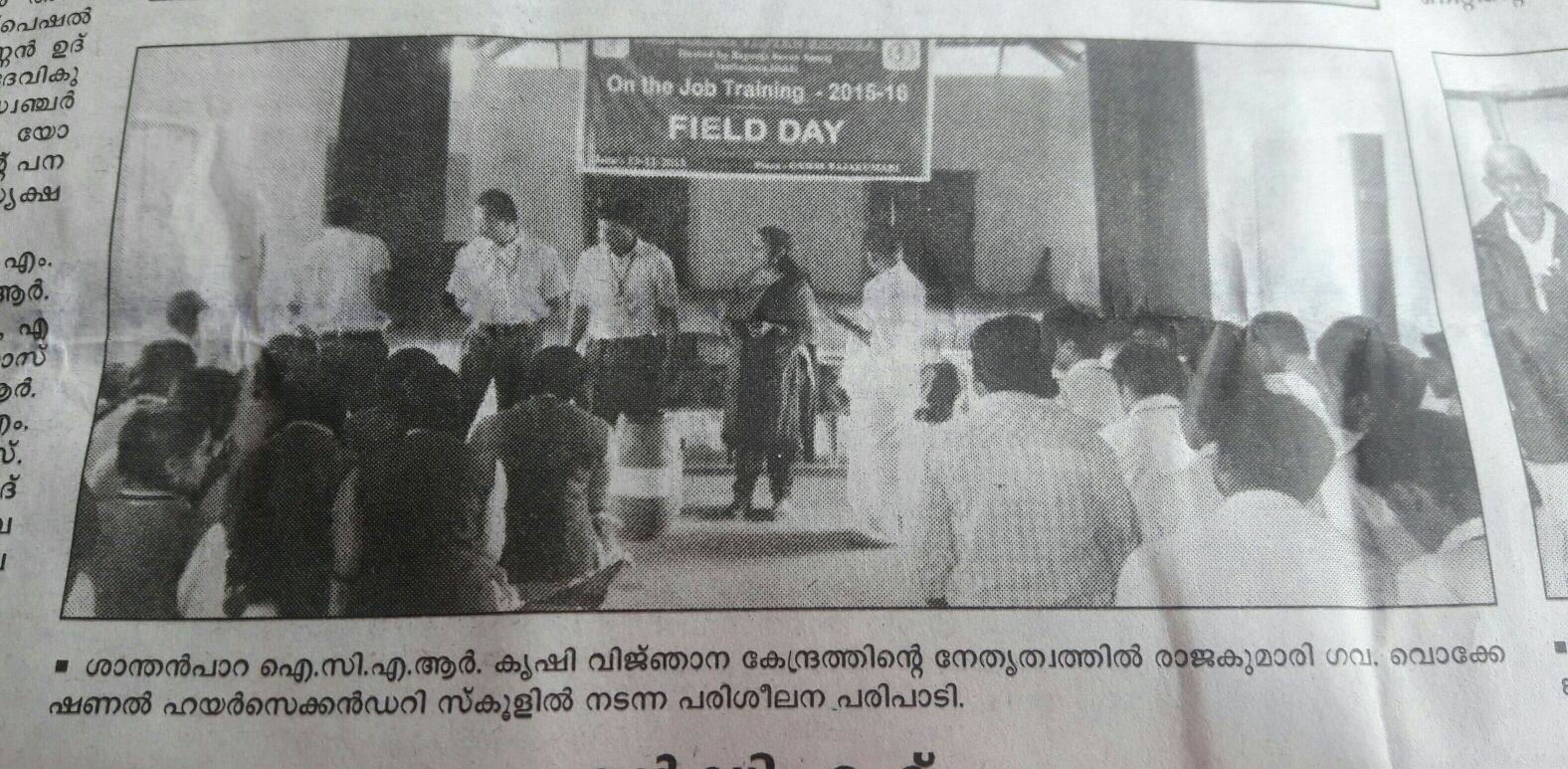 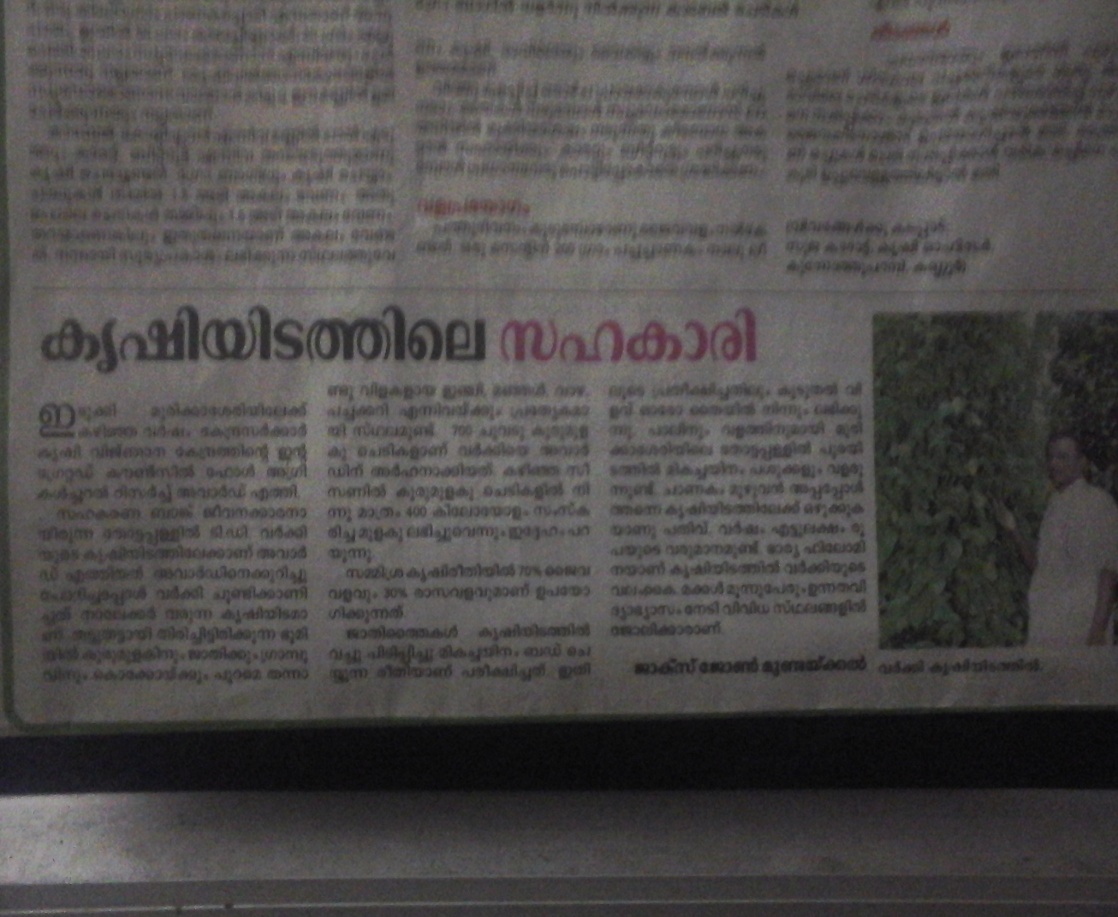 ANNUAL REPORT 2015-16
ICAR-Krishi Vigyan Kendra, BSS, Idukki
PARTICIPATION IN EXHIBITION –  ATMA AGRITECH 2015
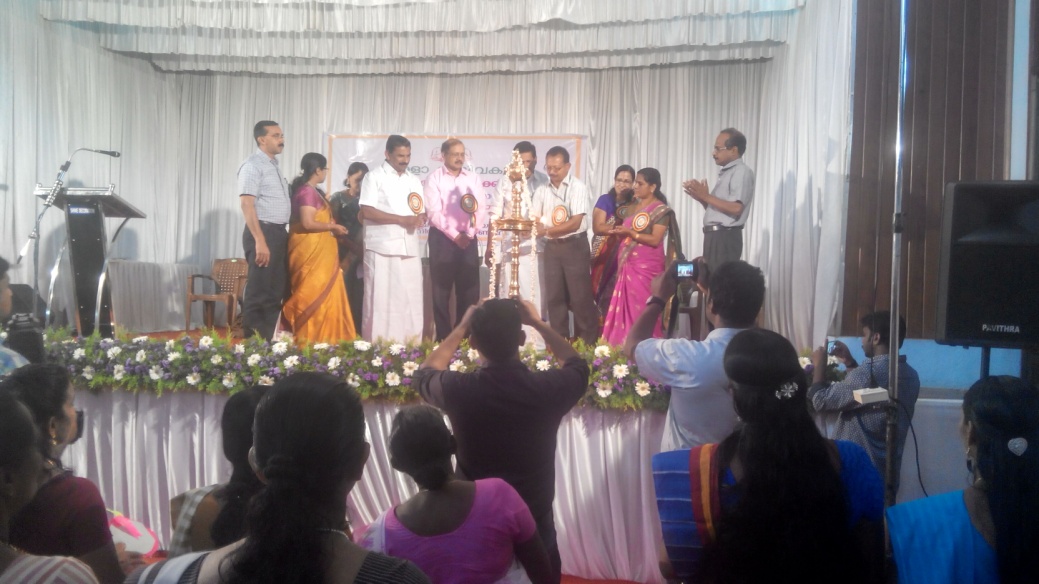 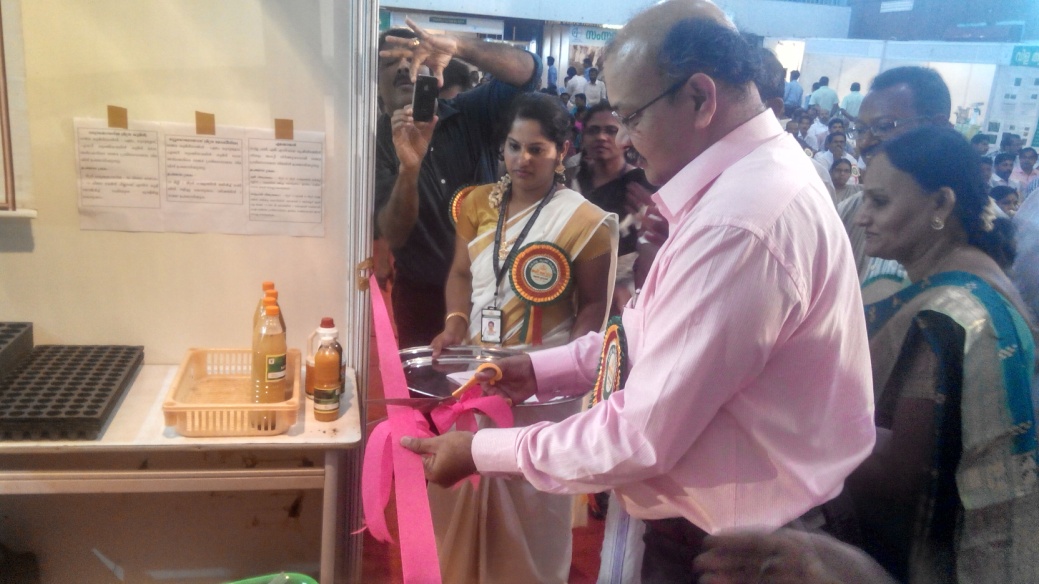 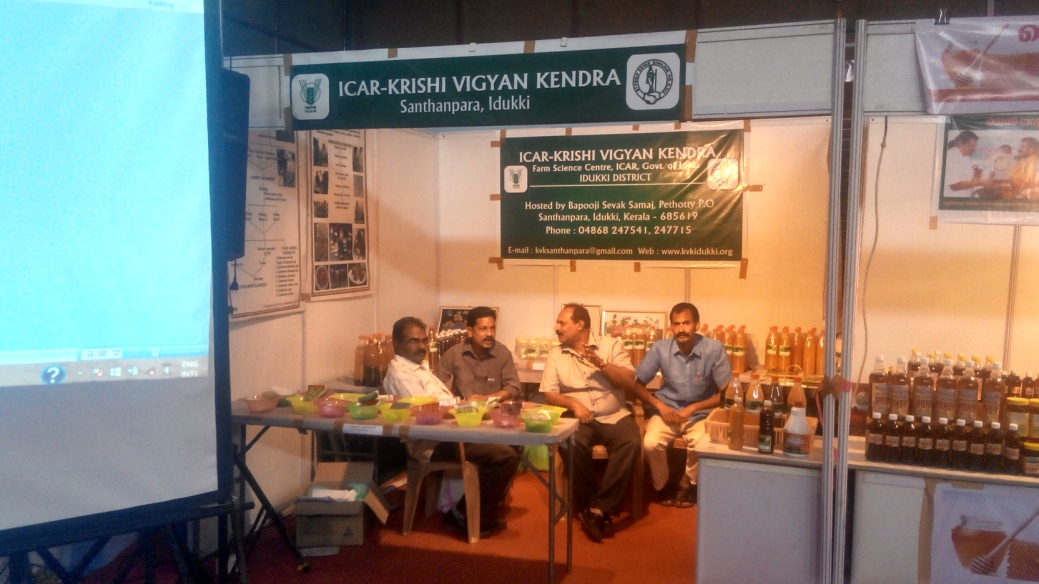 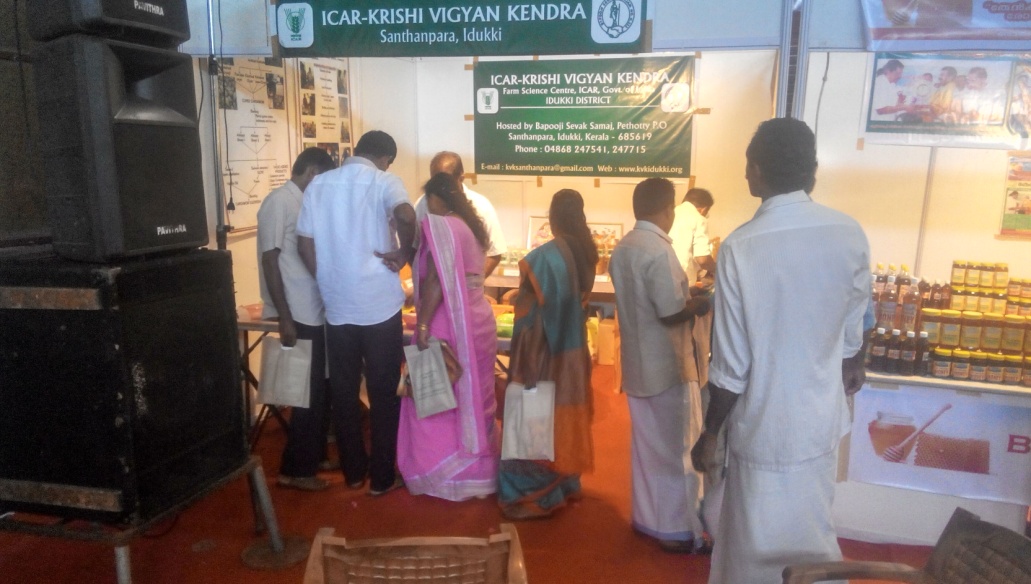 ANNUAL REPORT 2015-16
ICAR-Krishi Vigyan Kendra, BSS, Idukki
PARTICIPATION IN EXHIBITION – RAJAKKAD FEST
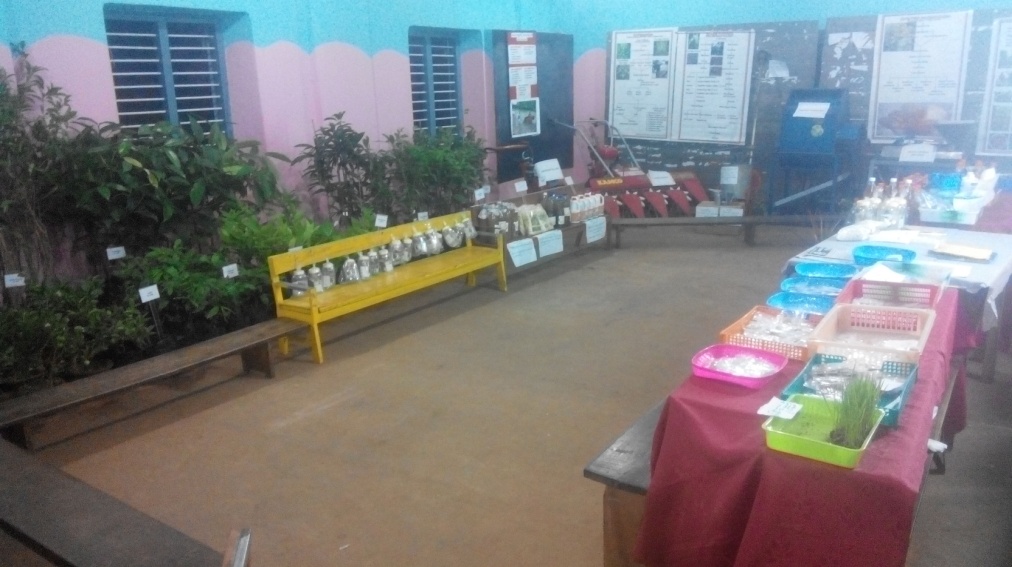 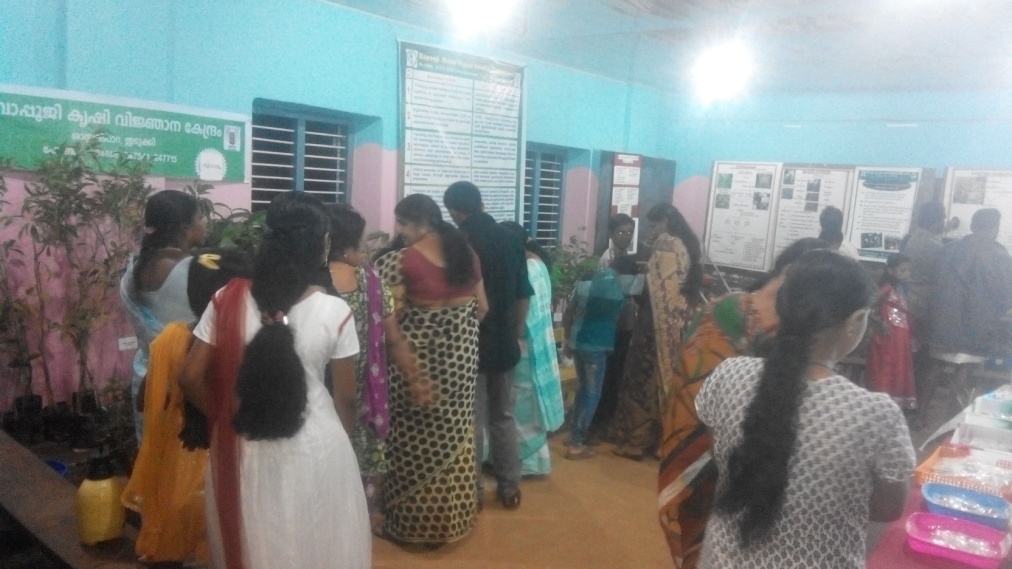 ANNUAL REPORT 2015-16
ICAR-Krishi Vigyan Kendra, BSS, Idukki
Jai Kissan Jai Vigyan
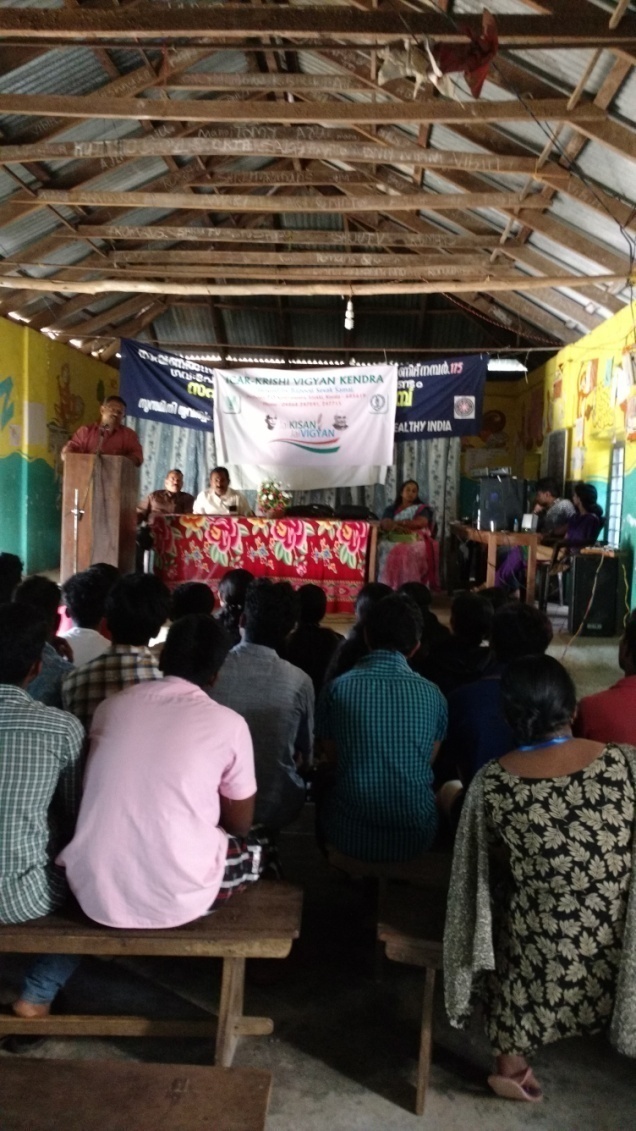 ANNUAL REPORT 2015-16
ICAR-Krishi Vigyan Kendra, BSS, Idukki
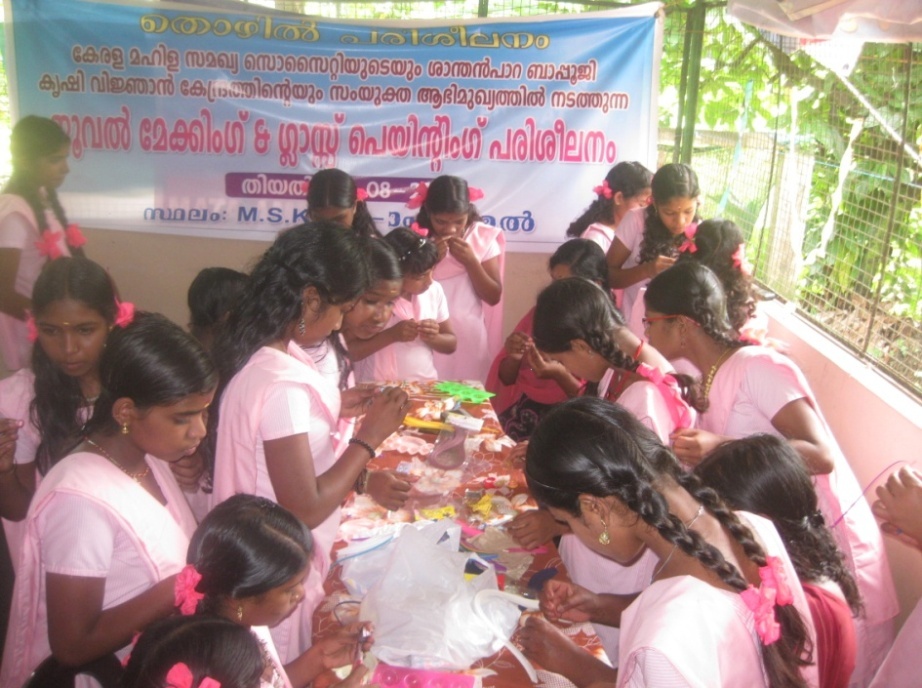 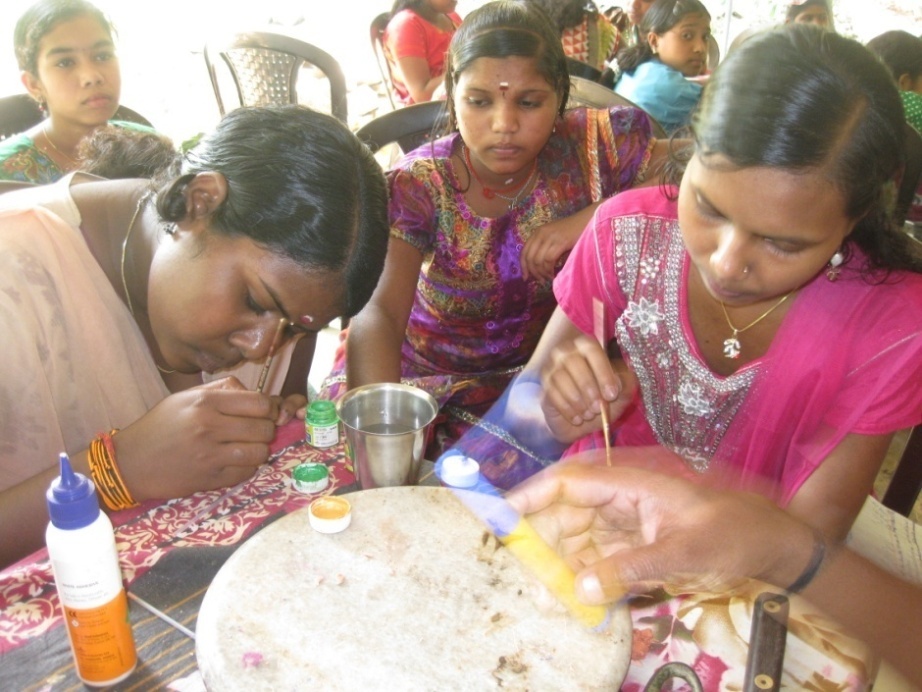 Special Programme on Skill Development activity for Tribal students
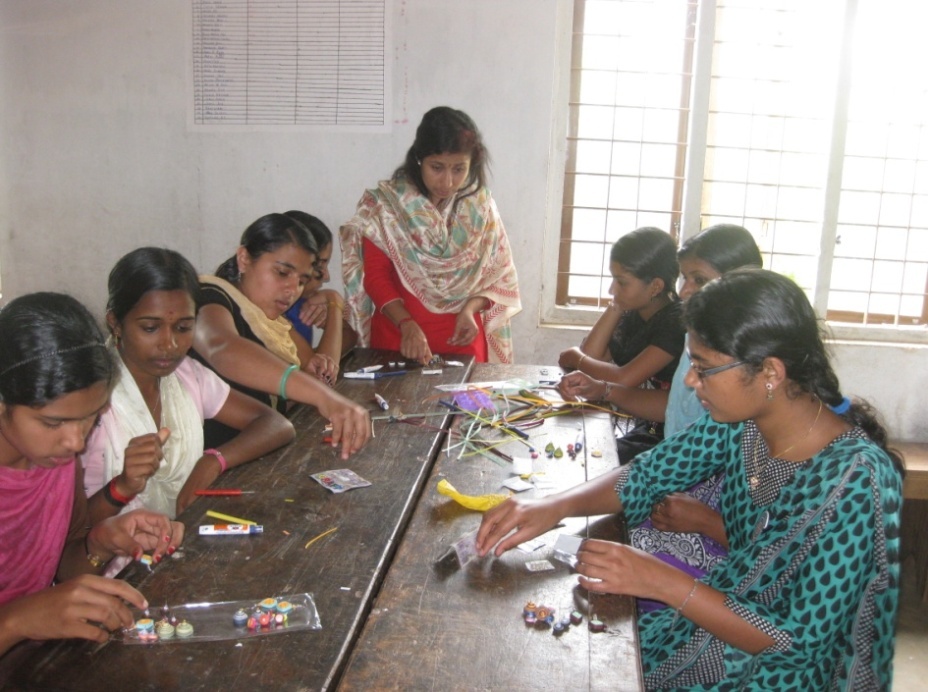 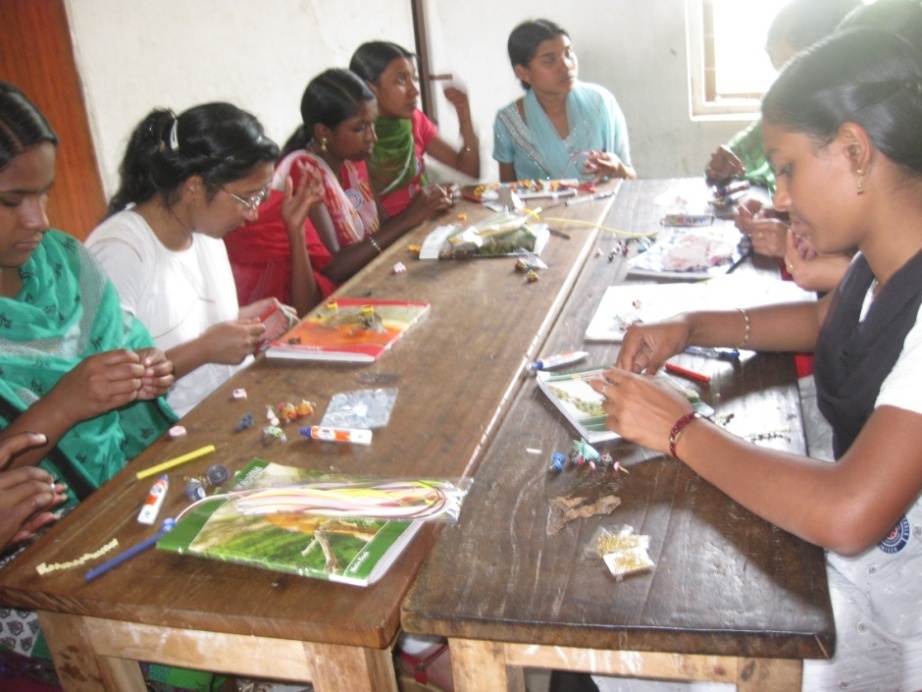 Special Programme on Skill Development activity for NSS Camp
ANNUAL REPORT 2015-16
ICAR-Krishi Vigyan Kendra, BSS, Idukki
Tribal area visit - Potato leaf blight endemic areas
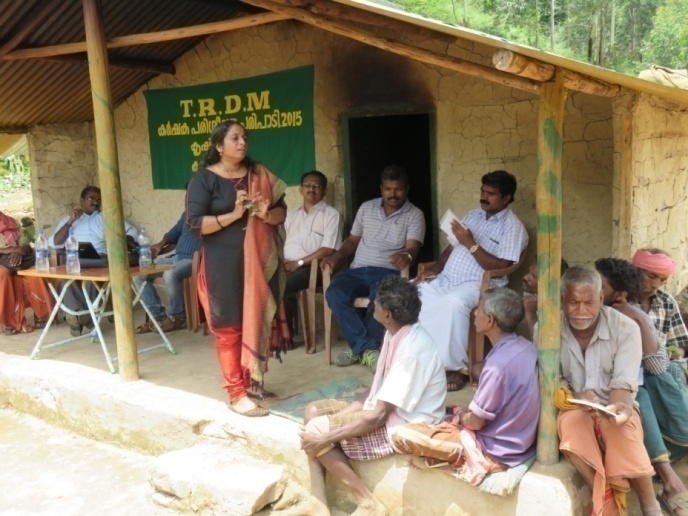 ANNUAL REPORT 2015-16
ICAR-Krishi Vigyan Kendra, BSS, Idukki
Success story:  Skill Development Programme sponsored by DIC, Idukki
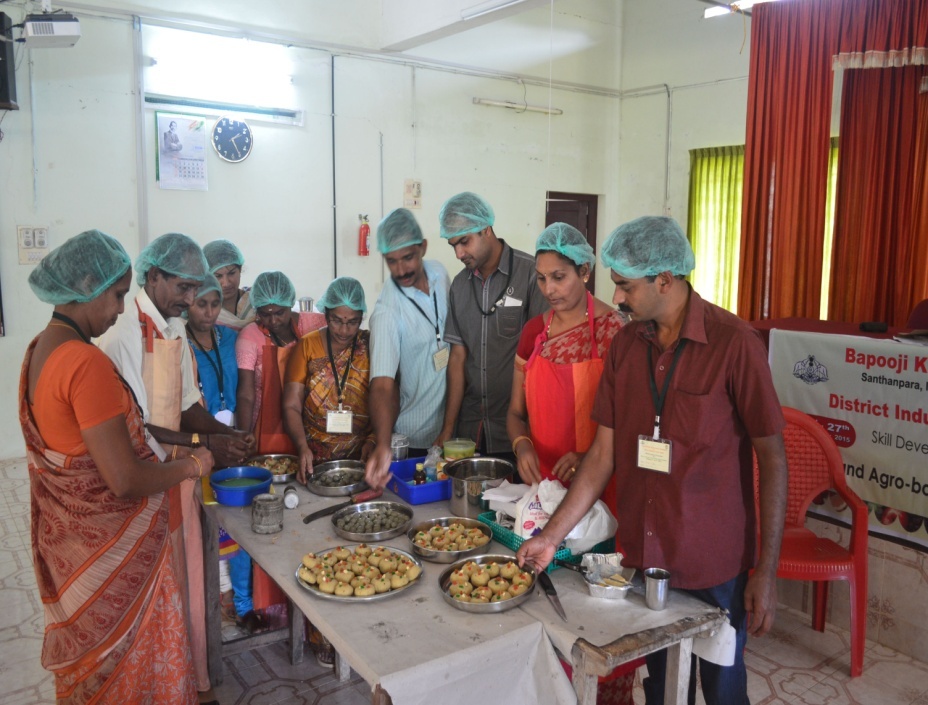 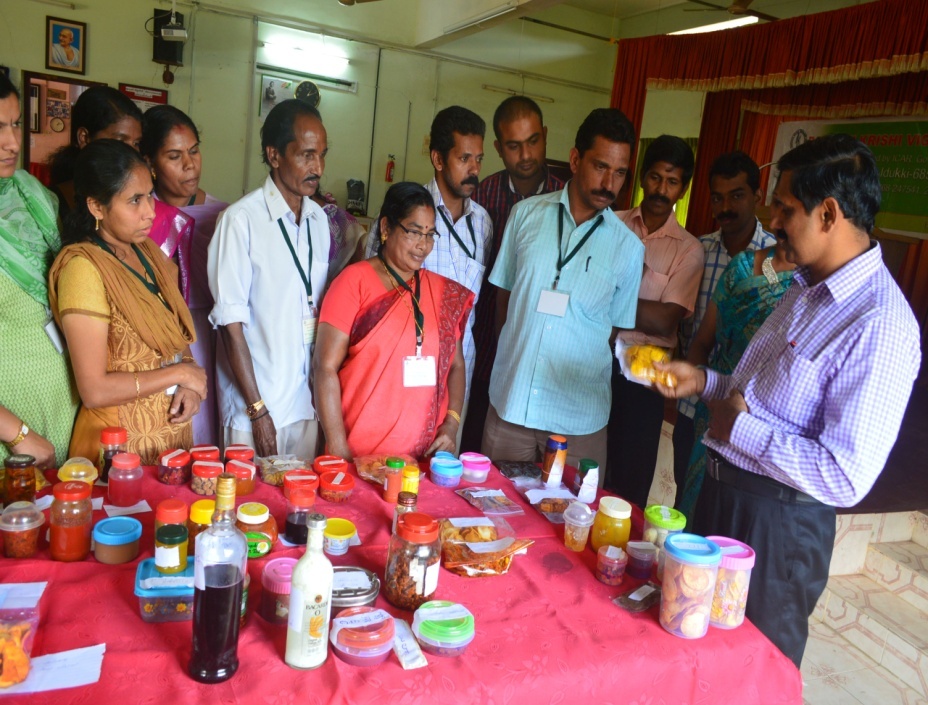 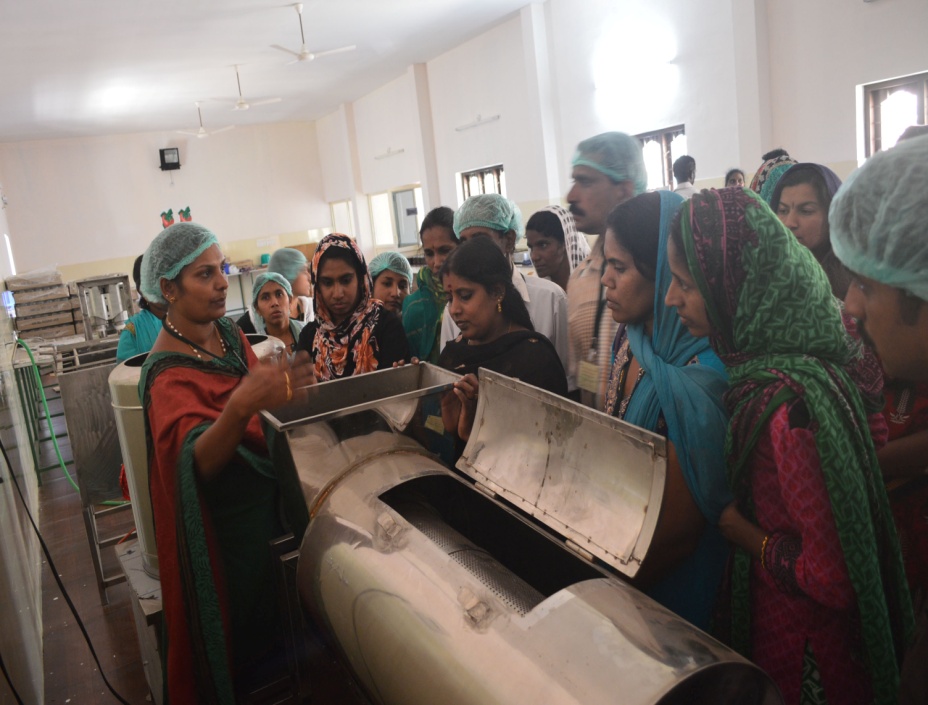 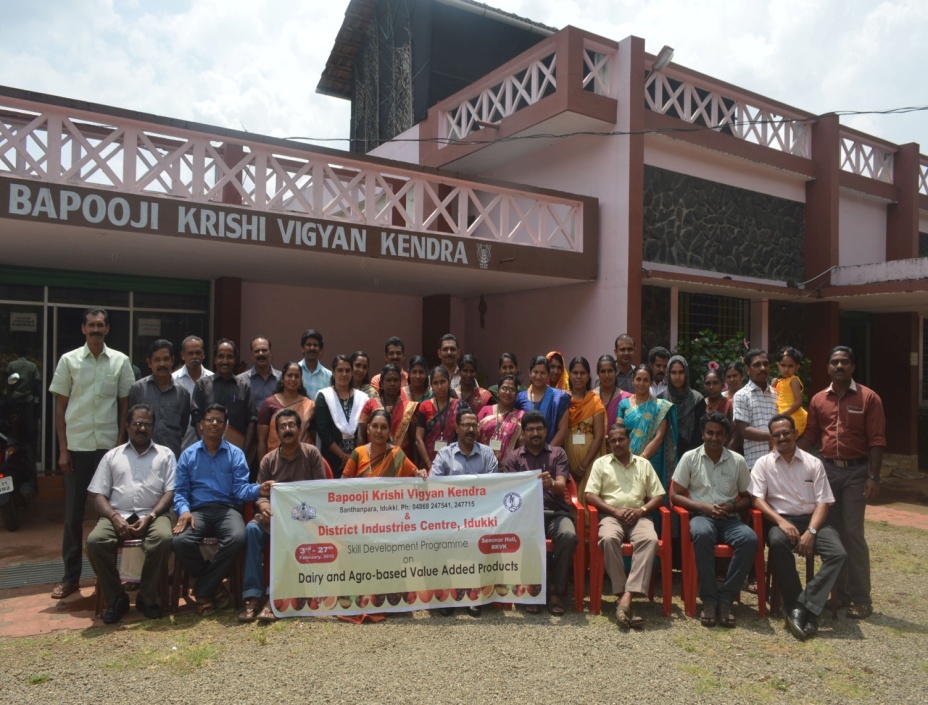 ANNUAL REPORT 2015-16
ICAR-Krishi Vigyan Kendra, BSS, Idukki
Success story:  Skill Development Programme
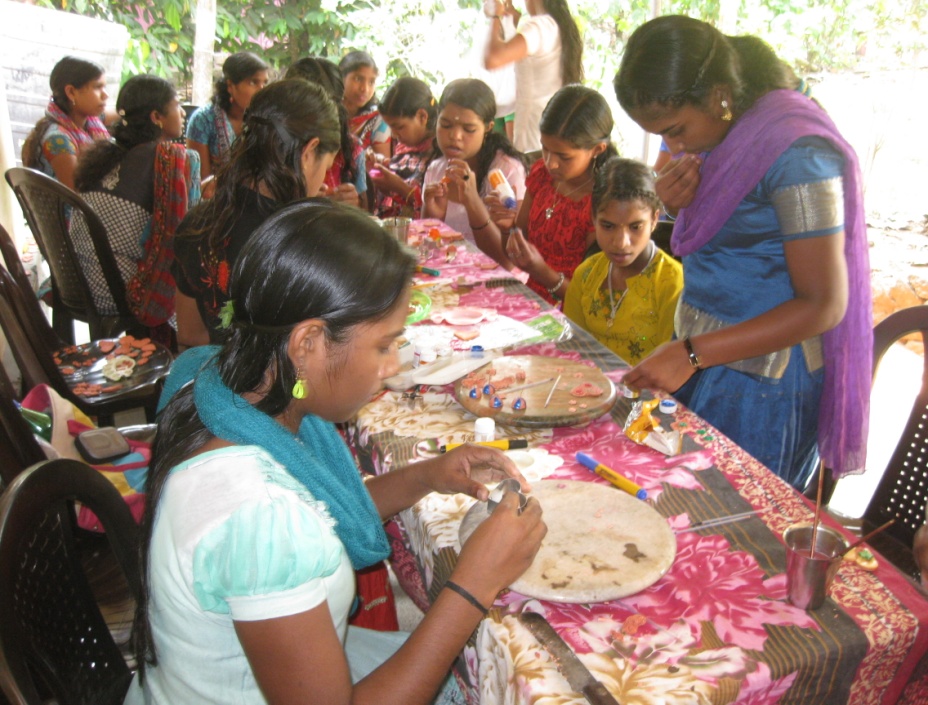 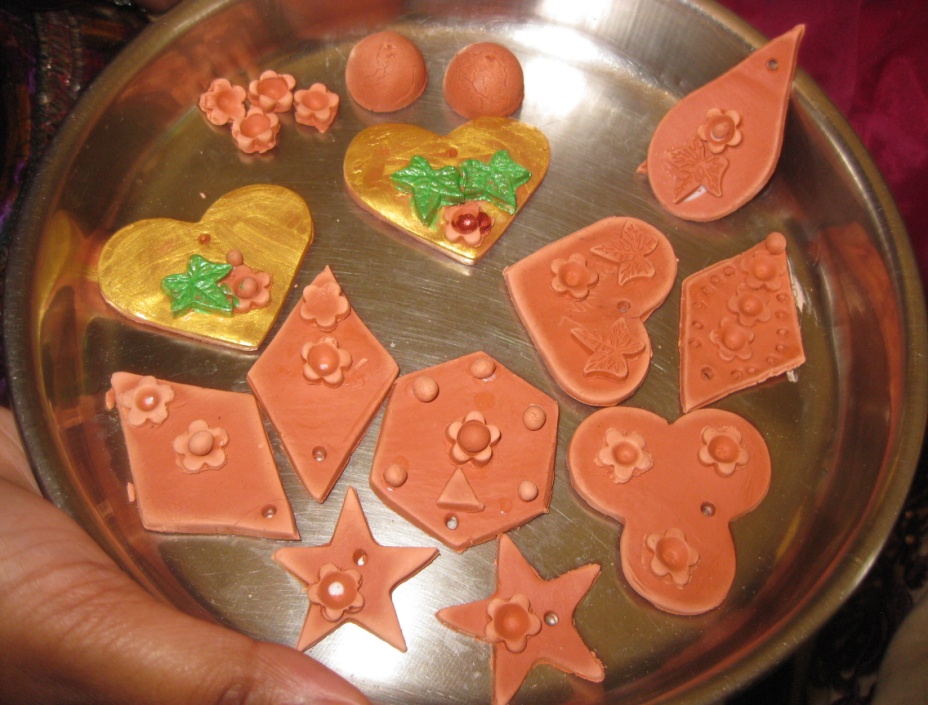 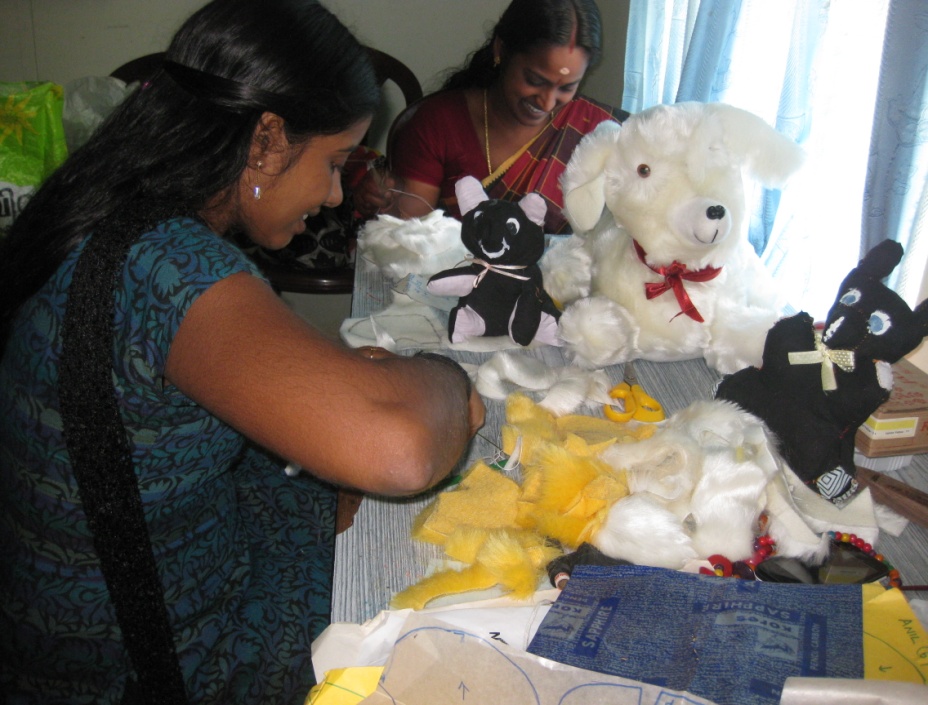 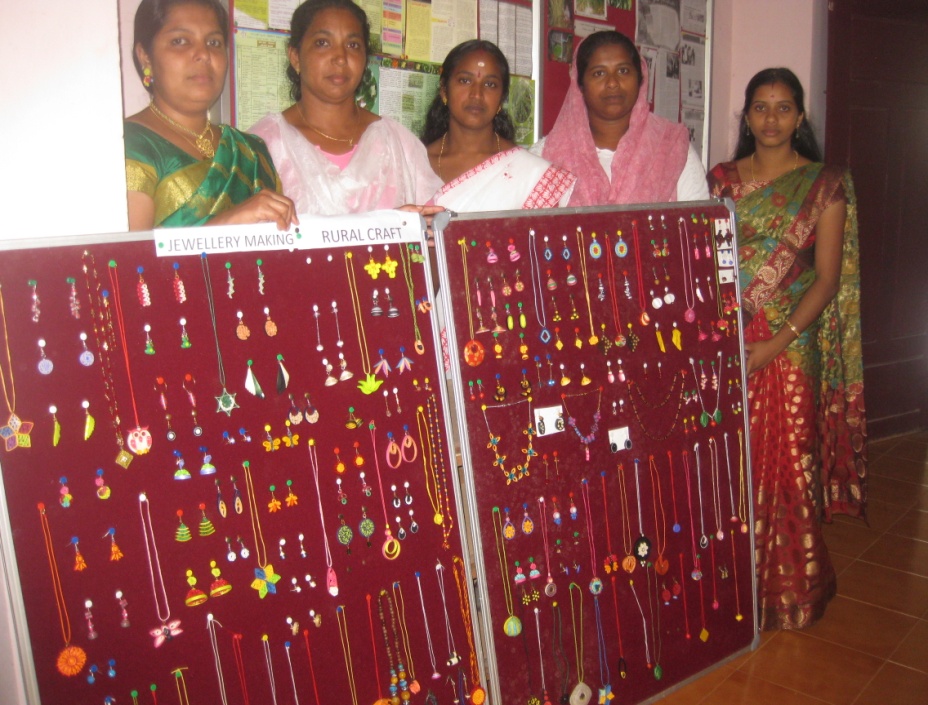 ANNUAL REPORT 2015-16
ICAR-Krishi Vigyan Kendra, BSS, Idukki
WOMAN FARMER AWARDED
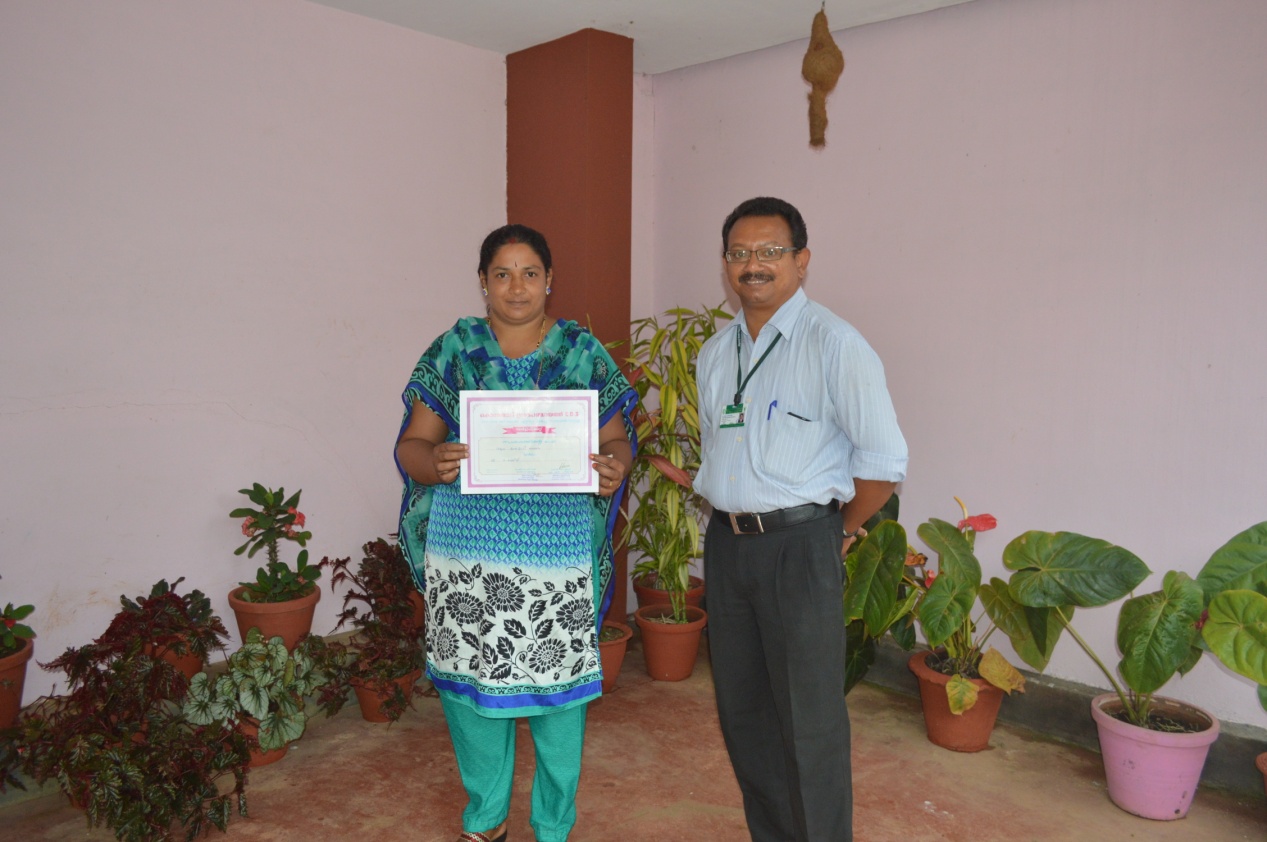 Best Entrepreneur Award by Konnathady Panchayat
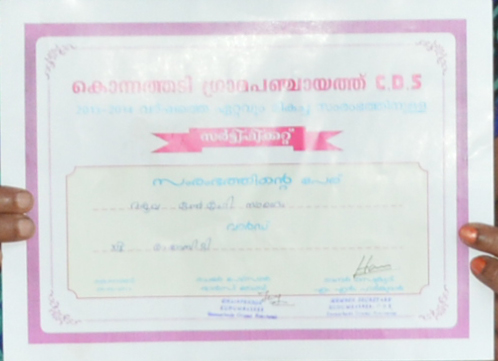 Ms. Shybi Sabu 
Mushroom Grower, Konnathady
ANNUAL REPORT 2015-16
ICAR-Krishi Vigyan Kendra, BSS, Idukki
SWACHH BHARAT CAMPAIGN
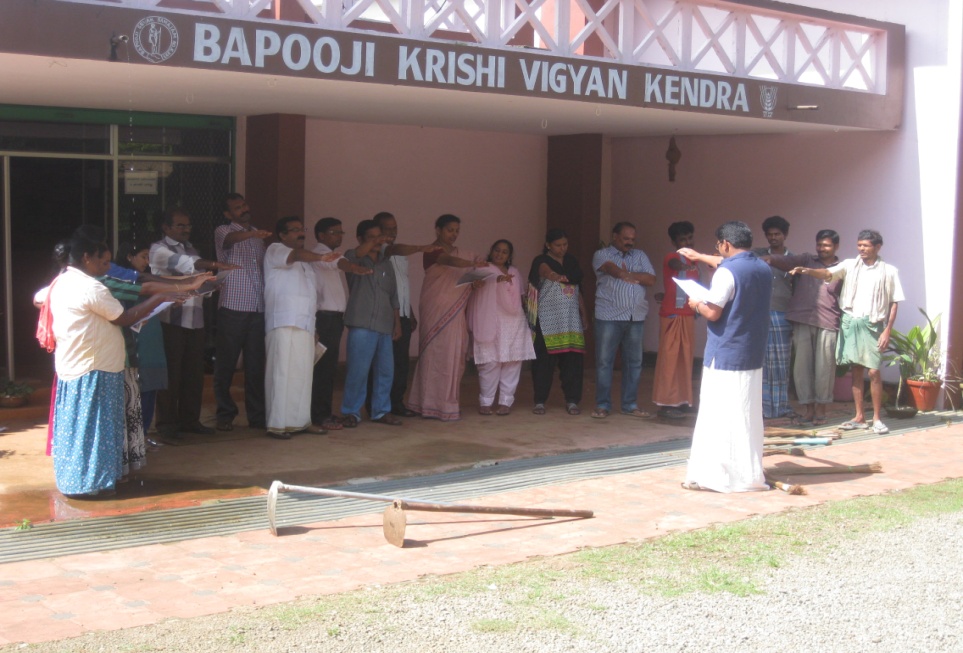 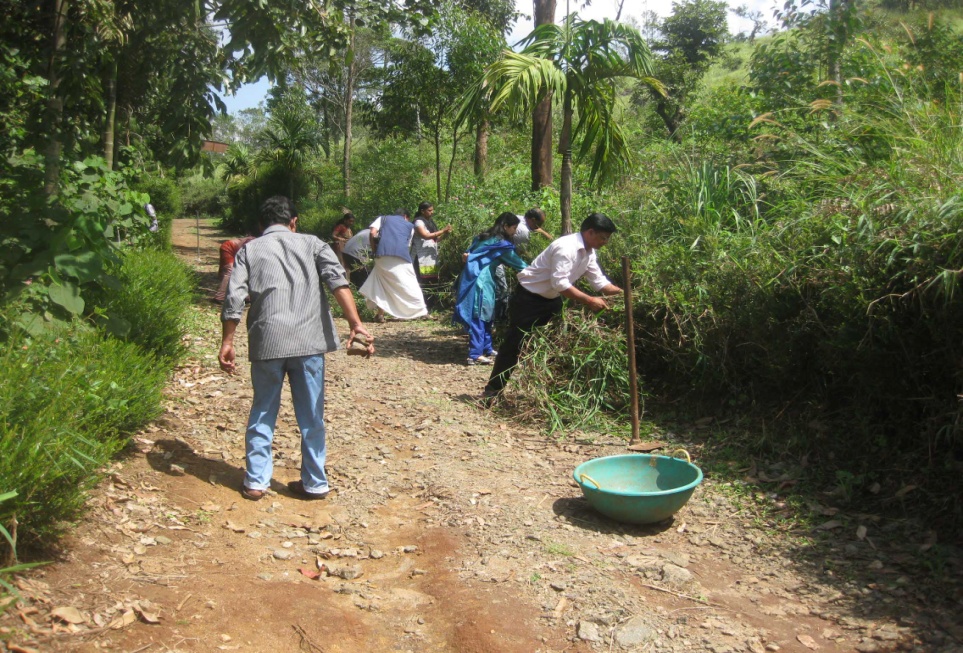 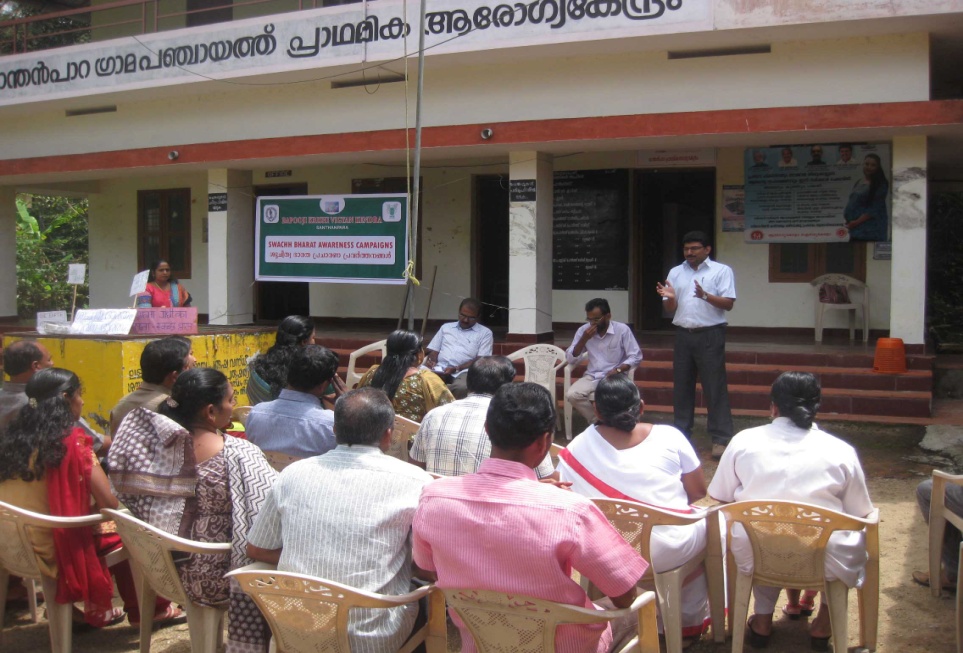 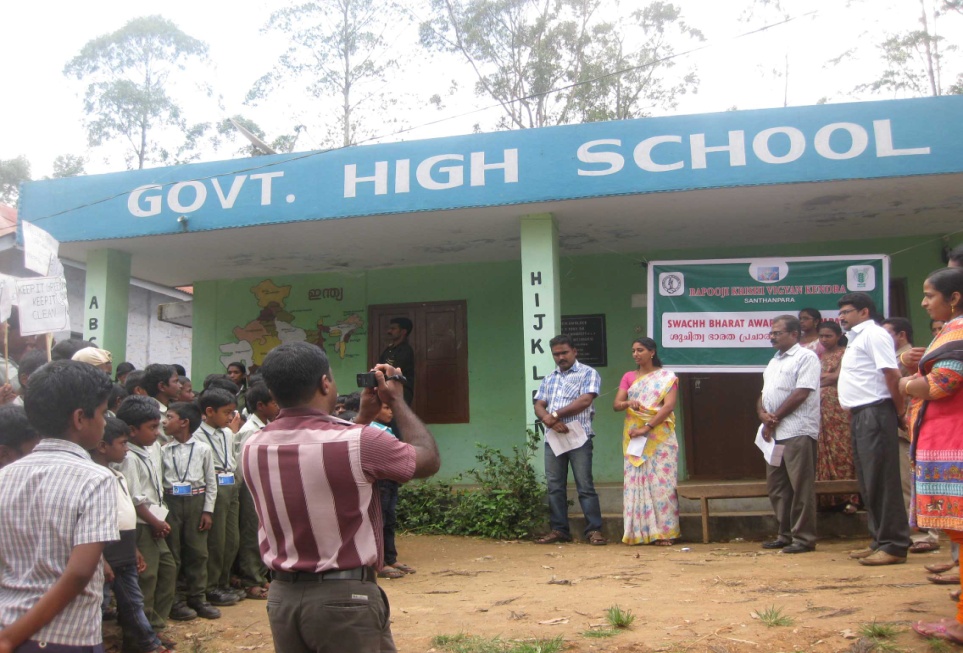 ANNUAL REPORT 2015-16
ICAR-Krishi Vigyan Kendra, BSS, Idukki
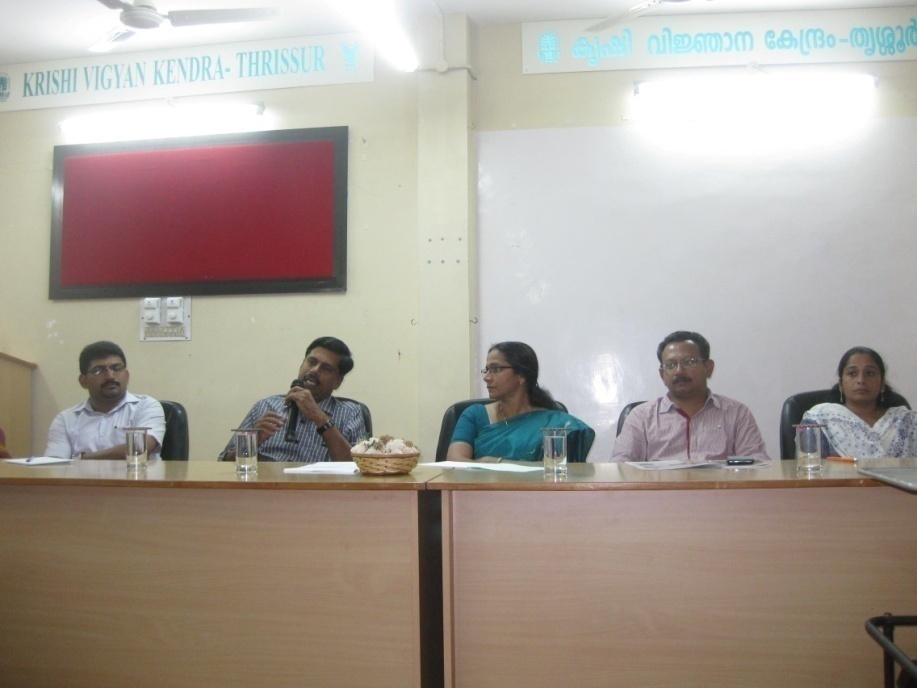 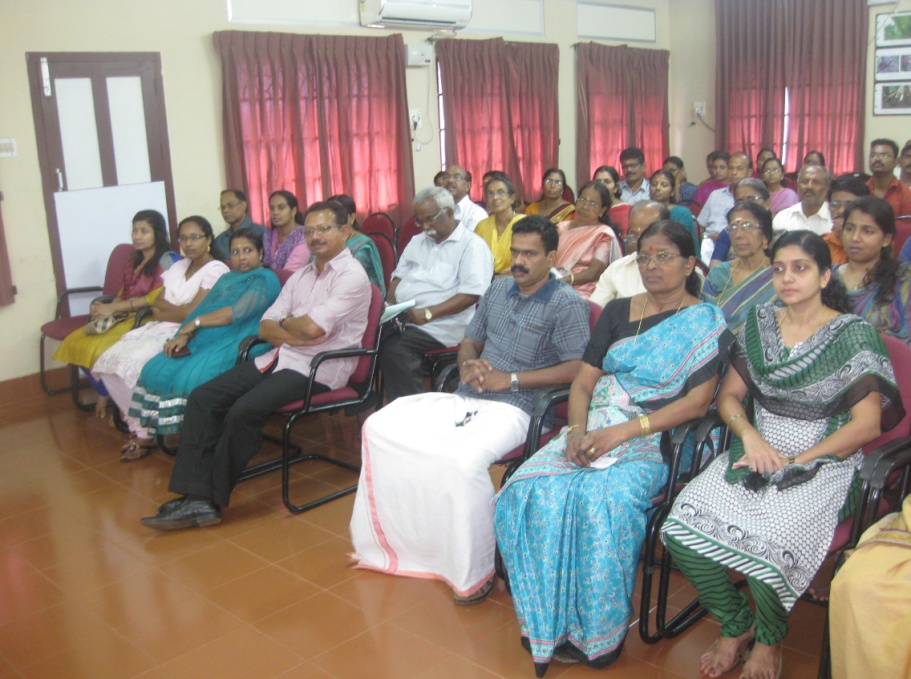 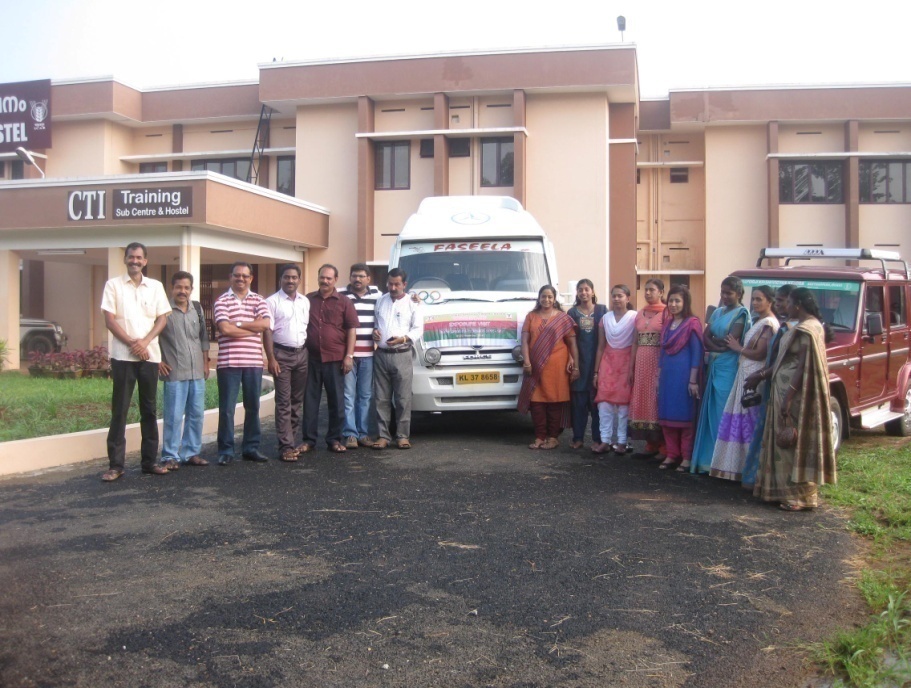 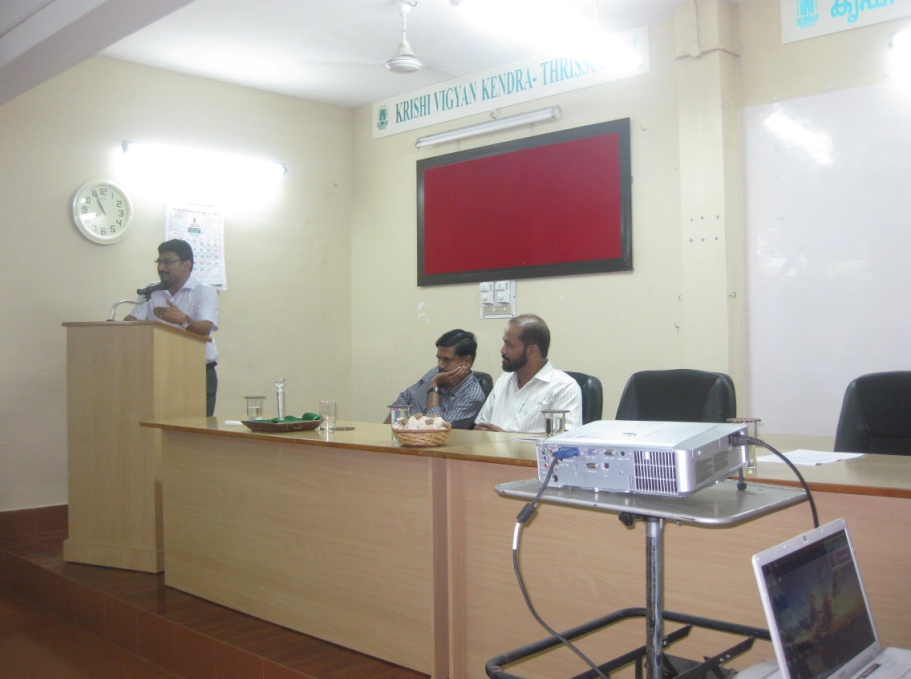 ANNUAL REPORT 2015-16
ICAR-Krishi Vigyan Kendra, BSS, Idukki
Tribal area  visit- Potato leaf blight endemic areas
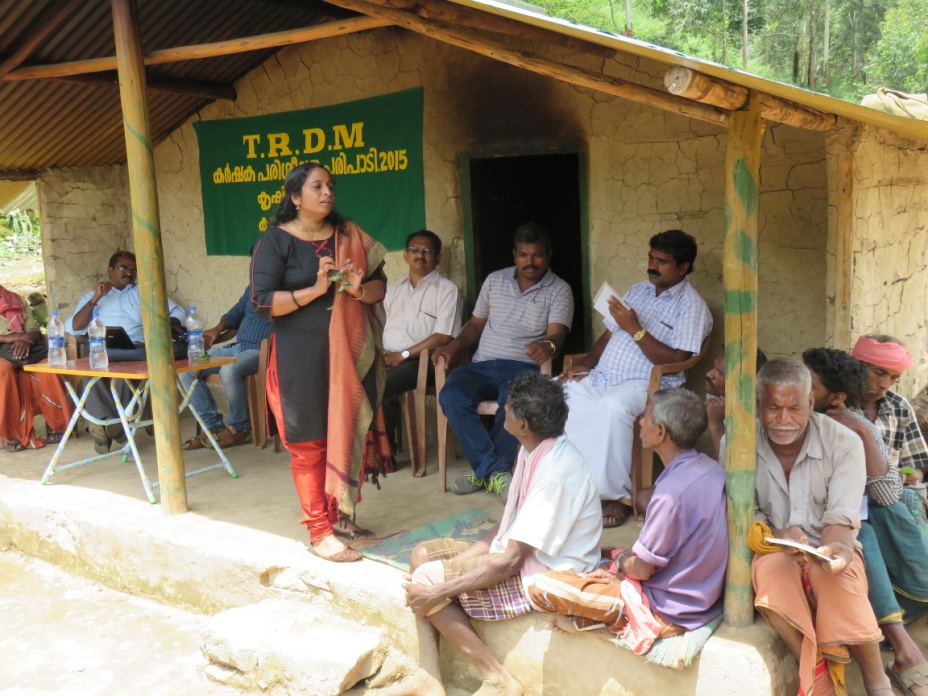 Production and supply of technology products
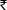 ANNUAL REPORT 2015-16
ICAR-Krishi Vigyan Kendra, BSS, Idukki
ANNUAL REPORT 2015-16
ICAR-Krishi Vigyan Kendra, BSS, Idukki
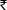 ANNUAL REPORT 2015-16
ICAR-Krishi Vigyan Kendra, BSS, Idukki
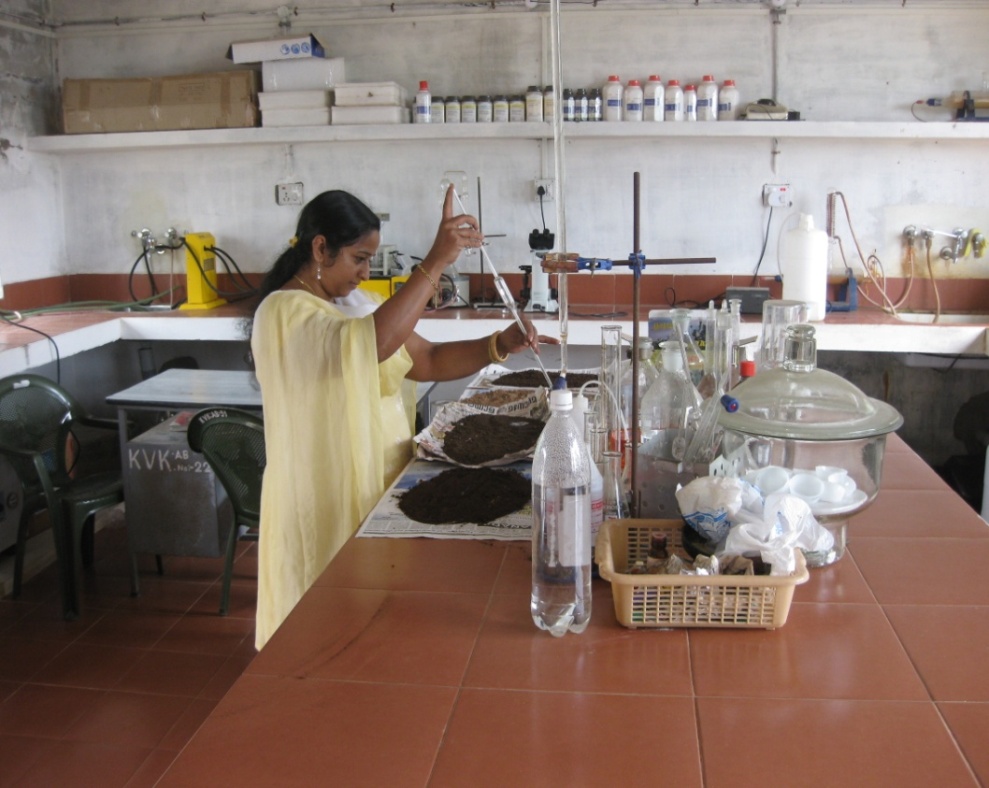 ANNUAL REPORT 2015-16
ICAR-Krishi Vigyan Kendra, BSS, Idukki
Soil Test Campaigns in different panchayats
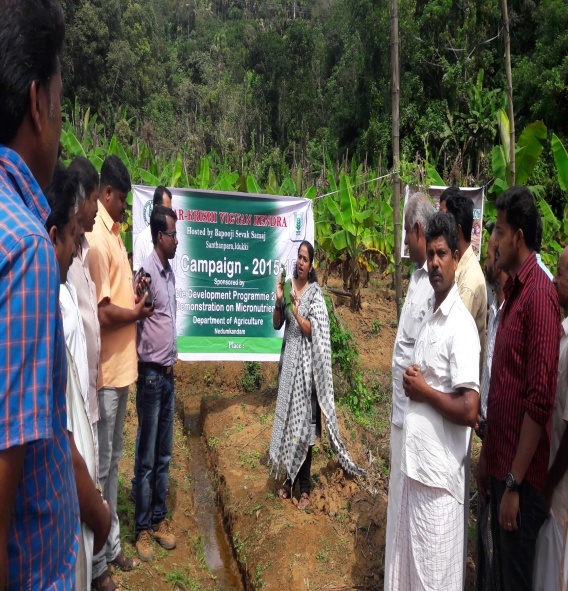 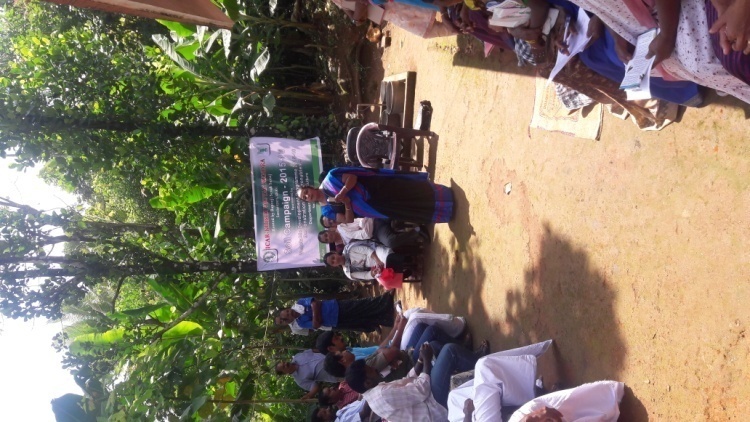 Rajakumary
Rajakkad
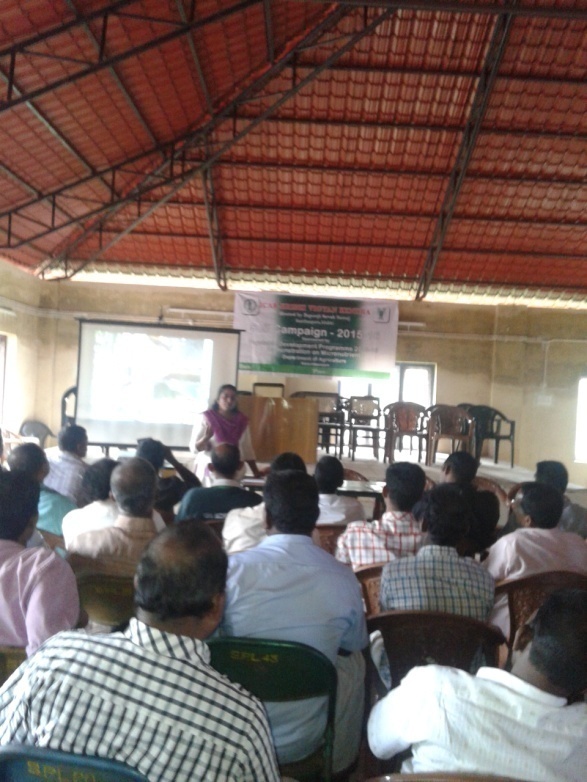 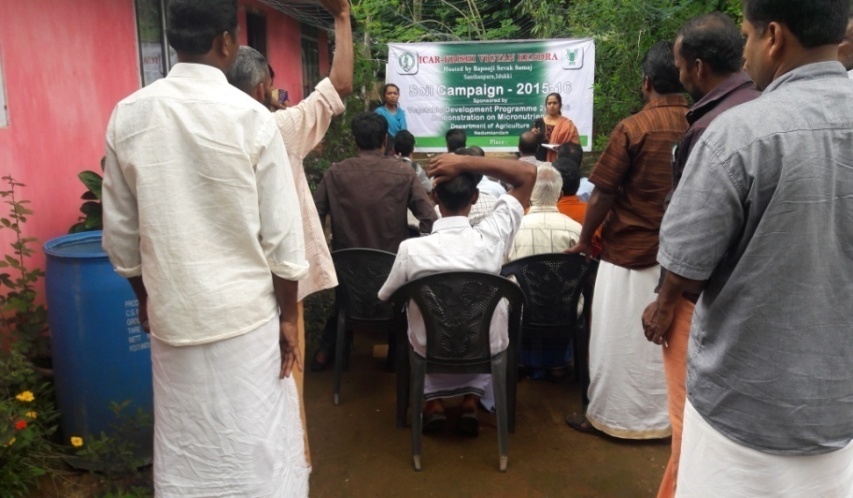 Nedumkandam
Senapathy
Karunapuram
ANNUAL REPORT 2015-16
ICAR-Krishi Vigyan Kendra, BSS, Idukki
Healthy soils for a healthy life
Trainings based on International Soil Year-2015
ANNUAL REPORT 2015-16
ICAR-Krishi Vigyan Kendra, BSS, Idukki
Summary of Externally Aided Projects (From April 2015 till date)
Projects Sanctioned 
	1.	Completed Projects	-	Rs.     4.010 lakhs 
	2. On-going Projects		-	Rs.   15.315 lakhs
	3. Sanctioned Projects 	-	Rs.     4.020 lakhs
B. Pipe-Line Projects		-	Rs. 239.300 lakhs

Total external funds solicited during the year 
			-	Rs. 262.645 lakhs
Micro-nutrients Demonstration programme
Nedumkandam Block
Pampadumpara
Nedumkandam
Udumbanchola
Karunapuram
Rajakkad
Rajakumary
Senapathy
ANNUAL REPORT 2015-16
ICAR-Krishi Vigyan Kendra, BSS, Idukki
Diagnostic visits in micronutrient  demo project
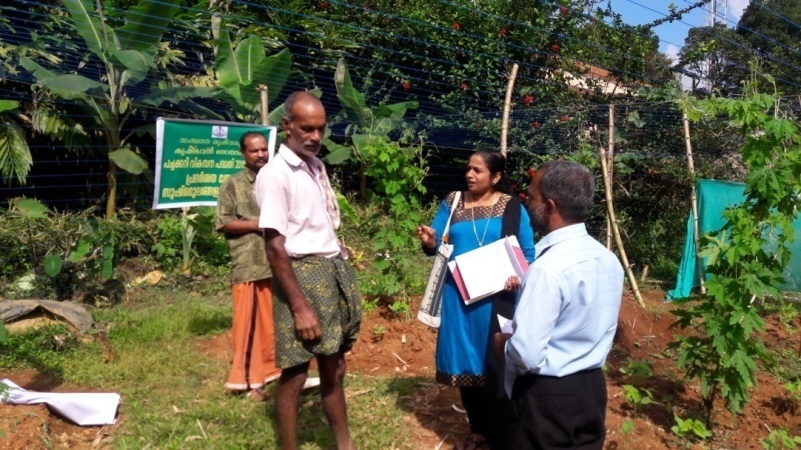 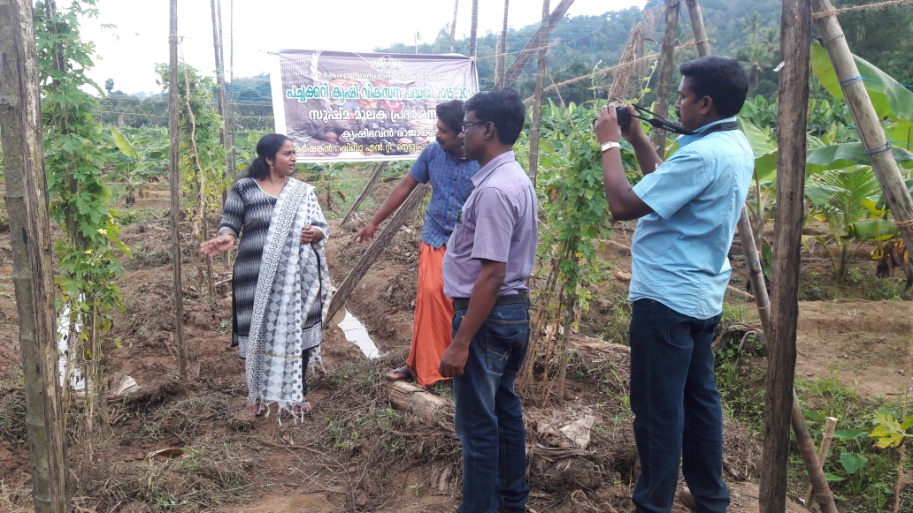 ANNUAL REPORT 2015-16
ICAR-Krishi Vigyan Kendra, BSS, Idukki
Valedictory Session of Capacity Building Programme for Agro-Service Centre Executives
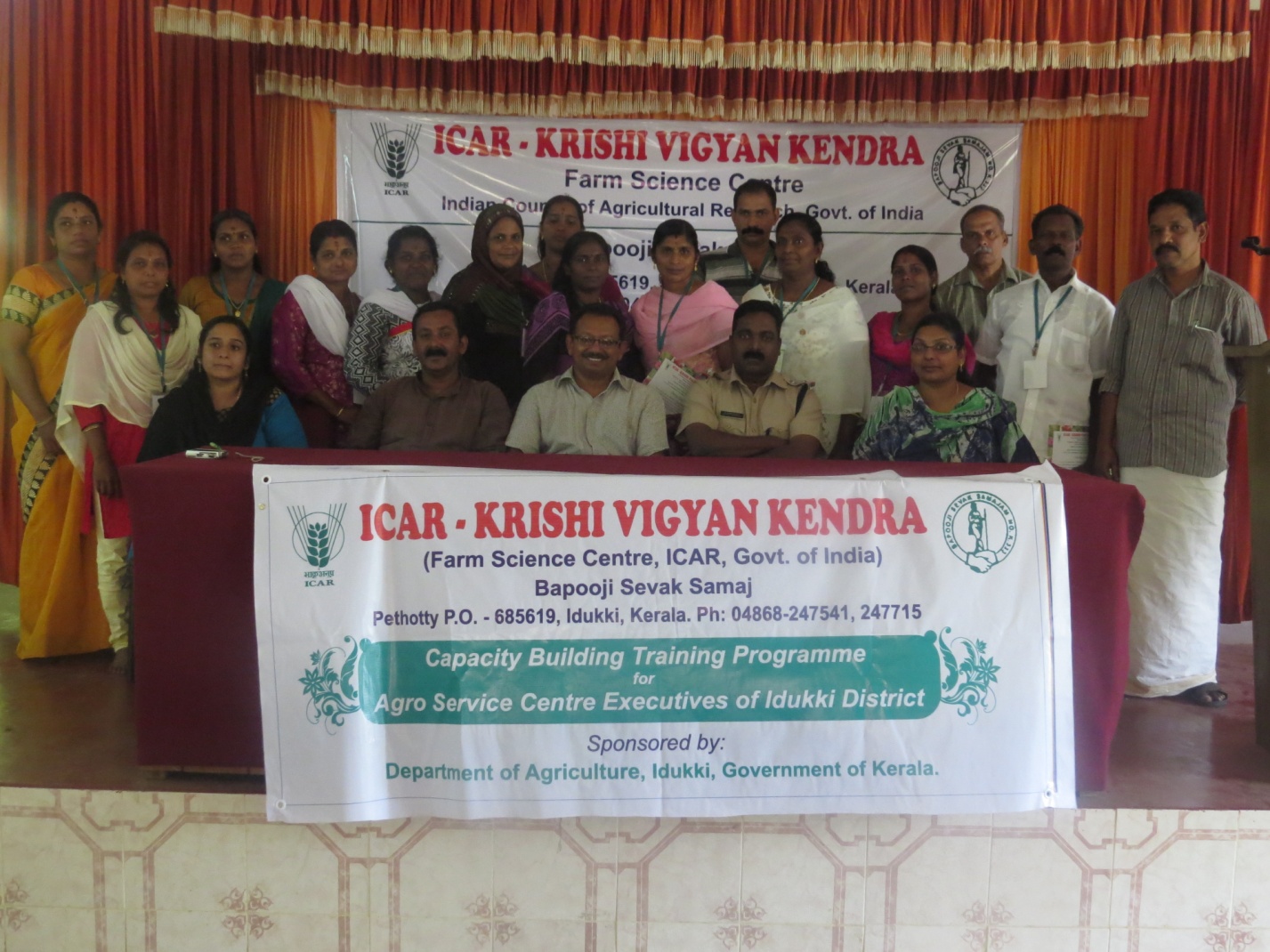 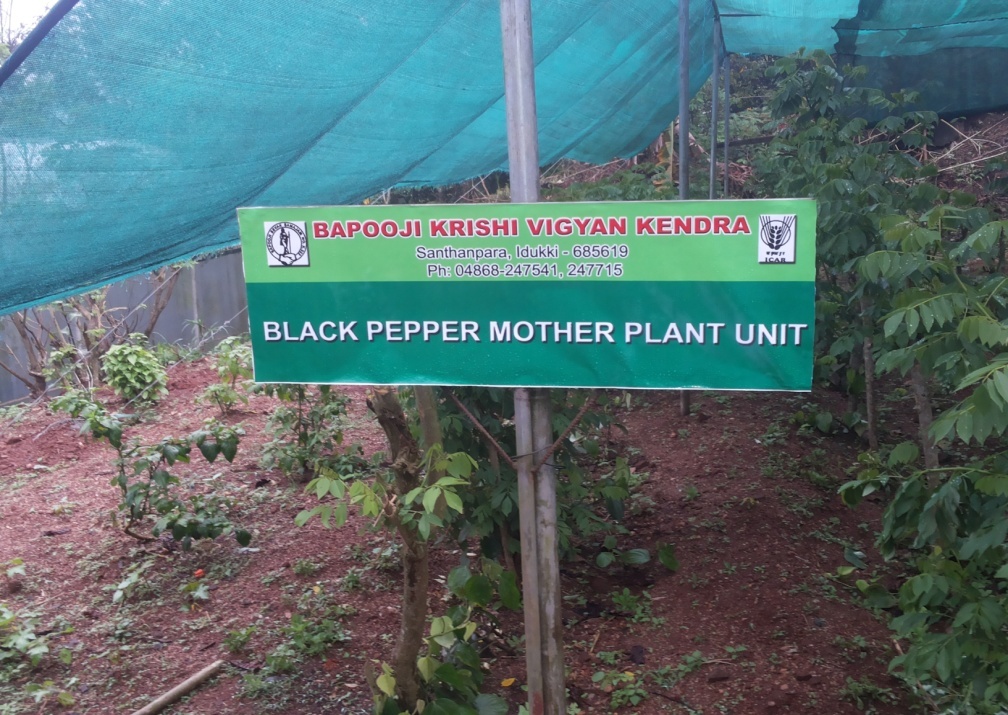 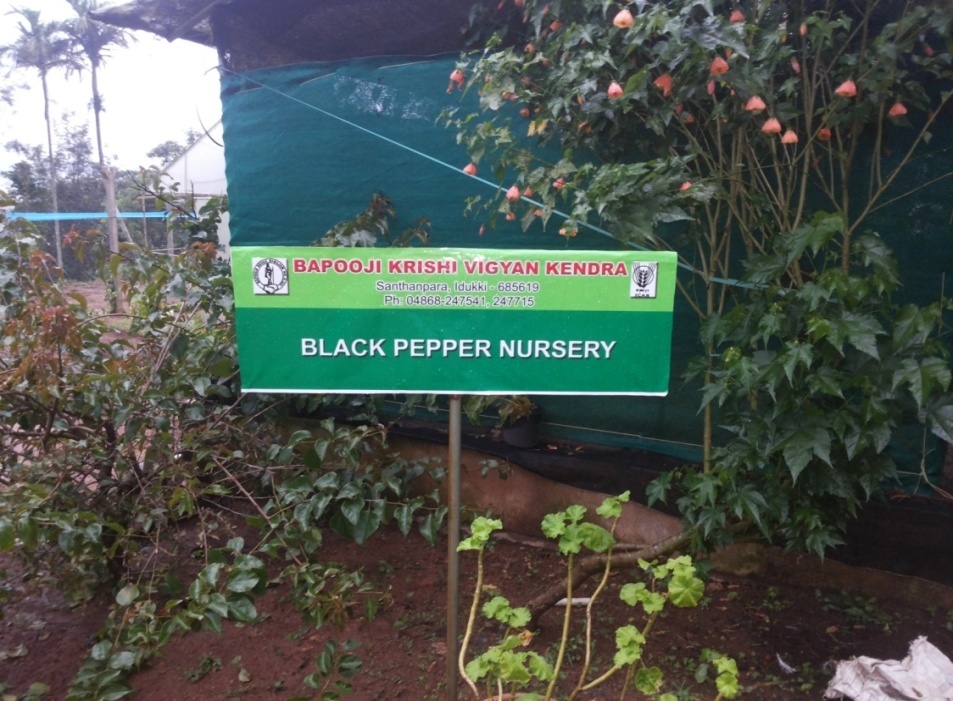 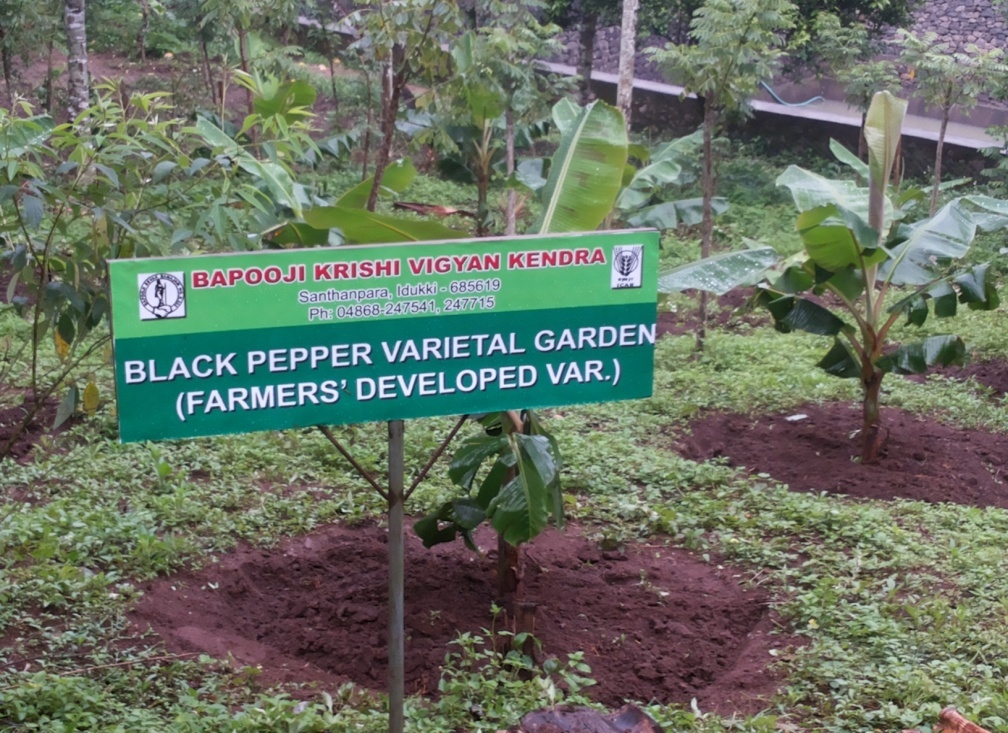 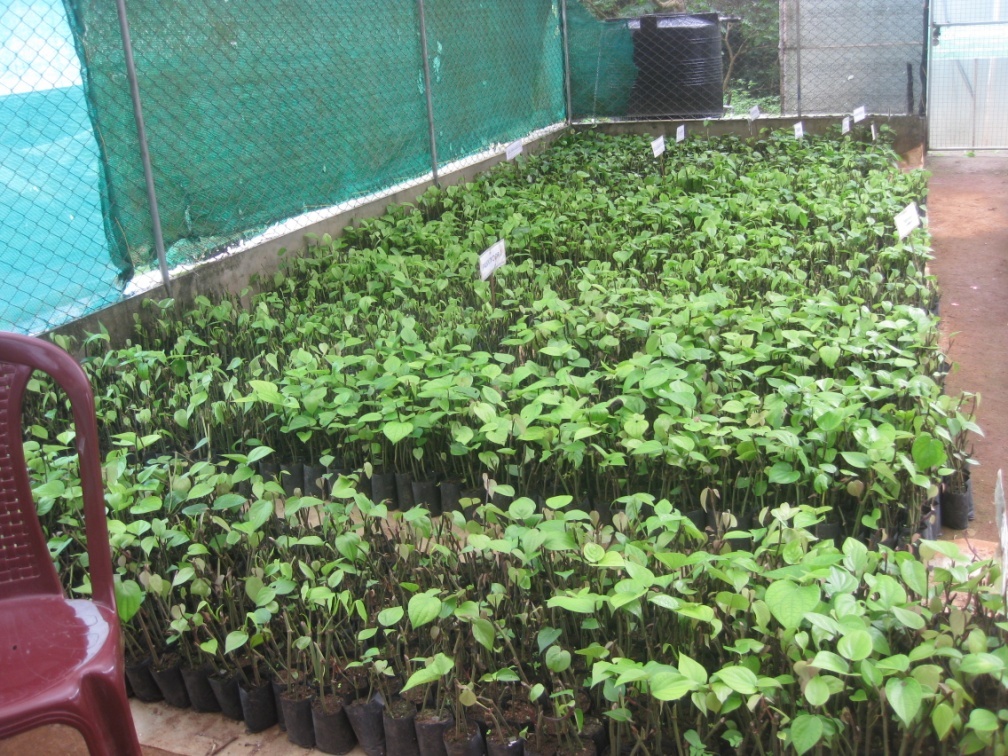 ANNUAL REPORT 2015-16
ICAR-Krishi Vigyan Kendra, BSS, Idukki
Demonstration Units
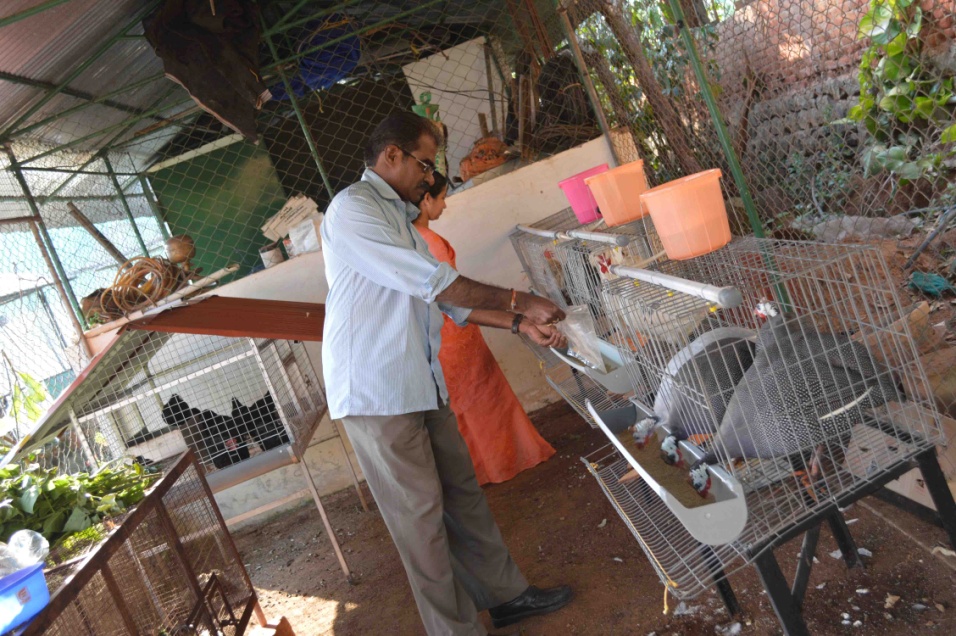 Animal Husbandry  Unit
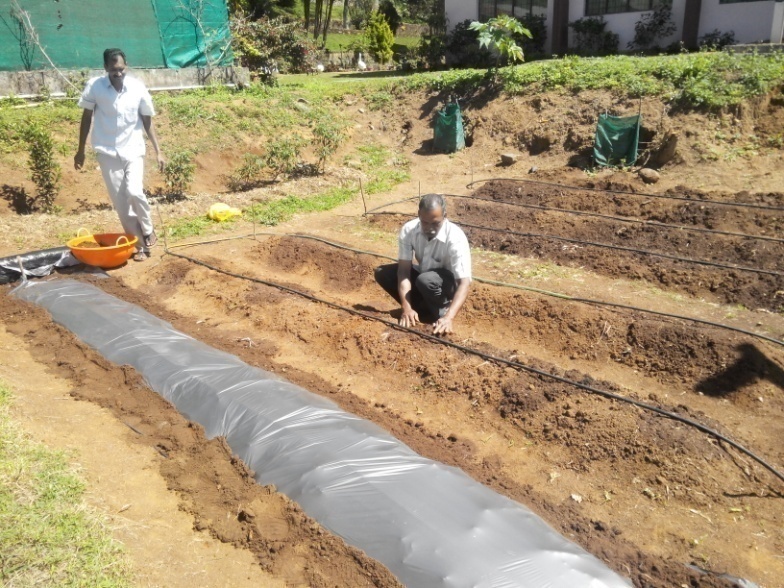 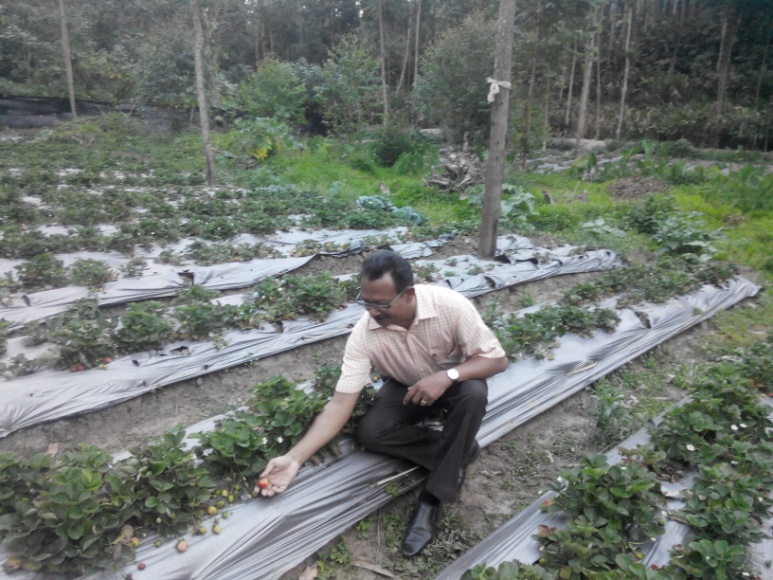 STRAWBERRY OPEN END FIELD DEMO
ANNUAL REPORT 2015-16
ICAR-Krishi Vigyan Kendra, BSS, Idukki
Demonstration Units
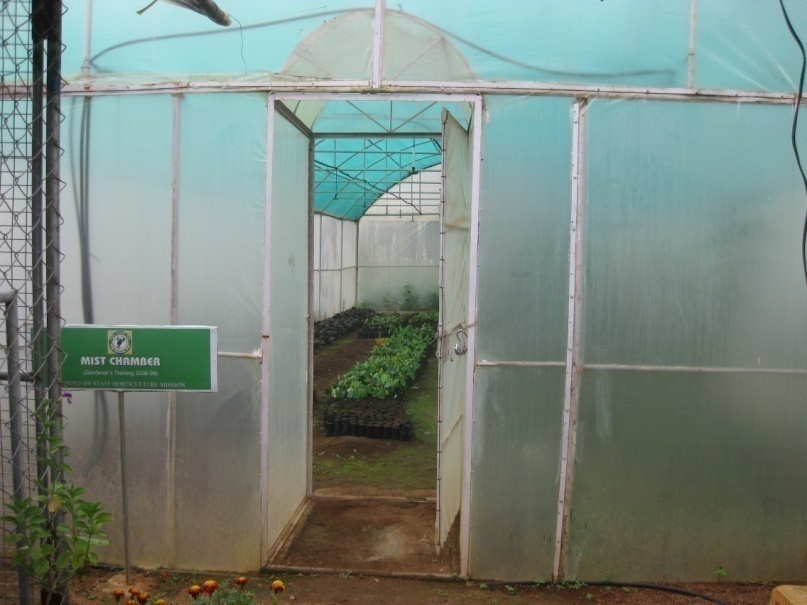 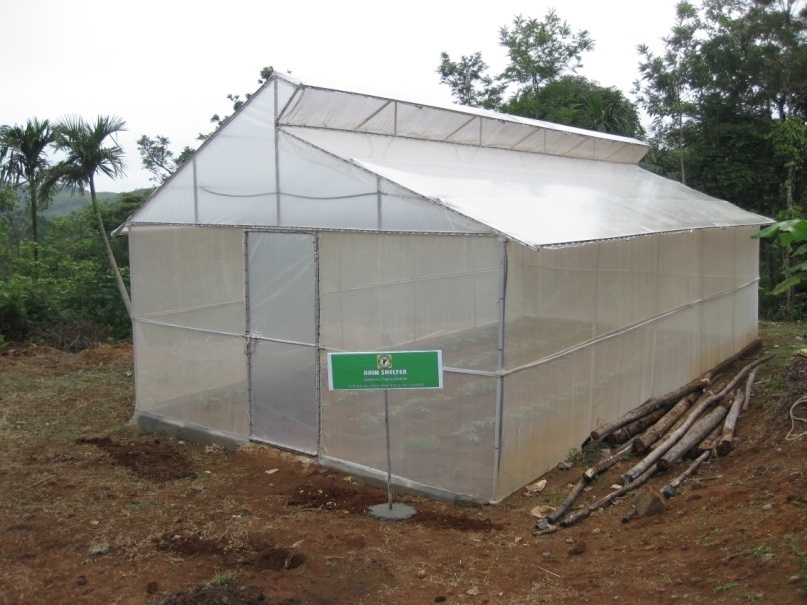 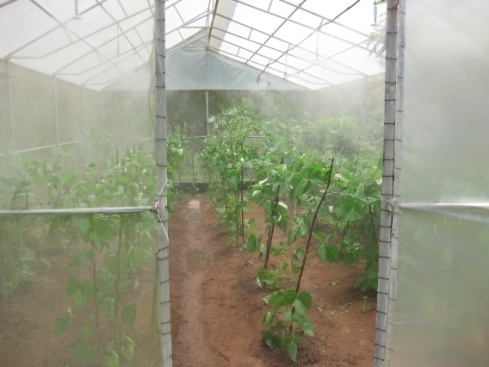 MIST CHAMBER
RAIN SHELTER
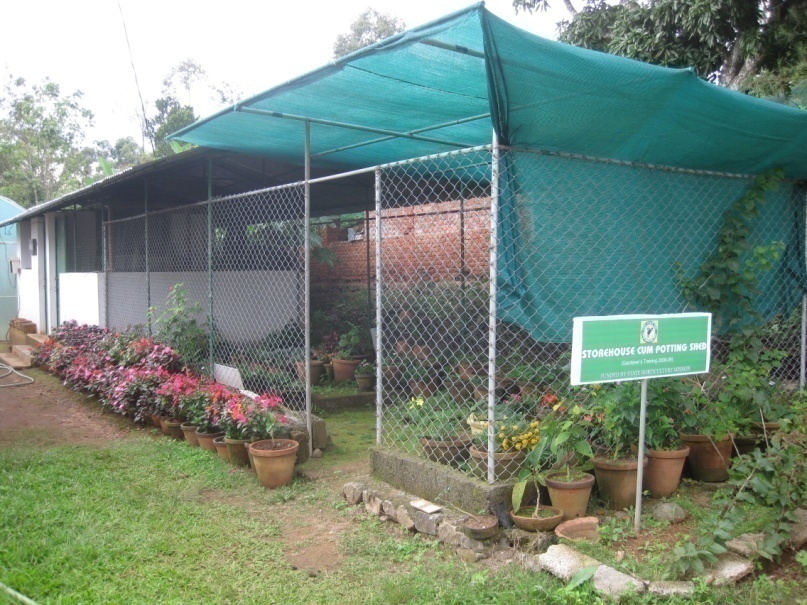 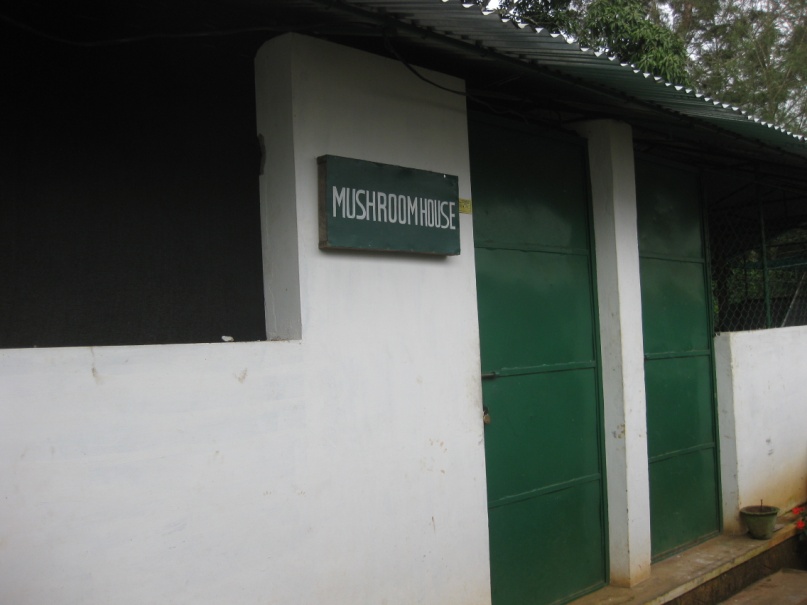 STOREHOUSE CUM POTTING SHED
MUSHROOM HOUSE
ANNUAL REPORT 2015-16
ICAR-Krishi Vigyan Kendra, BSS, Idukki
Demonstration Units
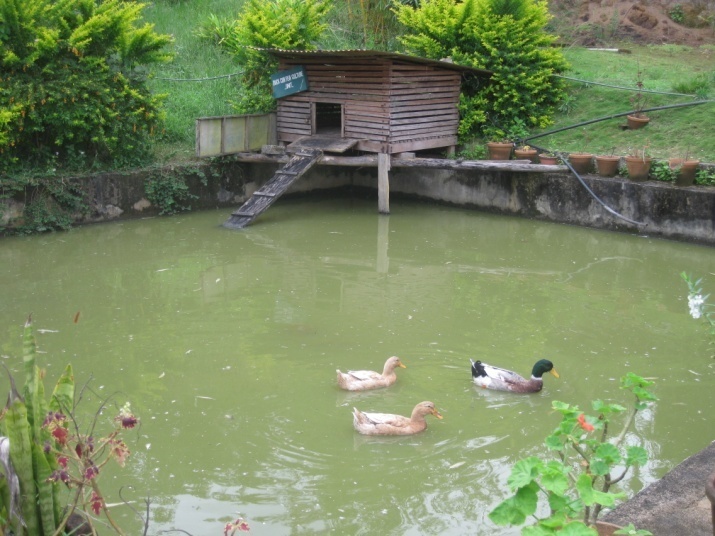 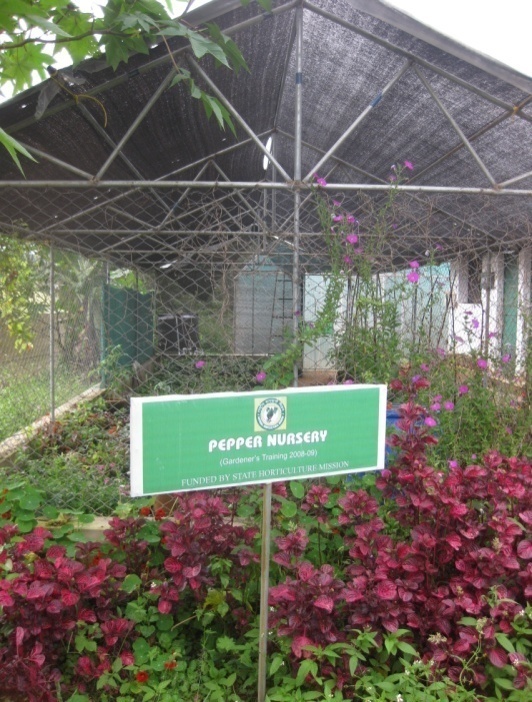 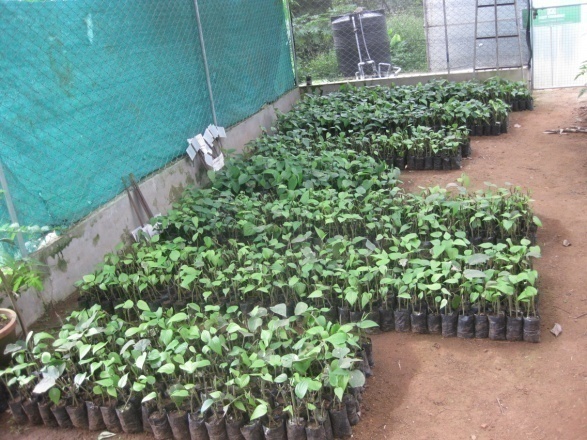 DUCK CUM FISH CULTURE
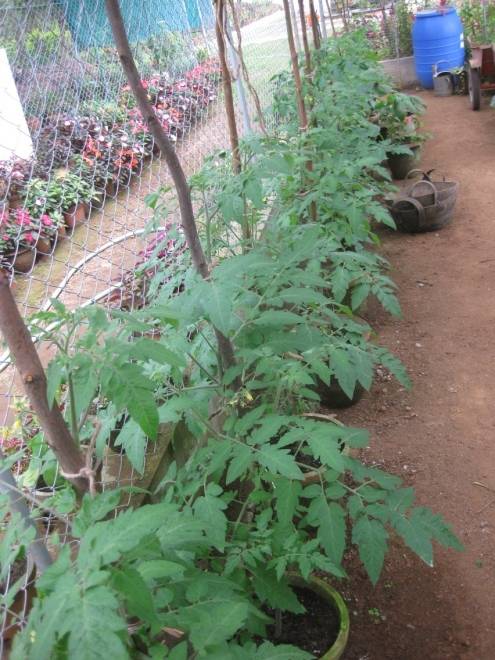 PEPPER NURSERY
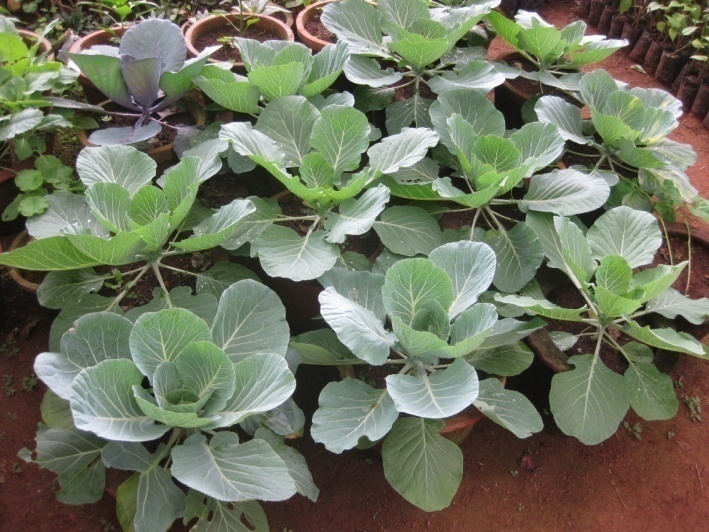 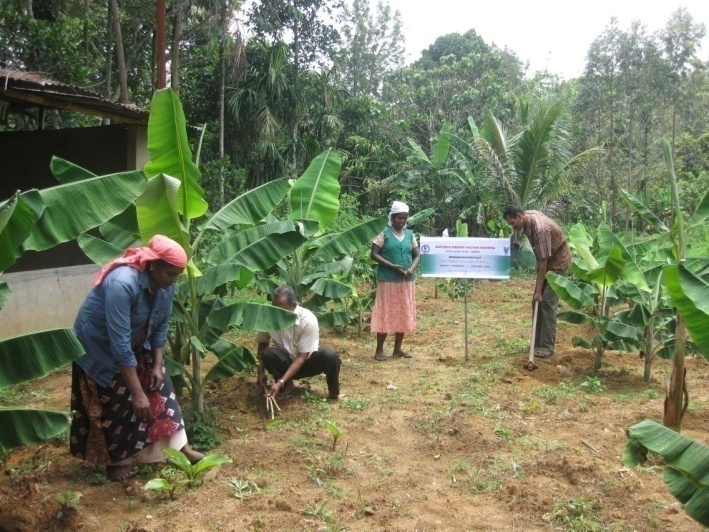 VEGETABLE CULTIVATION
HDP IN BANANA
ANNUAL REPORT 2015-16
ICAR-Krishi Vigyan Kendra, BSS, Idukki
ANNUAL REPORT 2015-16
ICAR-Krishi Vigyan Kendra, BSS, Idukki
Utilization of KVK funds during the year 2015-16
ANNUAL REPORT 2015-16
ICAR-Krishi Vigyan Kendra, BSS, Idukki
Utilization of KVK funds during the year 2015-16
ANNUAL REPORT 2015-16
ICAR-Krishi Vigyan Kendra, BSS, Idukki
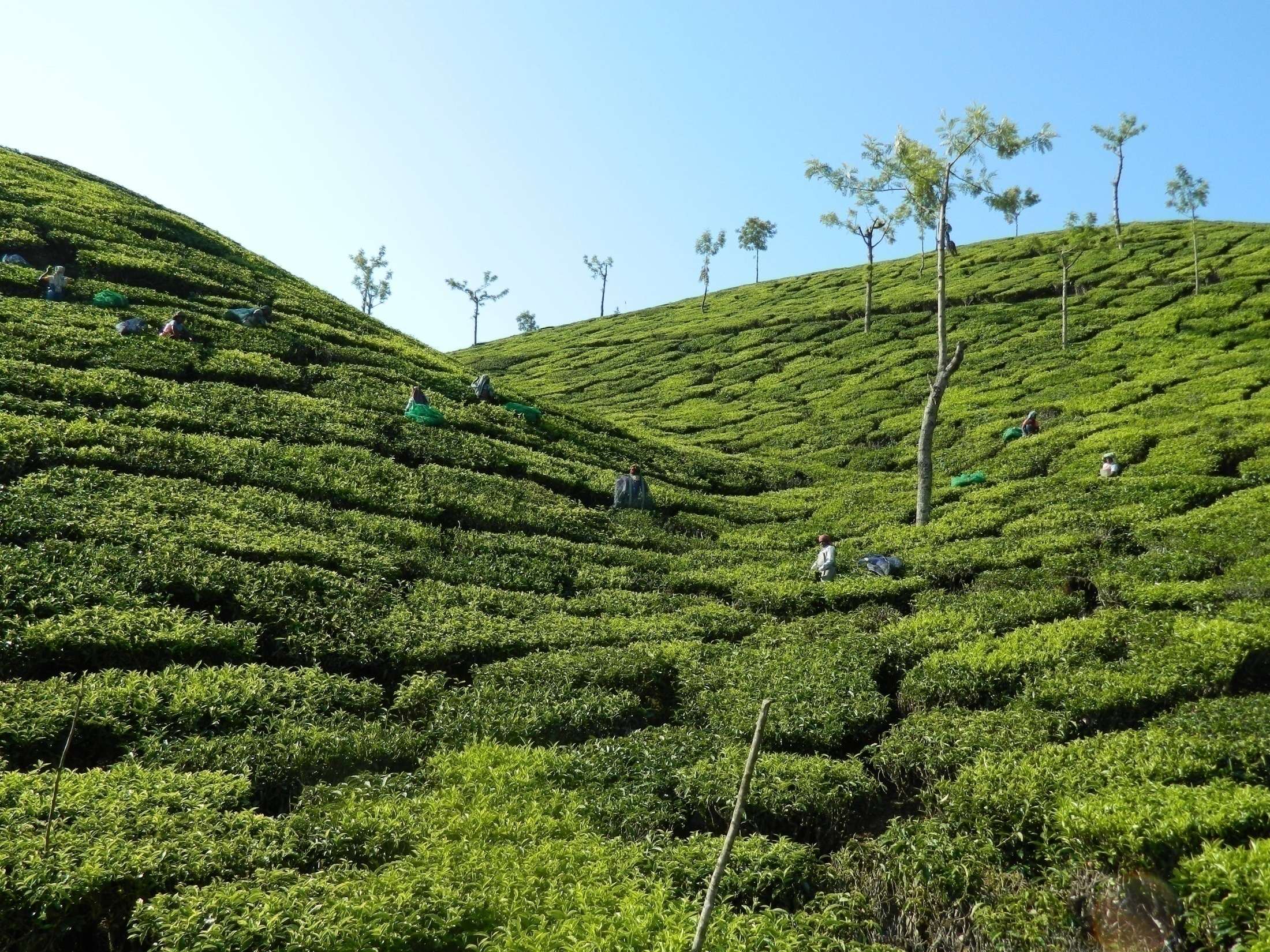